Technology Today, Technology Tomorrow:Might Learning Evolutions lead to Learning Revolutions?
Curtis J. Bonk, Professor, Indiana University
cjbonk@indiana.edu 
http://curtbonk.com/
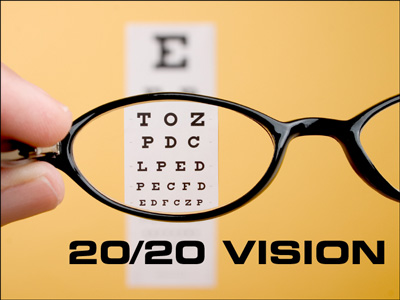 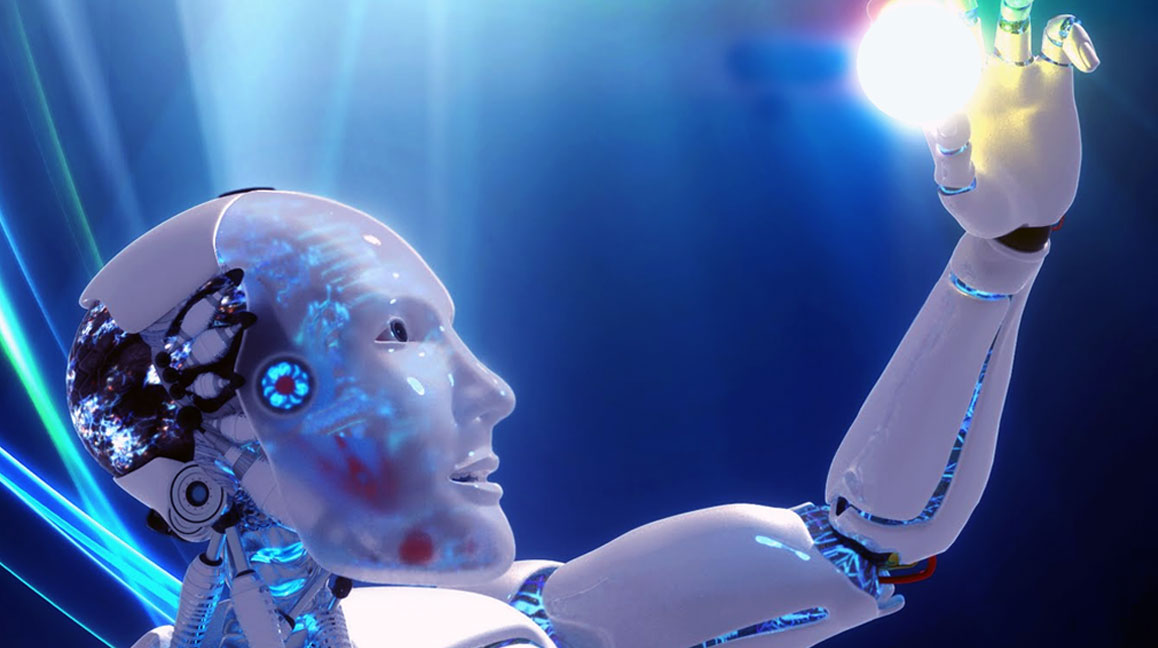 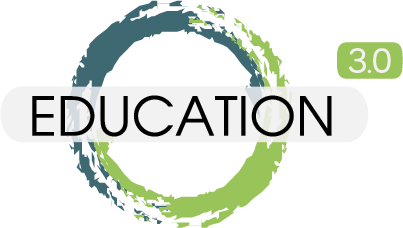 Opening Activity #1:Type Answer in the Chat Window: What is your favorite type of learning technology today…?
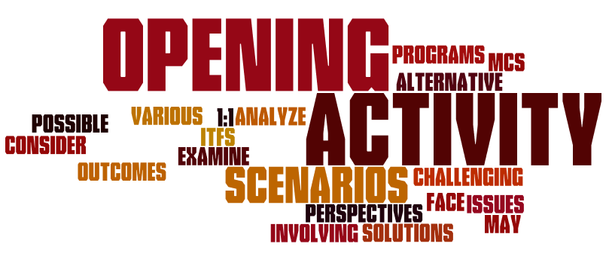 Opening Activity #2:Type Answer in the Chat Window: What is the technology that you think will most impact learning 10 years from now…
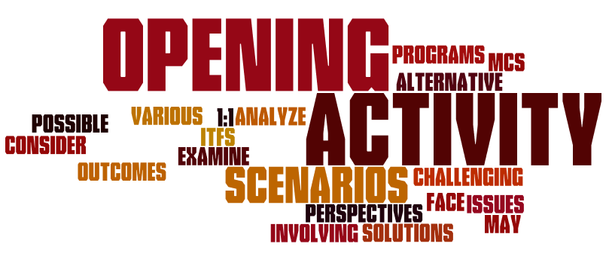 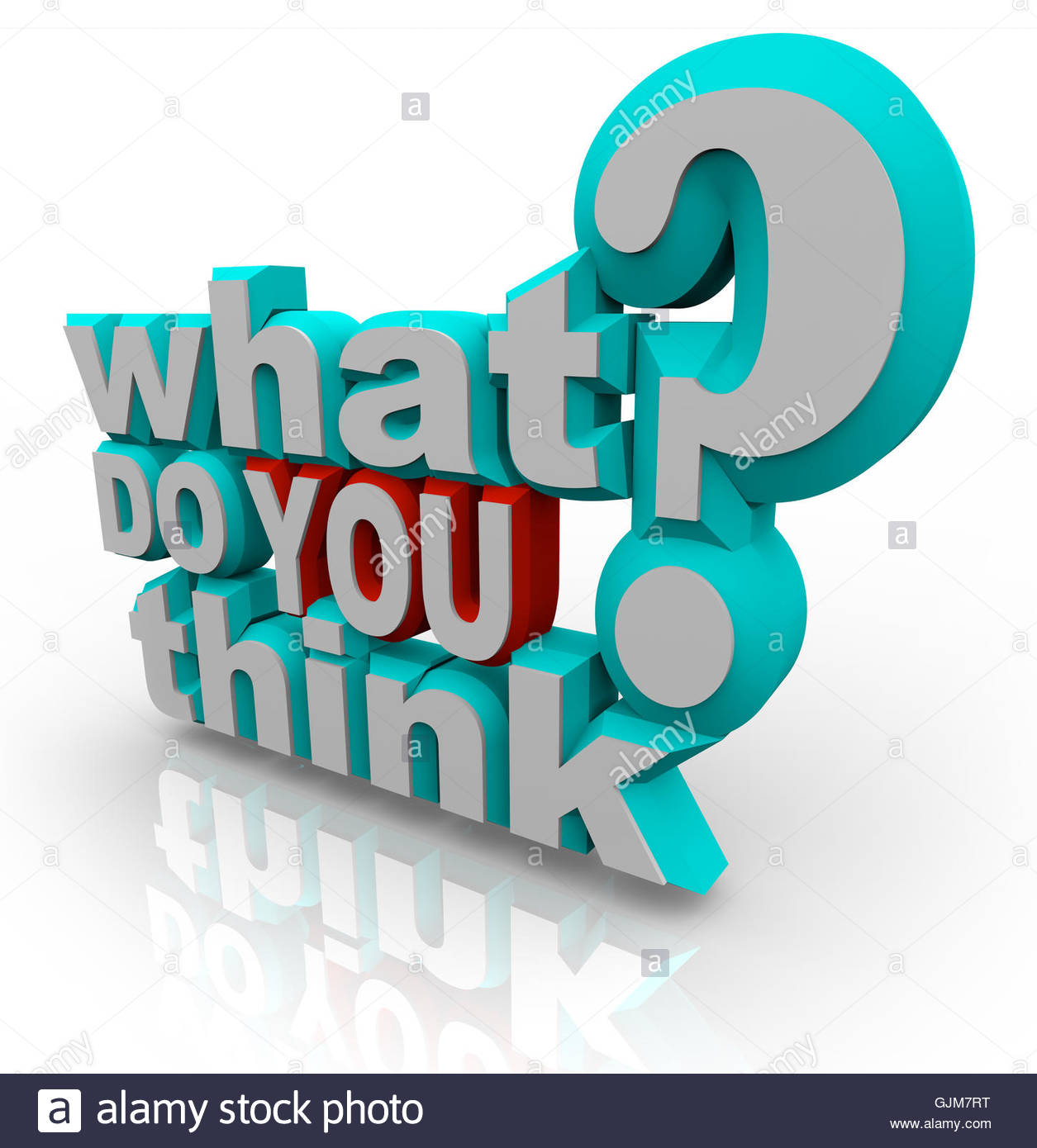 Polling Question #1:Are we in the midst of a: A. Learning Evolution or B. Learning Revolution…C. Neither
Talk Overview
Pandemic Pondering
Technology Yesterday
Education 20/20
Technology Today
30 ways learning is changing…
5. Technology Trends of Tomorrow
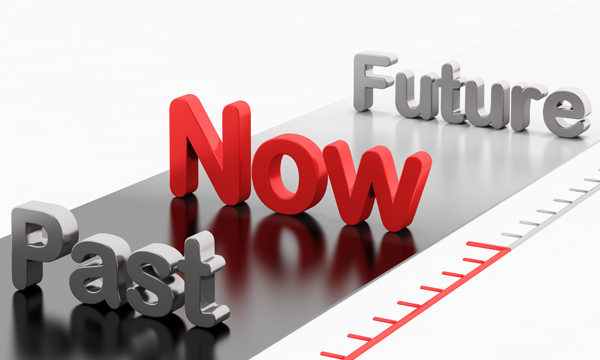 July 30, 2020Part 1: Pandemic PonderingDisruptive Ecology:The New Normal of Education in Post COVID-19
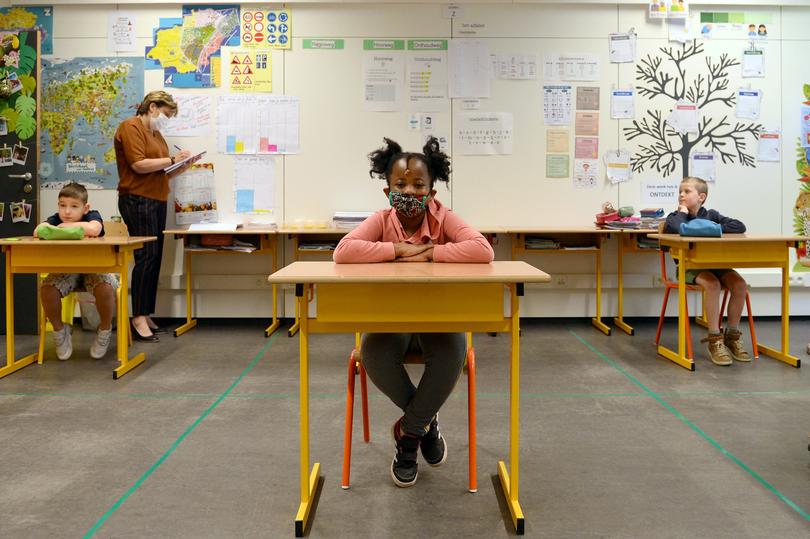 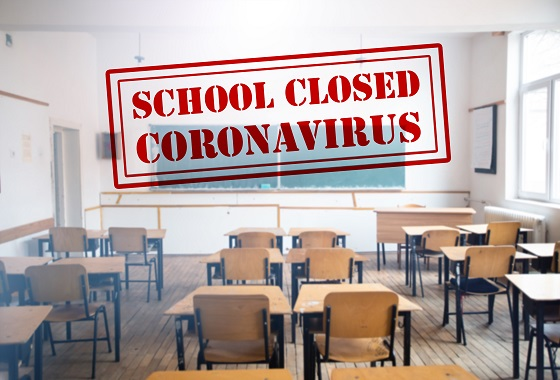 August 6, 2020Millions of Americans Have Lost Jobs in the Pandemic—And Robots and AI Are Replacing Them Faster Than EverAlana Semuels, Timehttps://time.com/5876604/machines-jobs-coronavirus/
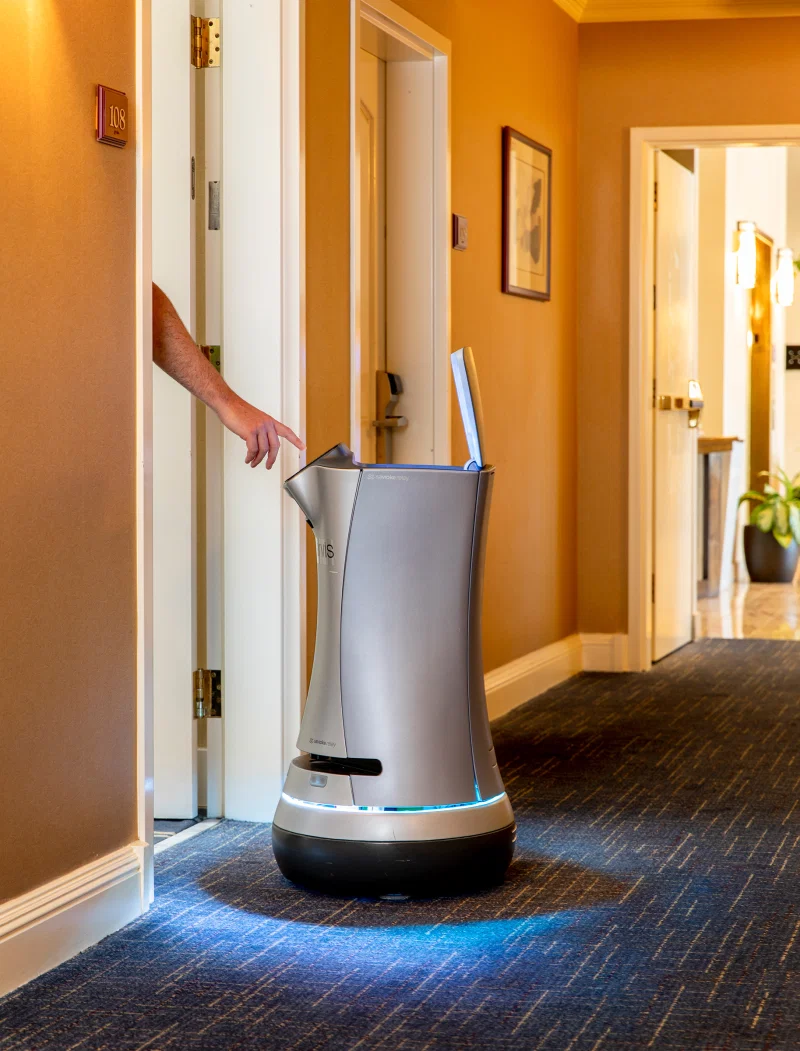 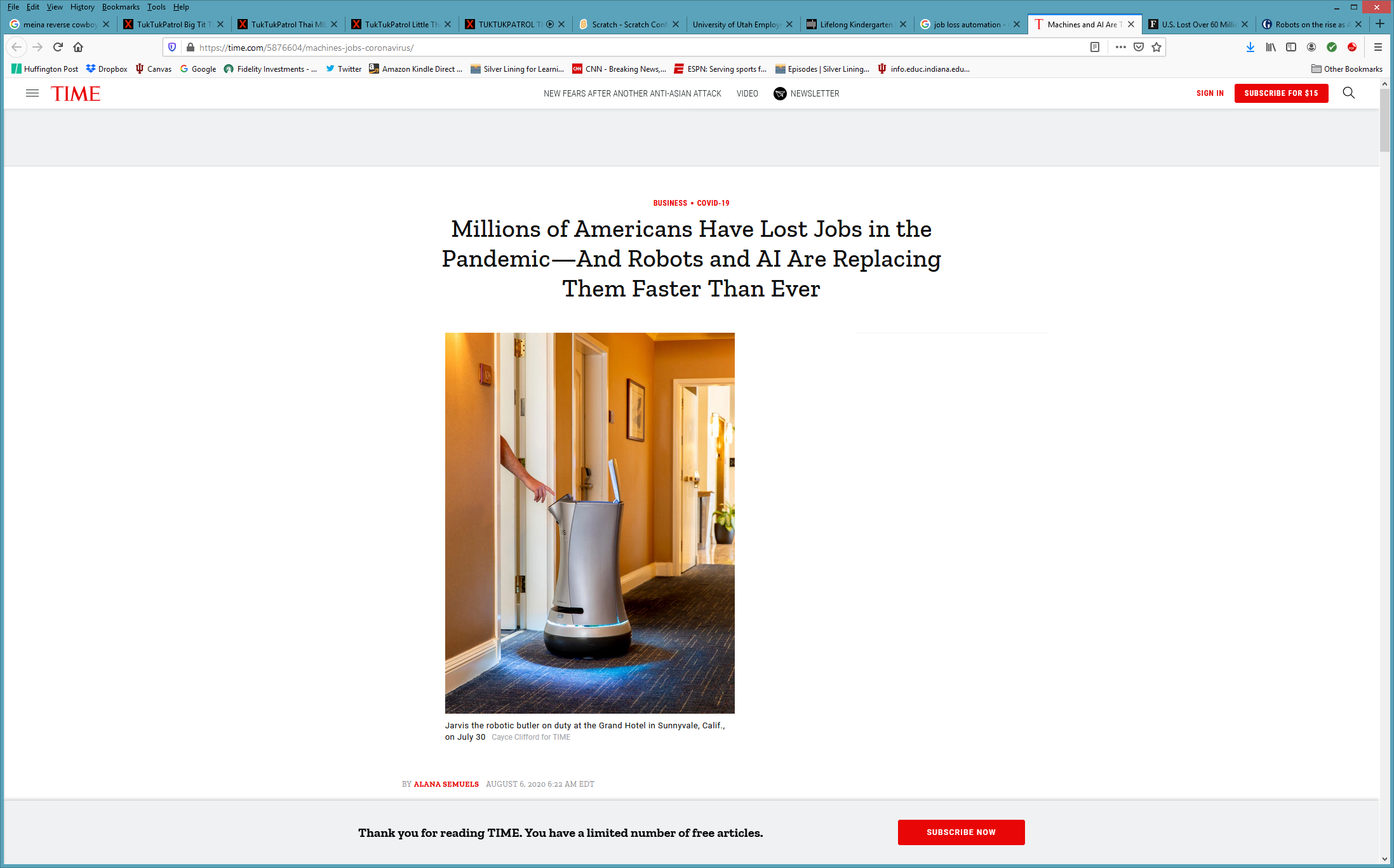 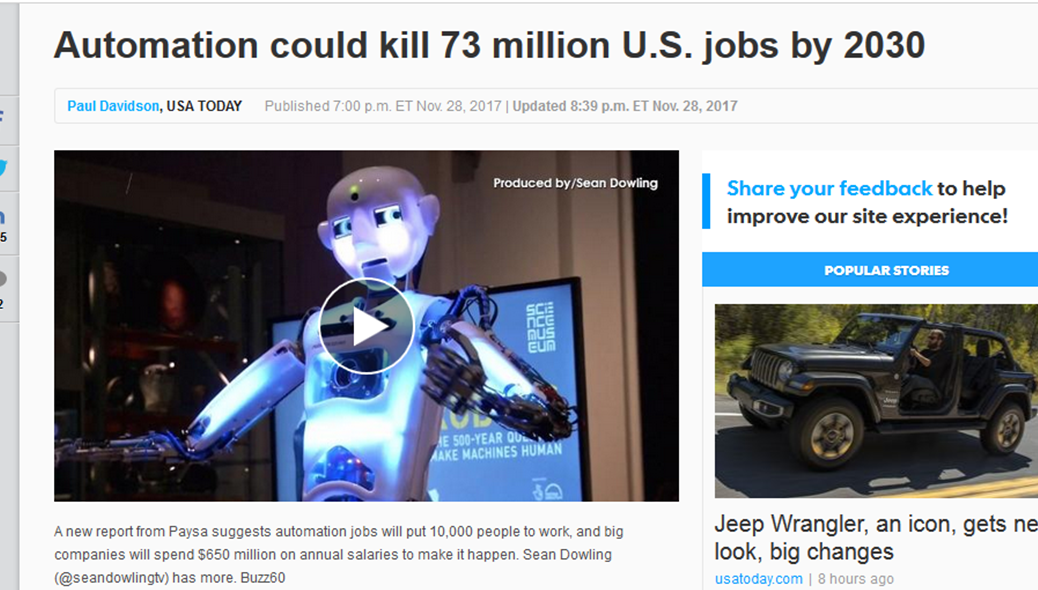 Jarvis the robotic butler on duty at the Grand Hotel in Sunnyvale, Calif., on July 30
October 27, 2020U.S. Lost Over 60 Million Jobs—Now Robots, Tech And Artificial Intelligence Will Take Millions MoreJack Kelly, Forbeshttps://www.forbes.com/sites/jackkelly/2020/10/27/us-lost-over-60-million-jobs-now-robots-tech-and-artificial-intelligence-will-take-millions-more/?sh=2ddf5f951a52 Video (1:20): http://curtbonk.com/automation.htmlVideo (1:20): http://curtbonk.com/automation2.html
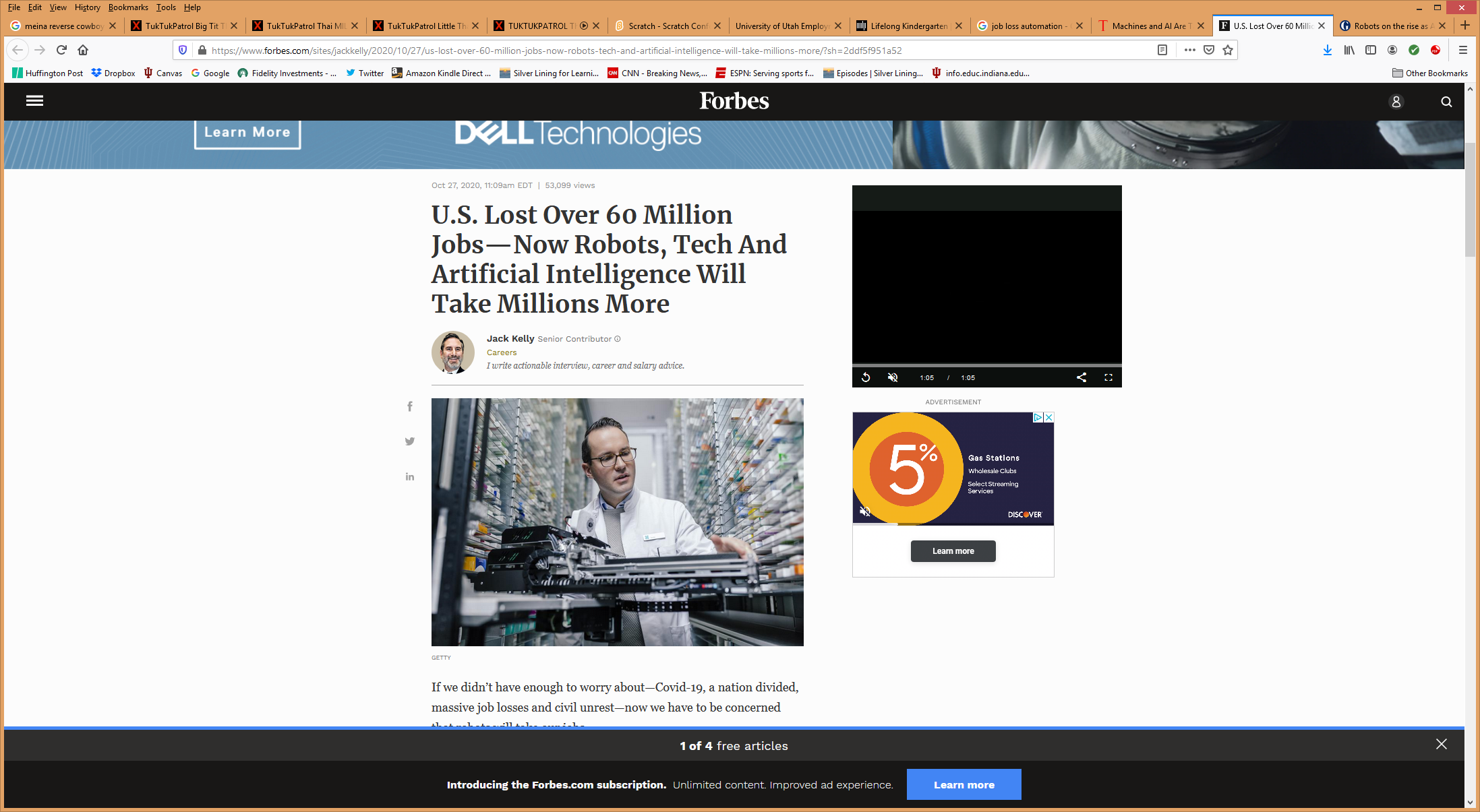 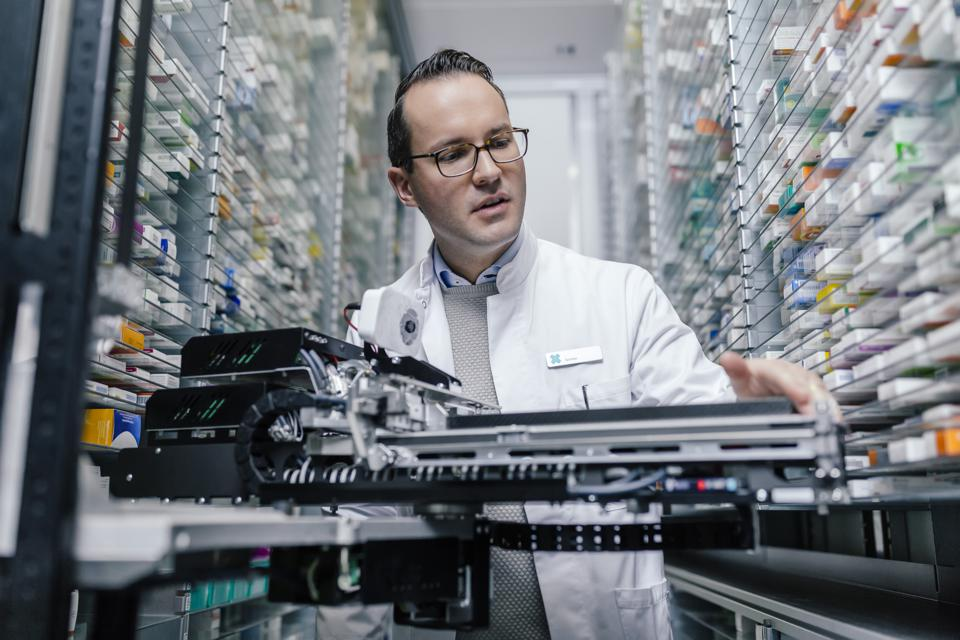 November 27, 2020Robots on the rise as Americans experience record job losses amid pandemicLauran Arantani, The Guardianhttps://www.theguardian.com/technology/2020/nov/27/robots-replacing-jobs-automation-unemployment-us
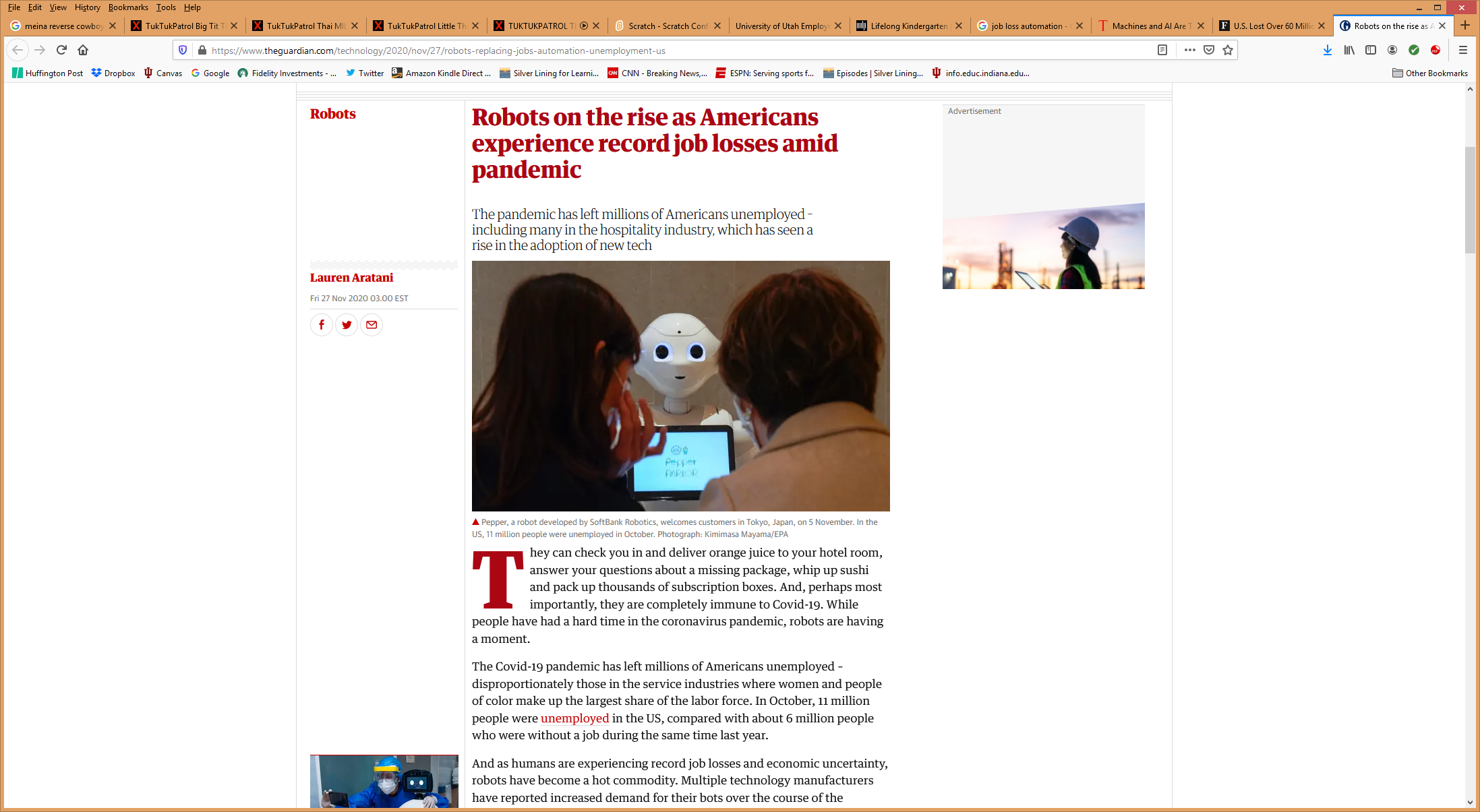 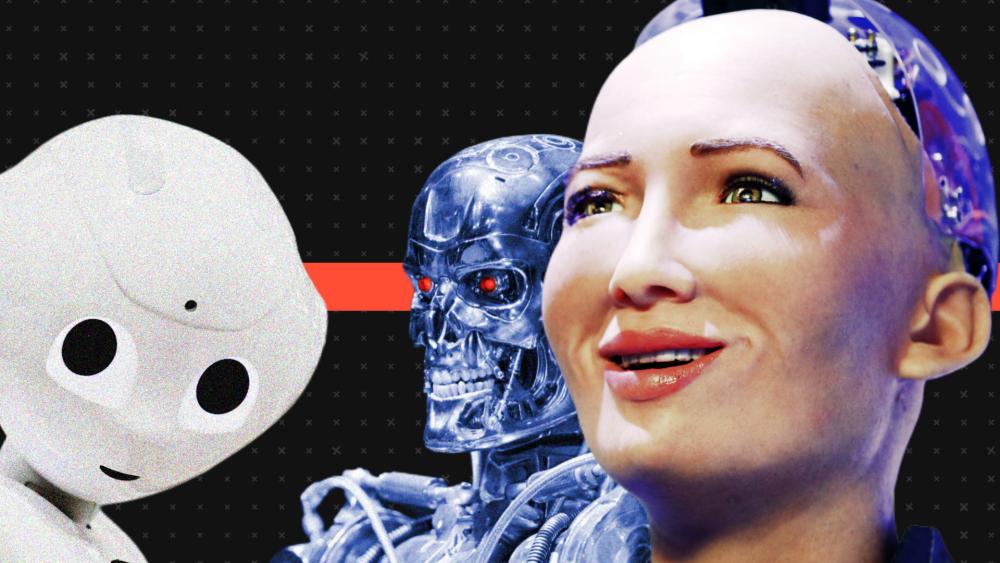 November 10, 2021Nvidia CEO: The 'omniverse is closer than people think', November 10, 2021https://www.youtube.com/watch?v=fcL3EV9dUys
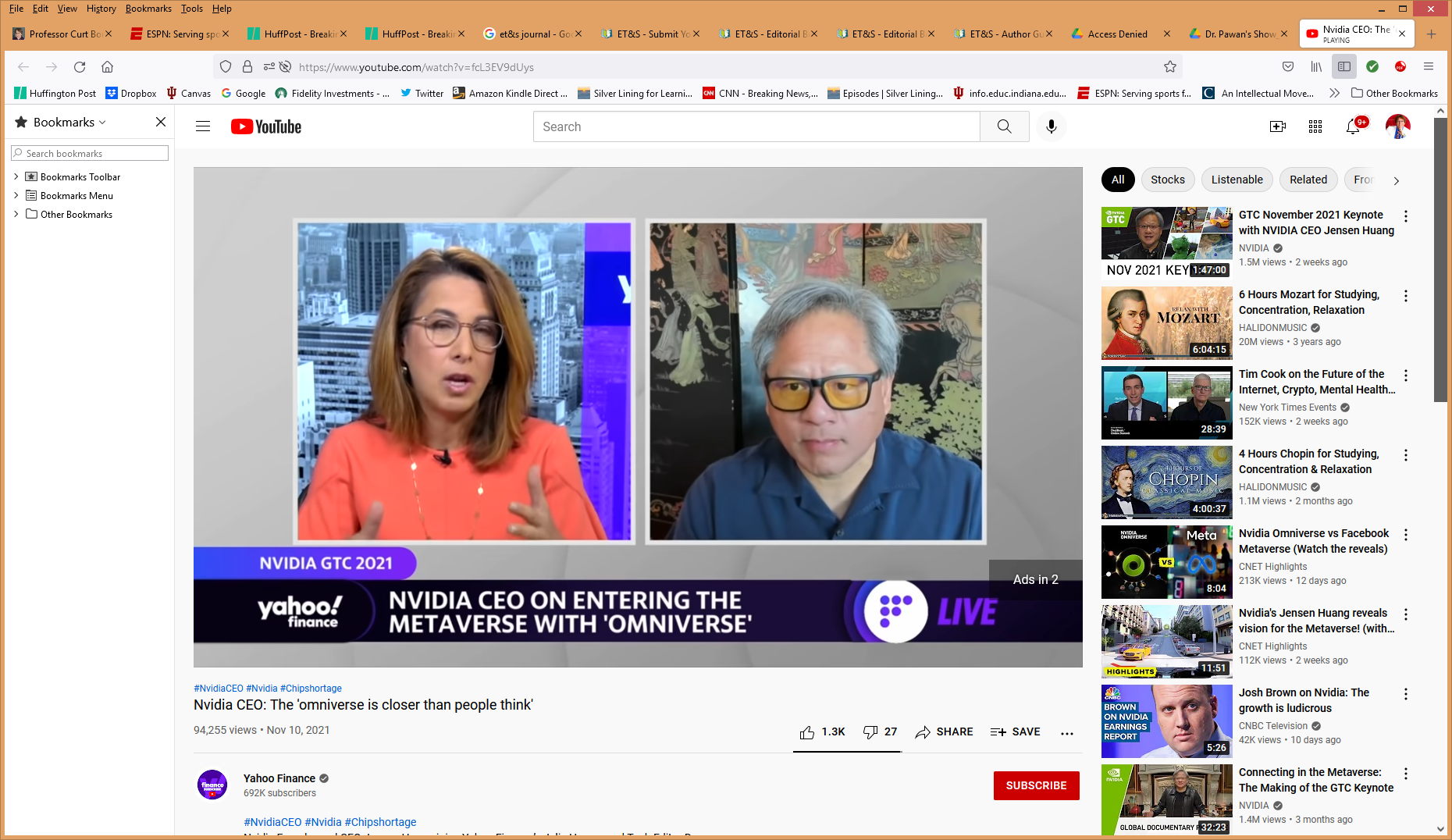 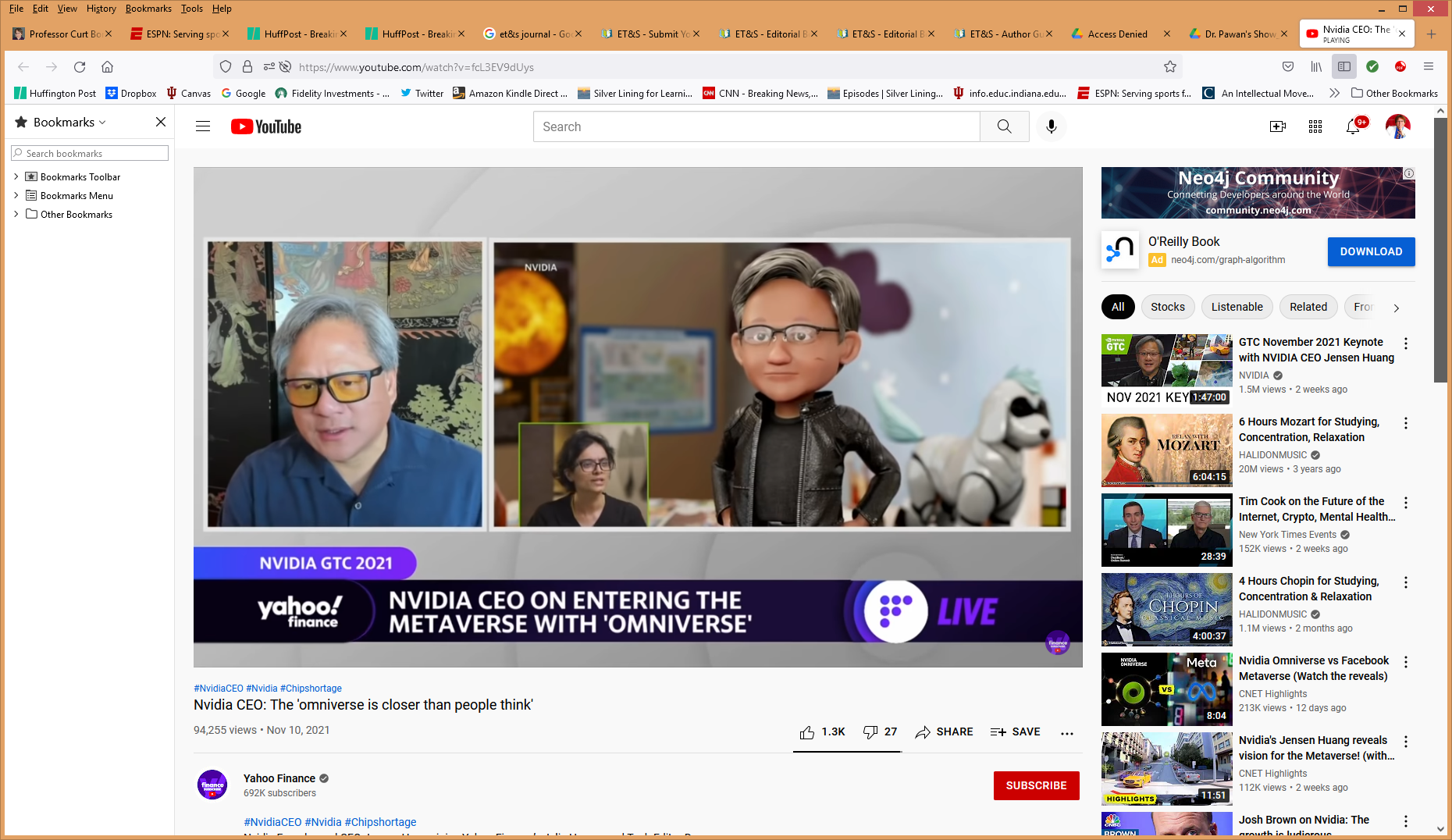 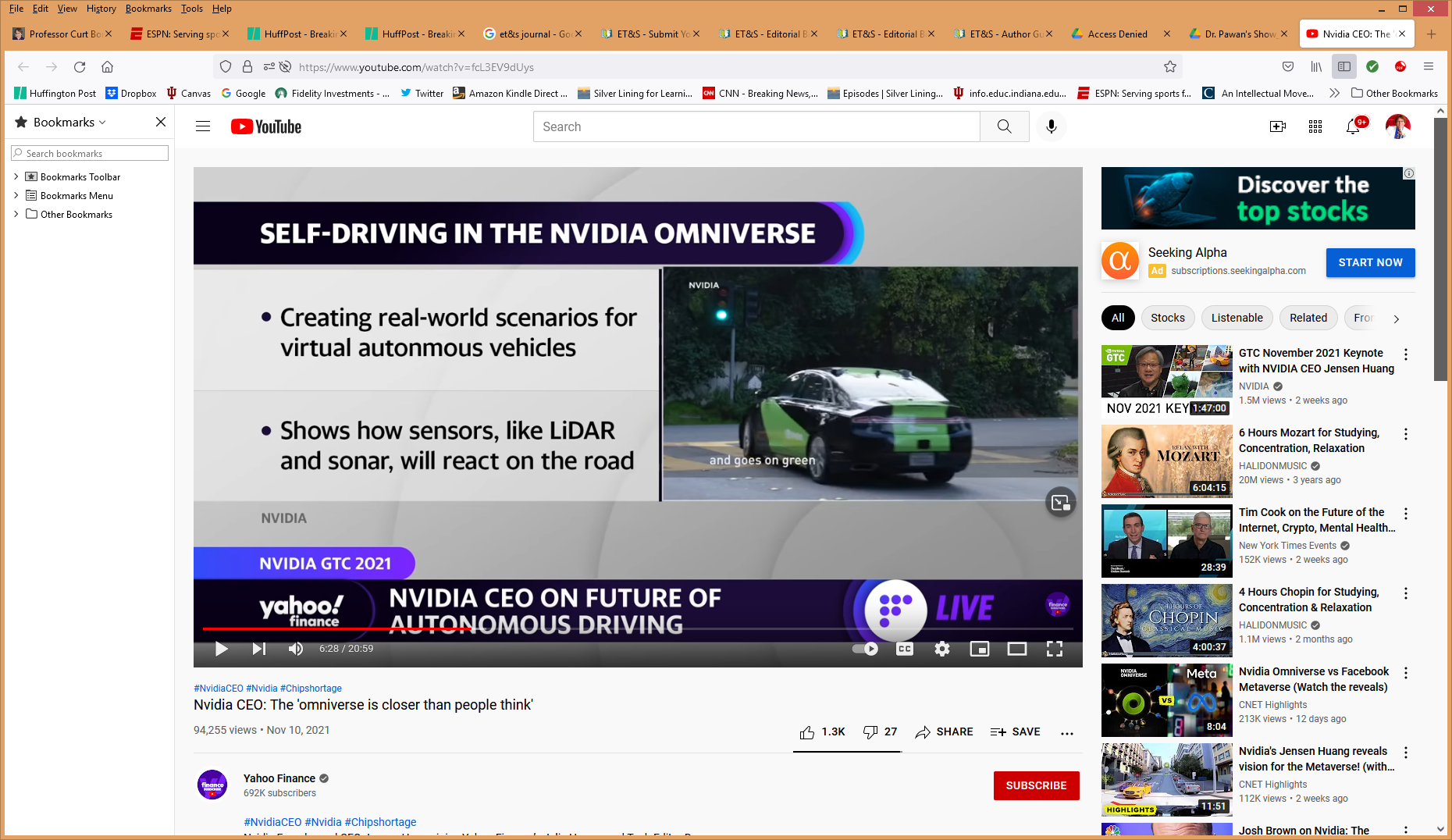 November 9, 2021GTC November 2021 Keynote with NVIDIA CEO Jensen Huanghttps://www.youtube.com/watch?v=jhDiaUL_RaM
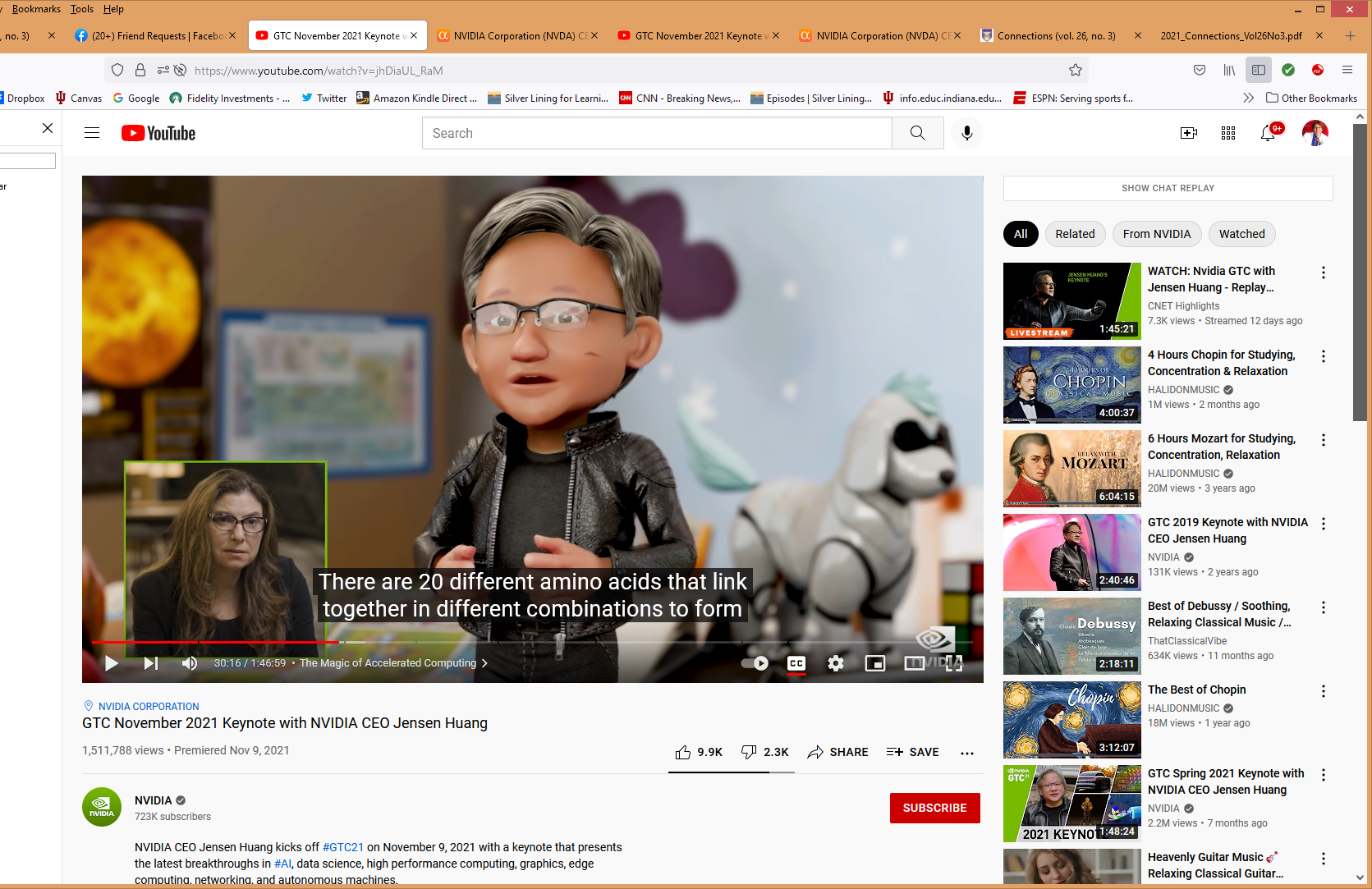 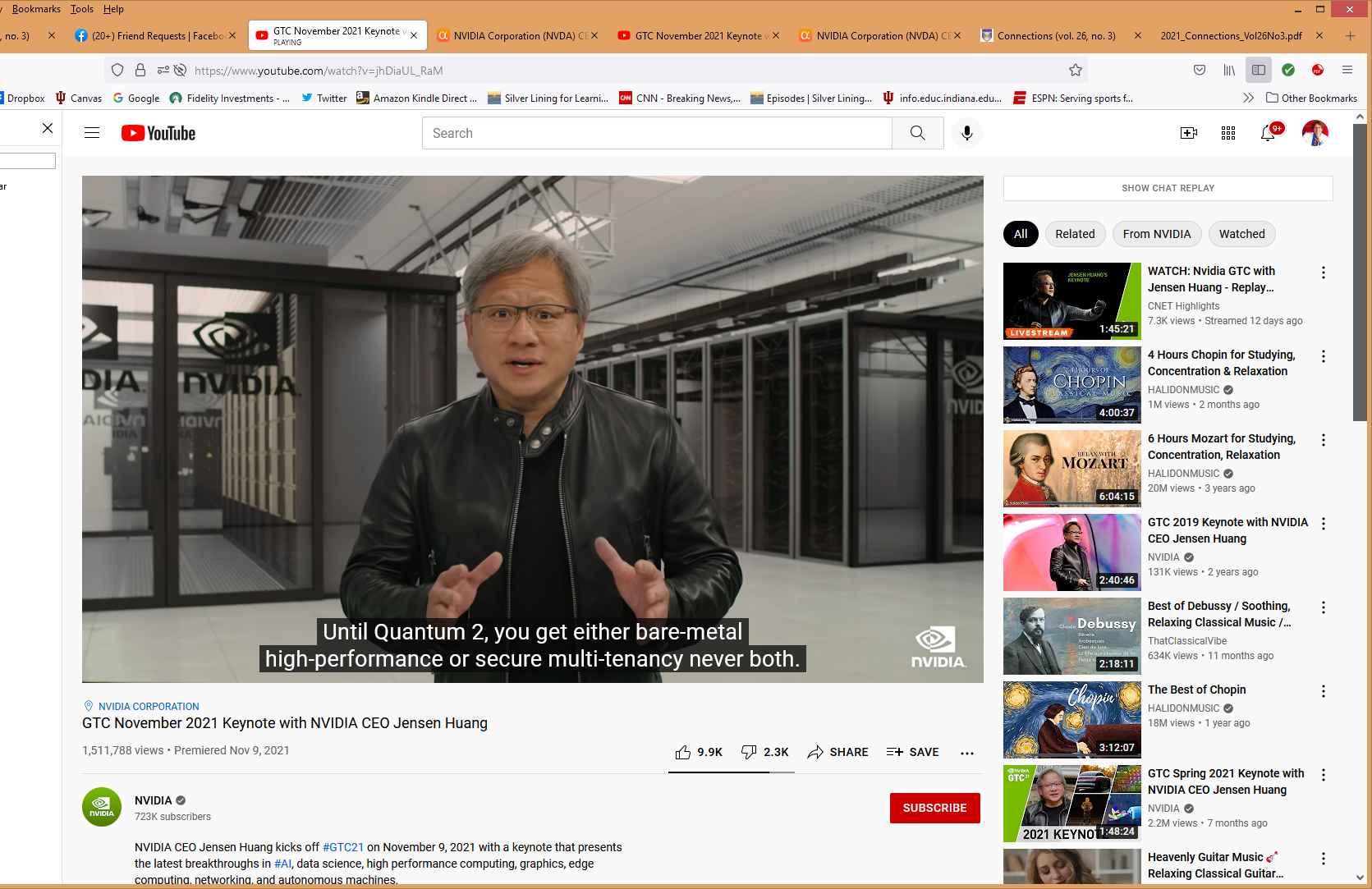 March 26, 2021100 million more children fail basic reading skills because of COVID-19UN Newshttps://news.un.org/en/story/2021/03/1088392
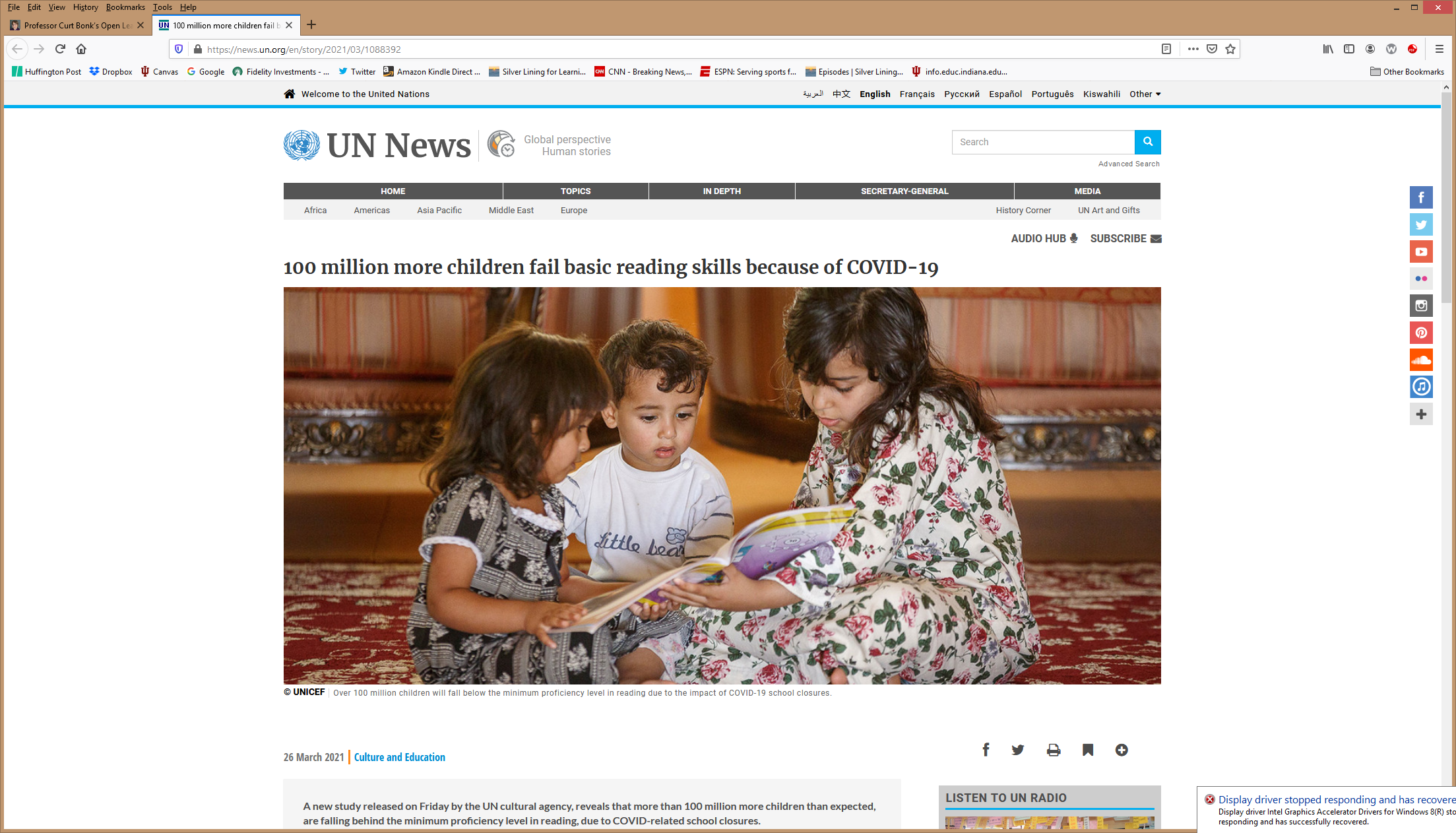 July 1, 2021Online or in-person? Gen Z and millennials find digital life more memorable, study showsKate Mabus, USA Todayhttps://www.usatoday.com/story/news/nation/2021/07/01/generation-z-millennial-survey-shows-digital-life-more-memorable/7783597002/
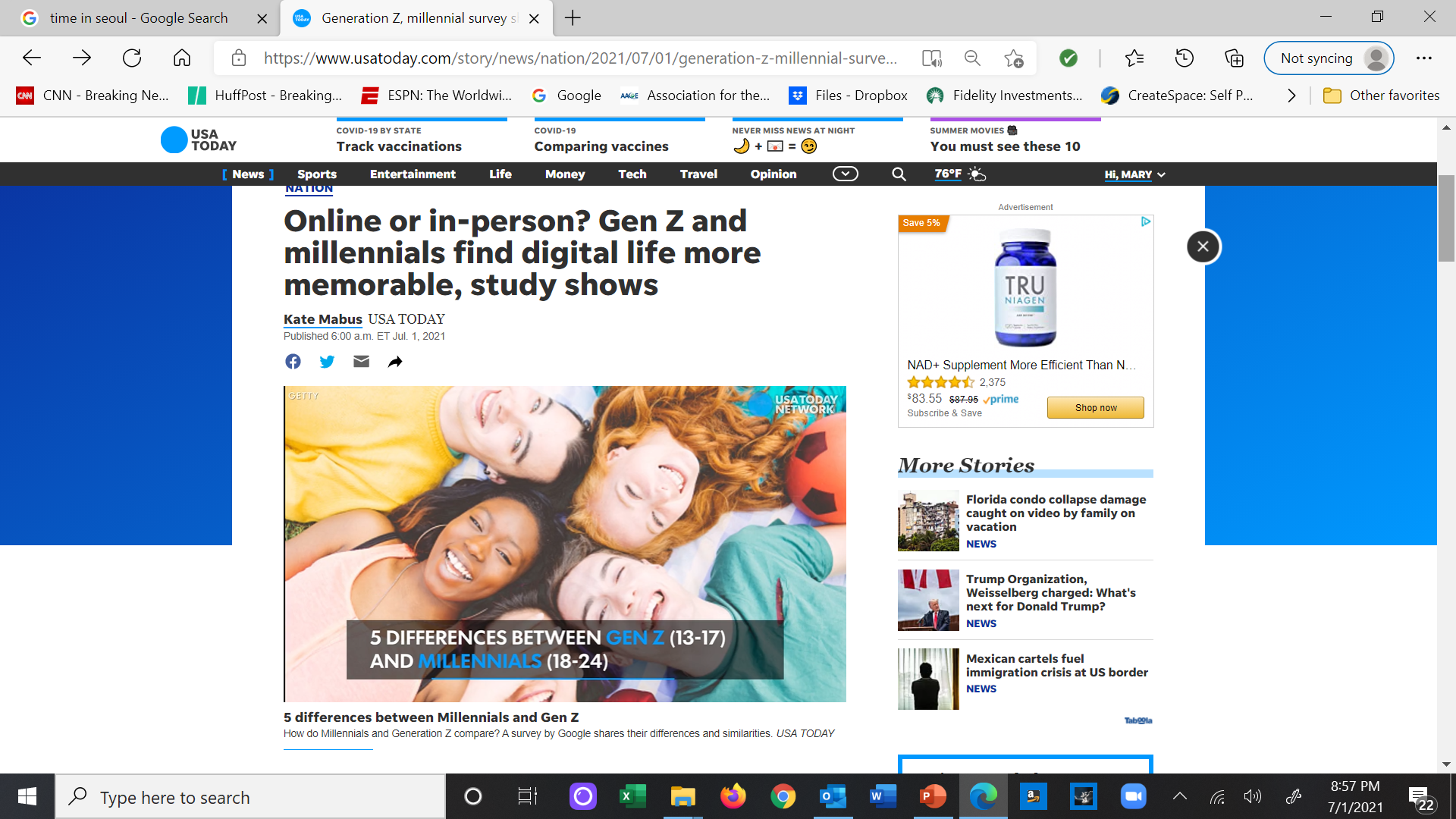 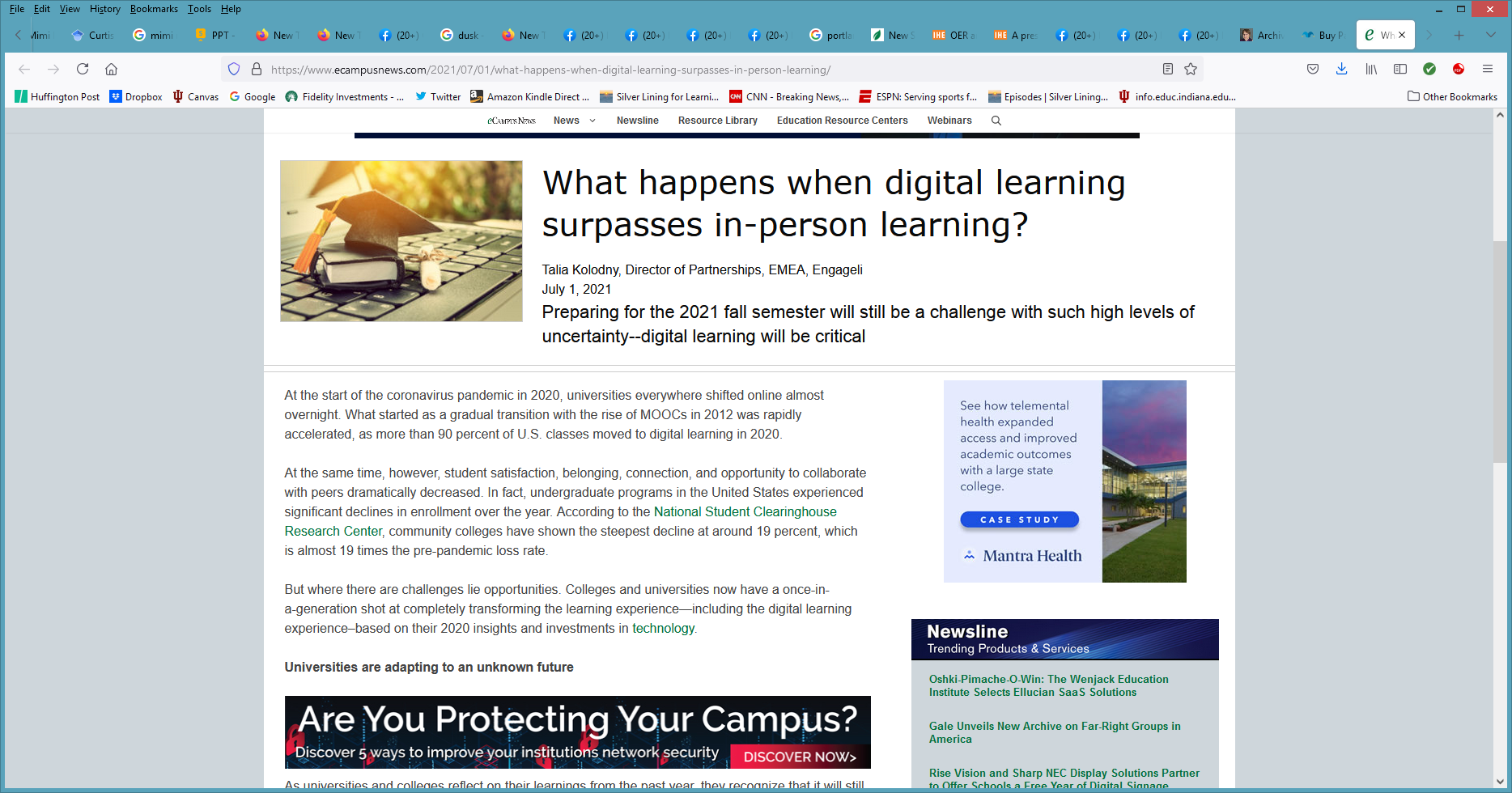 If there is one thing the pandemic is teaching us, it’s that deep human connections are essential for student and instructor wellbeing and for impactful education. As we move into a hybrid future, technology should not (and cannot!) replace human relationships and communications–it should enhance, enable, and enrich them.
June 2, 2021A Pandemic Silver Lining? More People Are Talking About Teaching Beckie Supiano, The Chronicle of Higher Educationhttps://www.chronicle.com/article/a-pandemic-silver-lining-more-people-are-talking-about-teaching
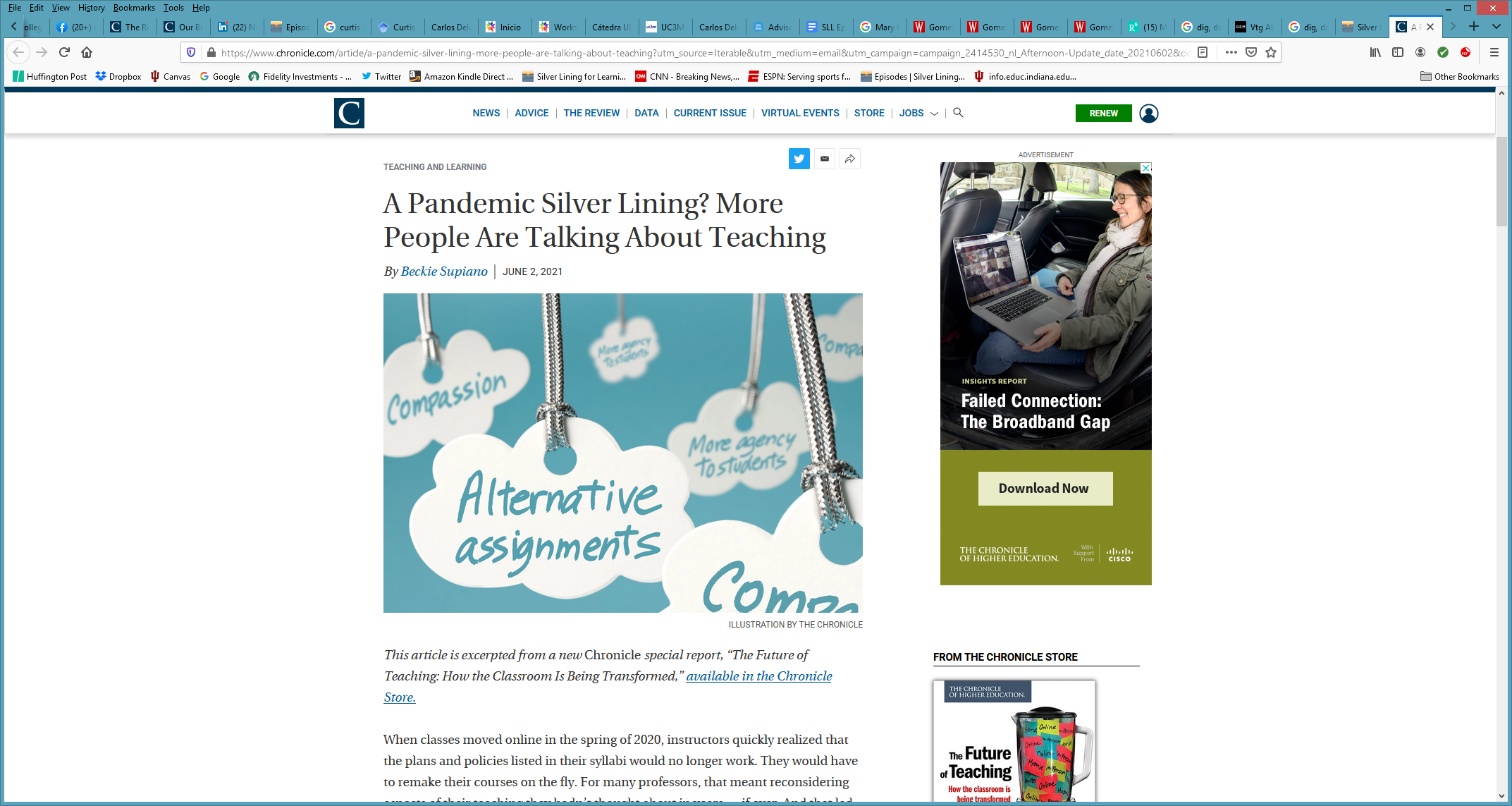 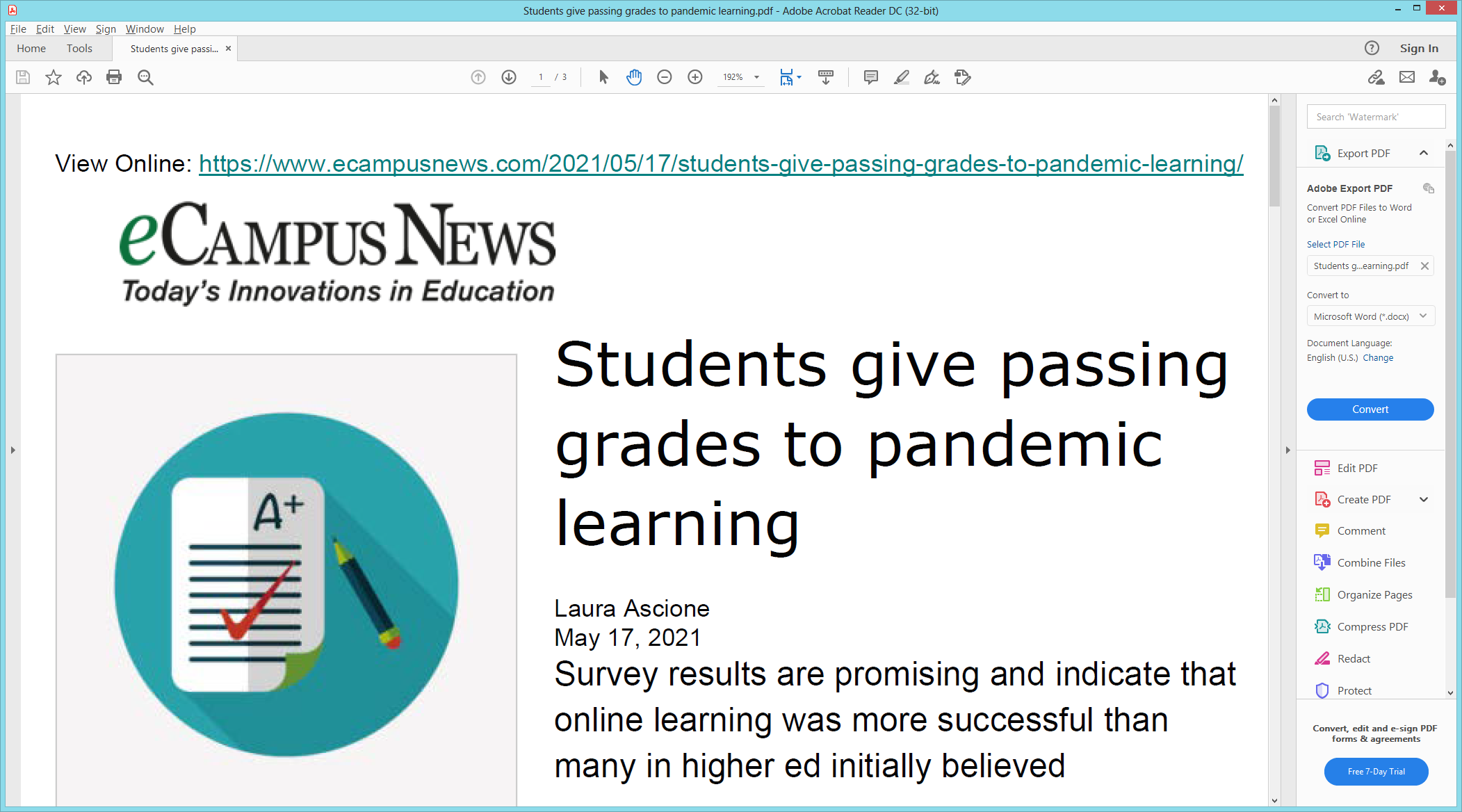 February 26, 2021Ever have 'Zoom fatigue?' These are the causes and how to fix them, researchers sayBrett Molina, USA Todayhttps://www.usatoday.com/story/tech/2021/02/26/zoom-fatigue-causes-and-how-to-fix/6831569002/
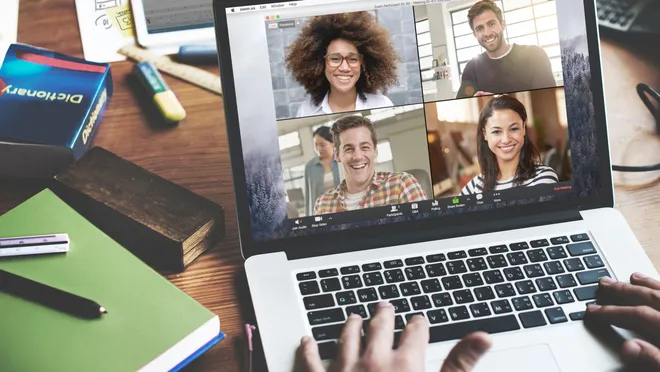 June 11, 2021Why I Will Miss Zoom Teaching Samuel Abrams, The Chronicle of Higher Educationhttps://www.chronicle.com/article/why-i-will-miss-zoom-teaching
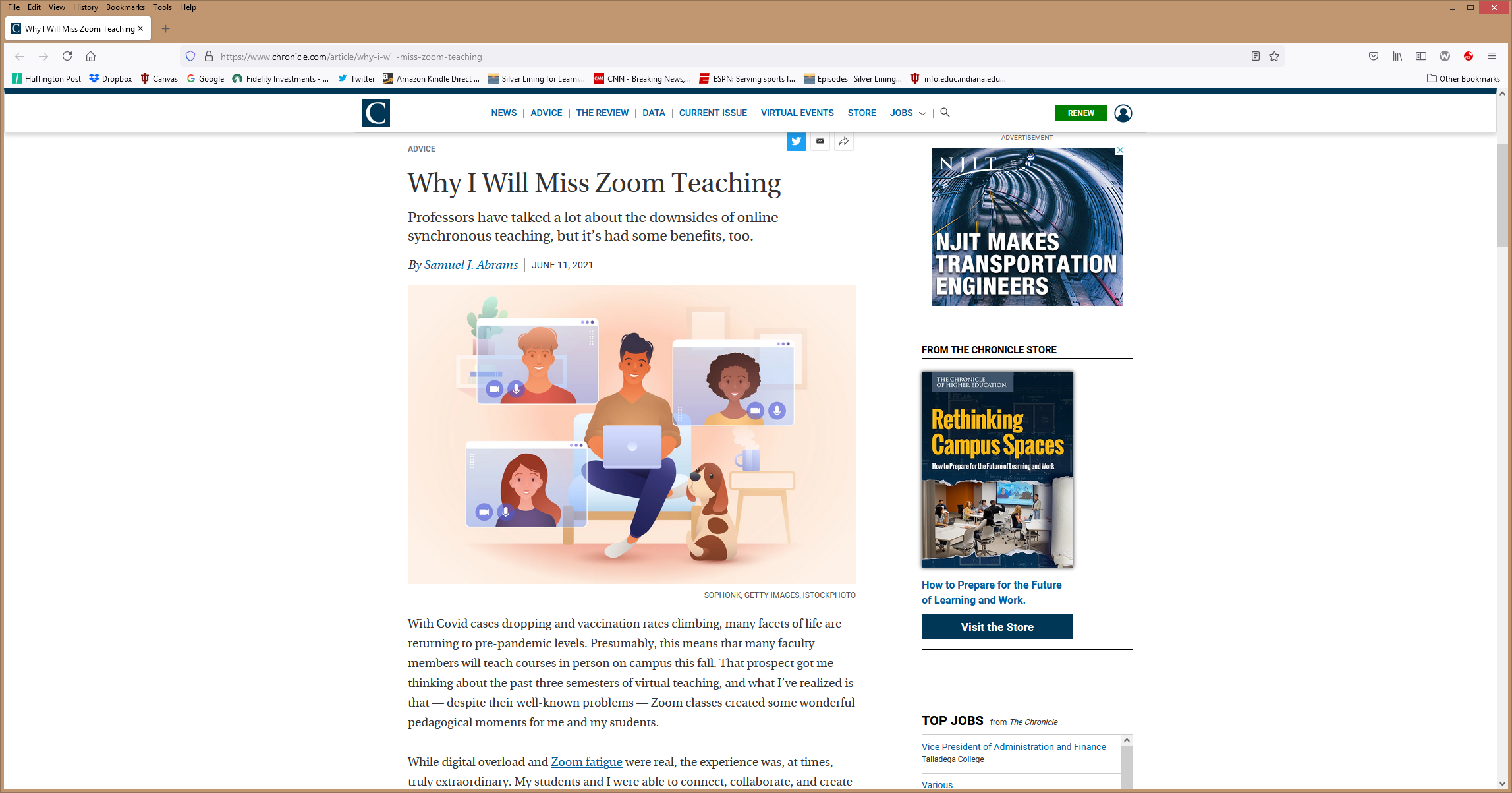 March 8, 2021As Many Parents Fret Over Remote Learning, Some Find Their Kids Are ThrivingEva Tedfaye, MindShifthttps://www.kqed.org/mindshift/57480/as-many-parents-fret-over-remote-learning-some-find-their-kids-are-thriving
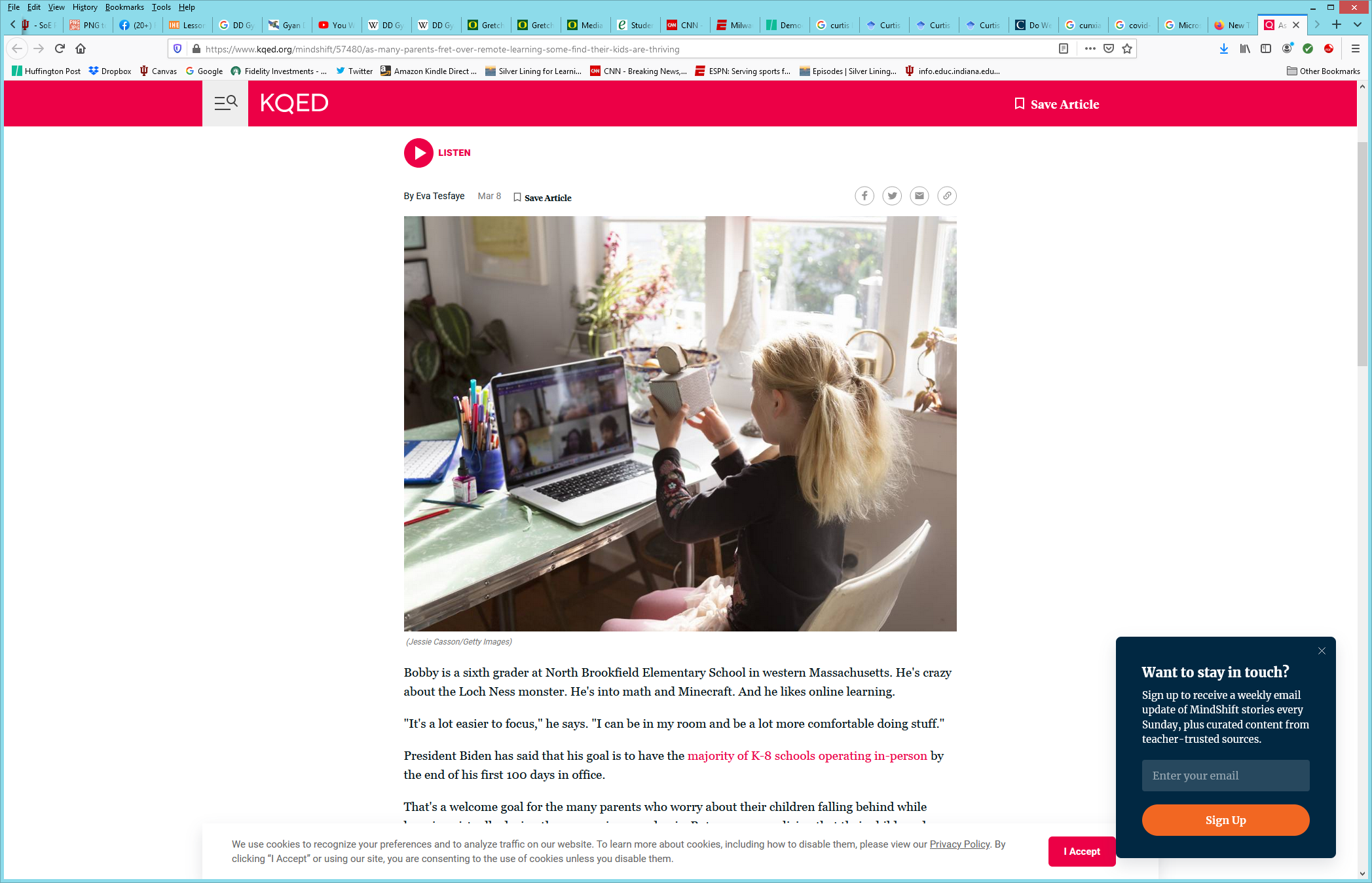 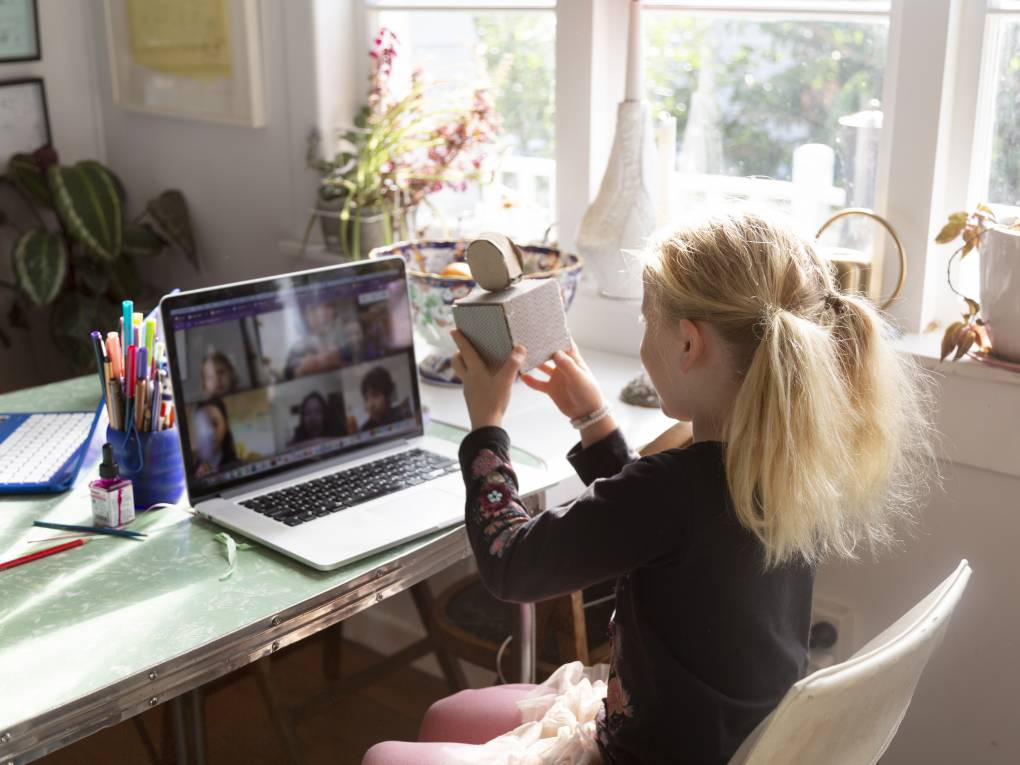 May 7, 2021Why some black teens thrived with remote schoolShaylah Brown, USA Todayhttps://www.usatoday.com/story/news/education/2021/05/07/how-black-students-new-jersey-excel-school-remote-learning/4973789001/
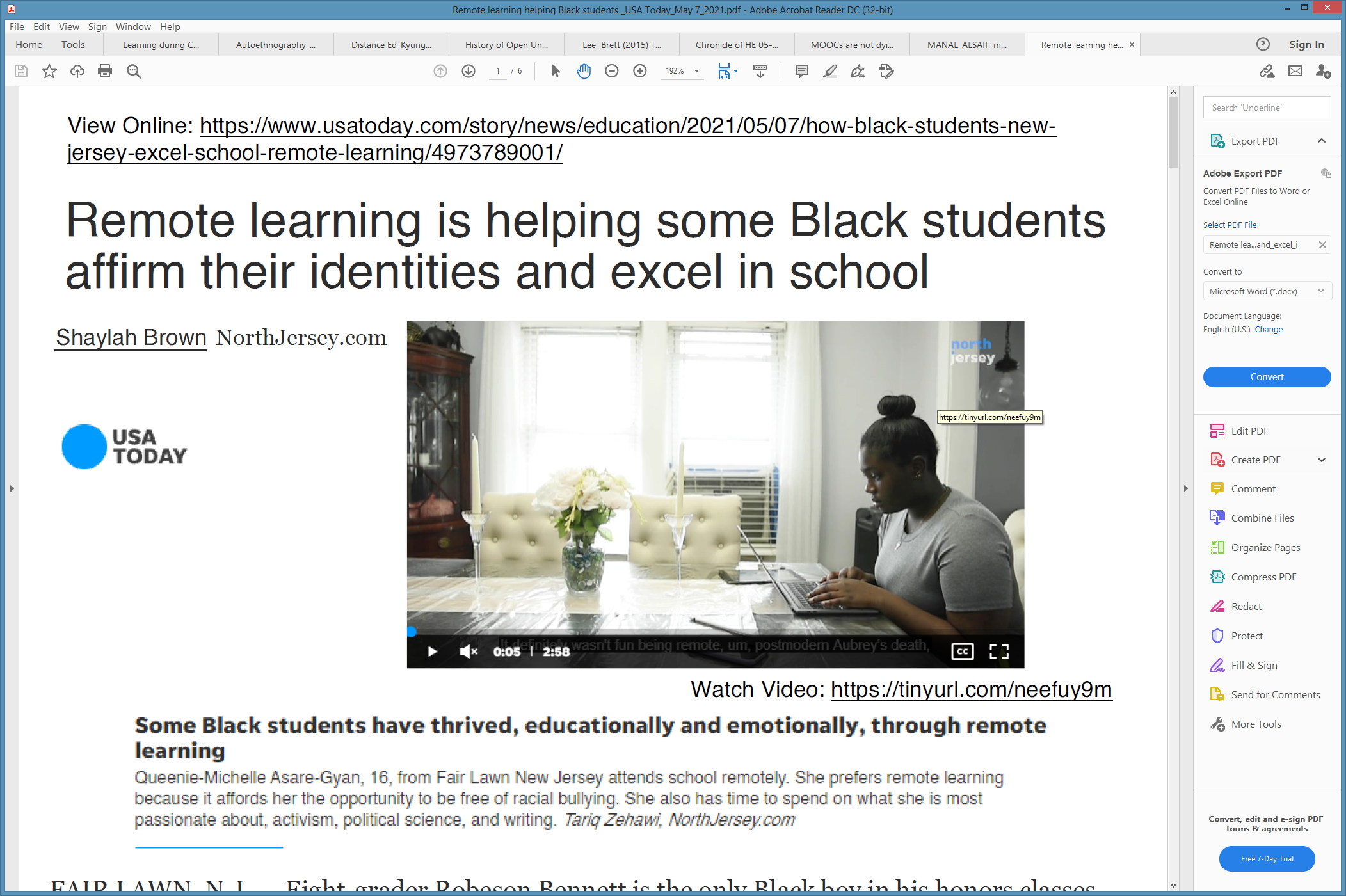 June 5, 2021After a tough year, schools are axing virtual learning. Some families want to stay online.Erin Richards, USA TodayVideo (1:27): NYC Mayor promised a return to normal for school systemhttp://curtbonk.com/usa4.htmlVideo (1:33) Students discuss what surprised them most hybrid learningshttp://curtbonk.com/usa3.htmlhttps://www.usatoday.com/story/news/education/2021/06/05/covid-online-school-in-person/7523002002/
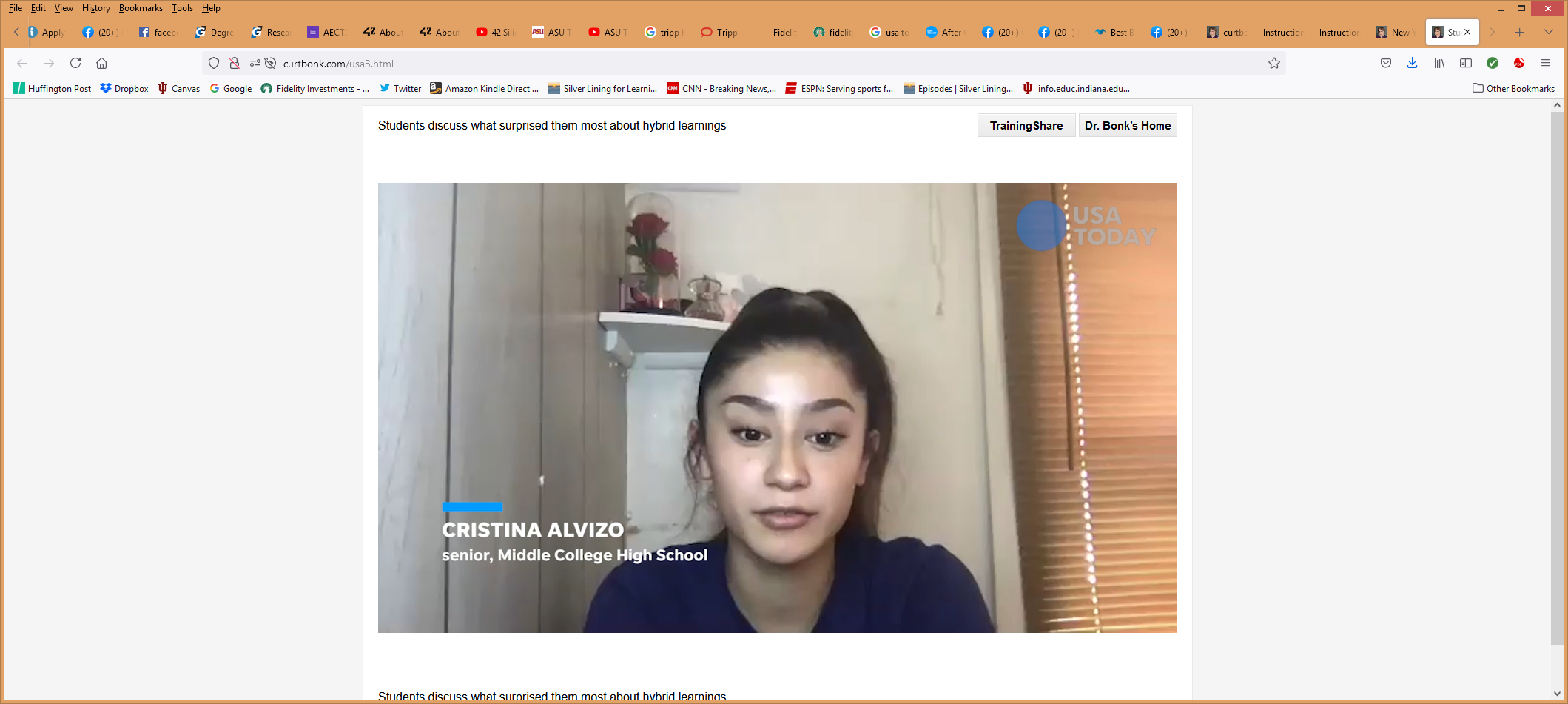 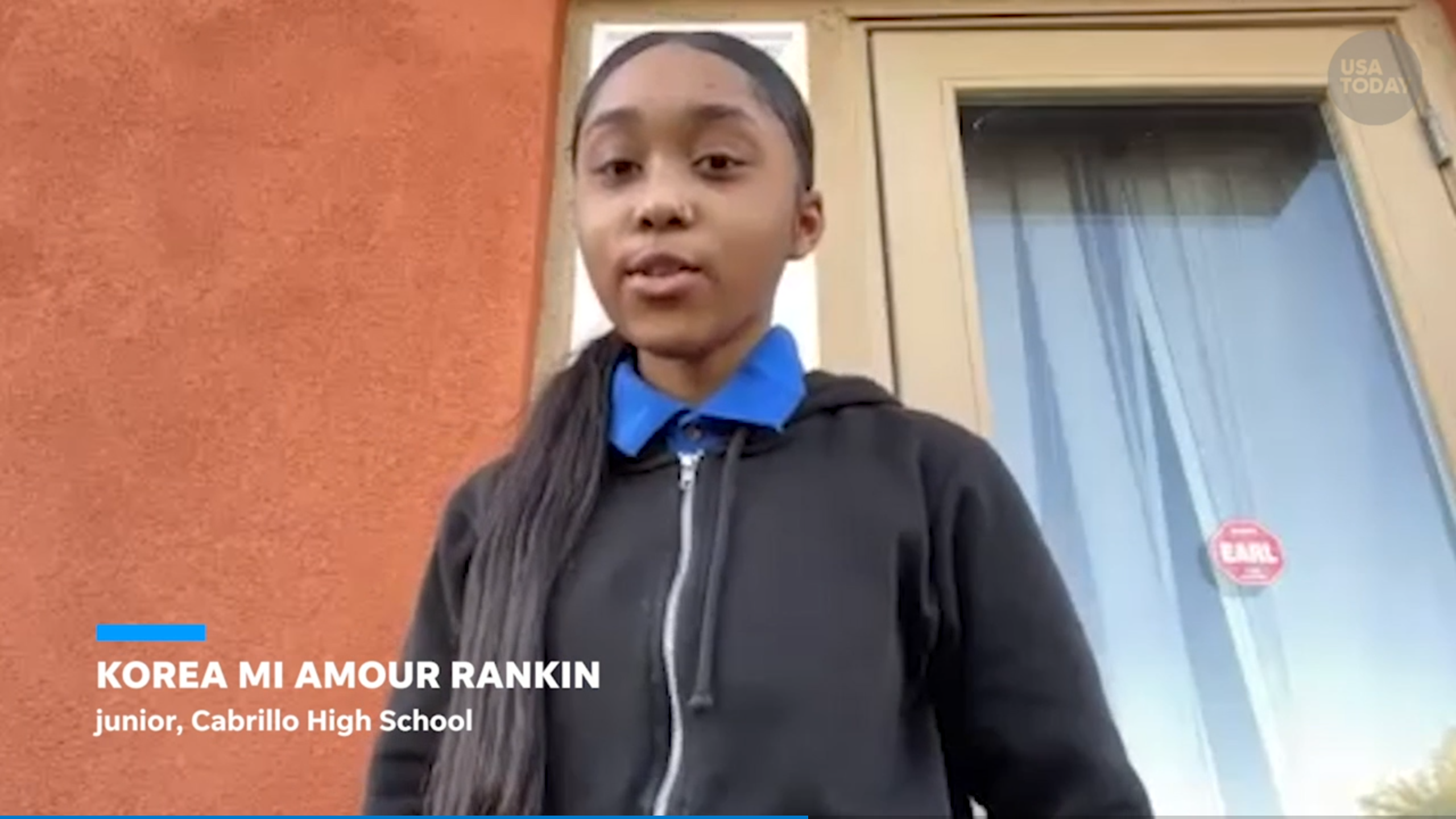 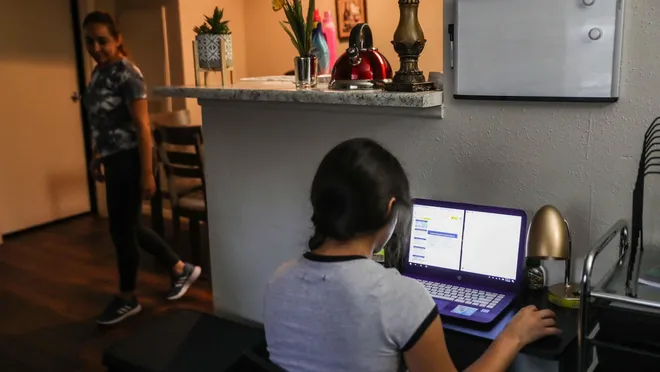 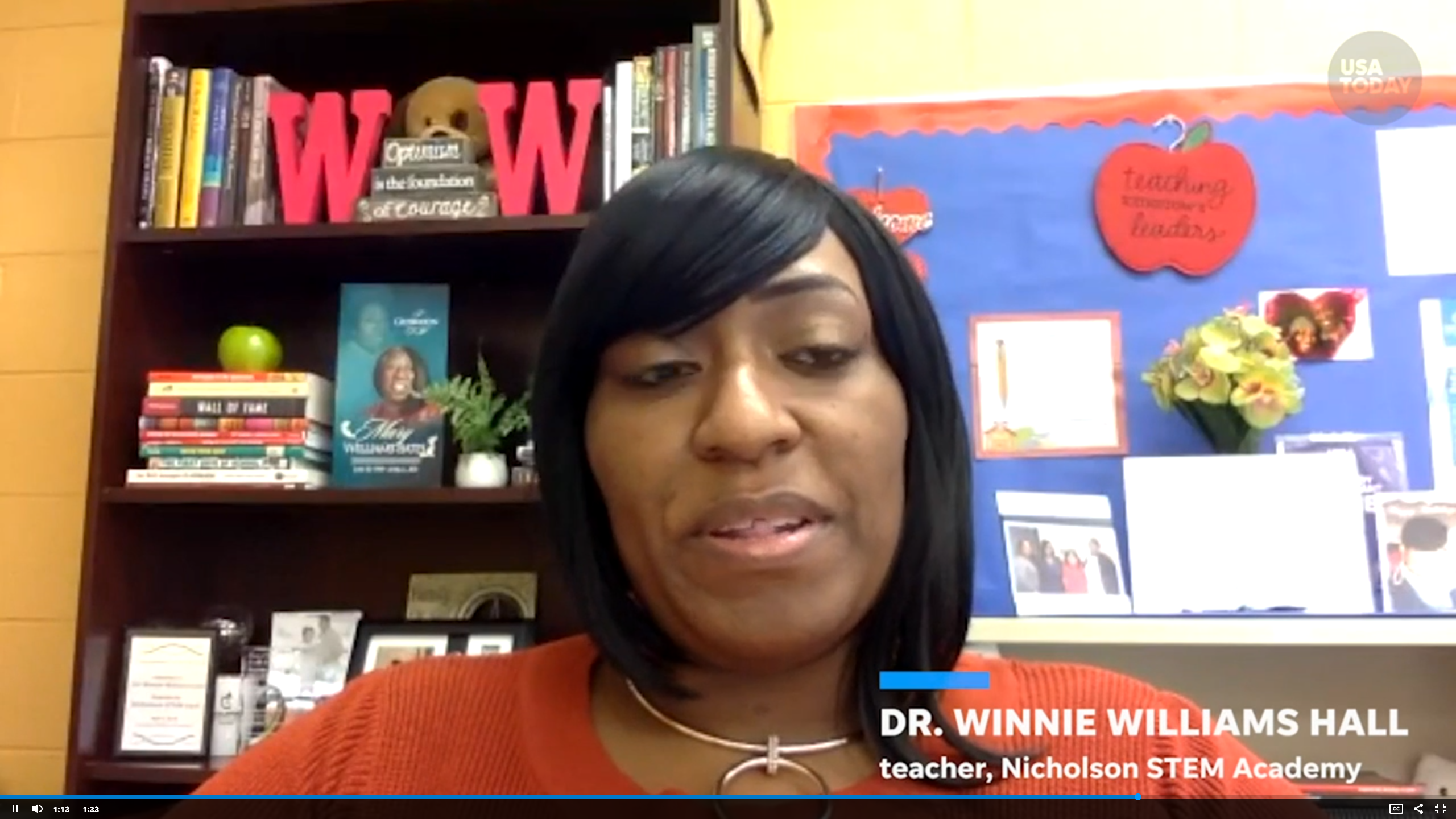 May 29, 2021New Models of Education EmergingSilver Lining for Learninghttps://silverliningforlearning.org/
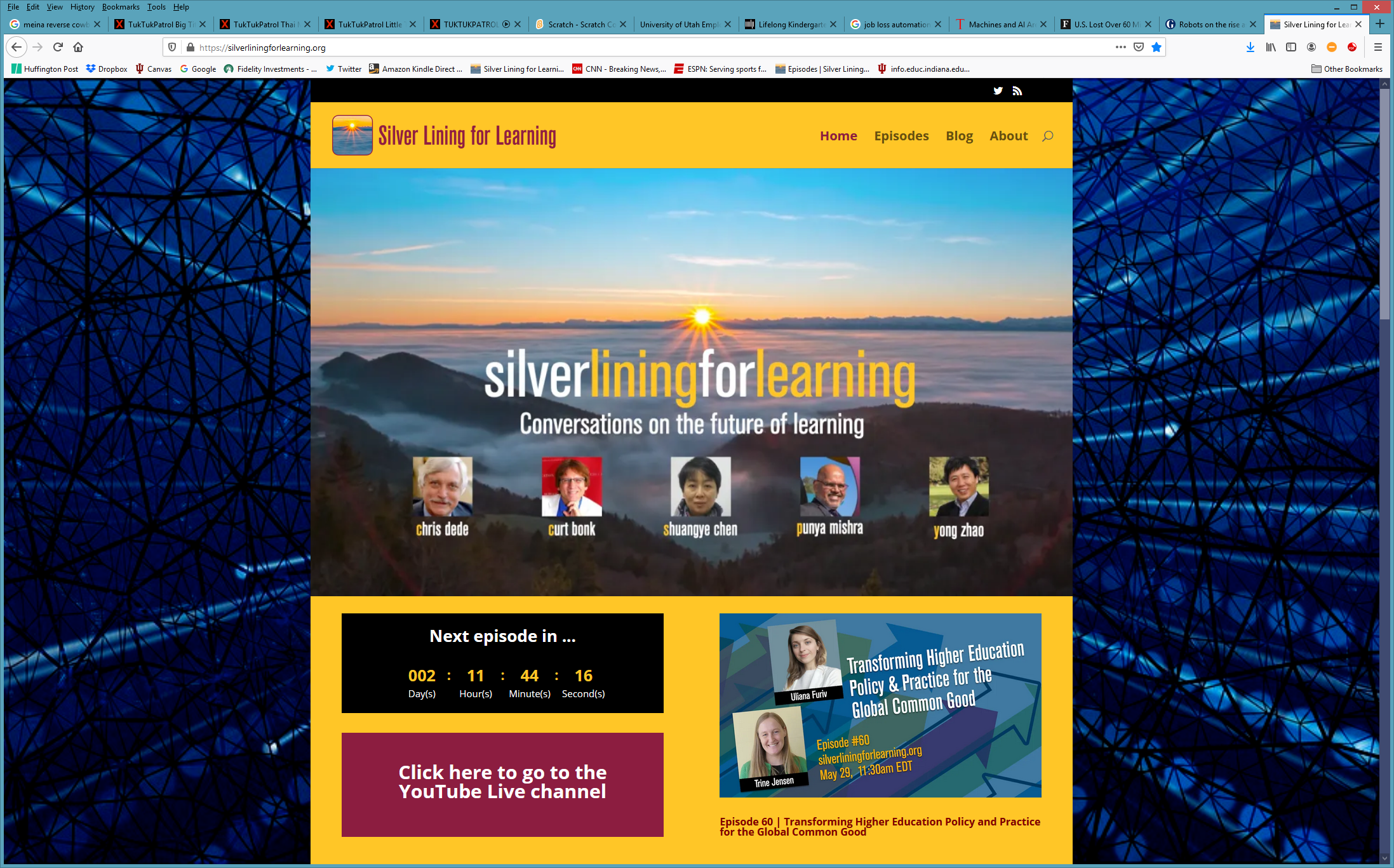 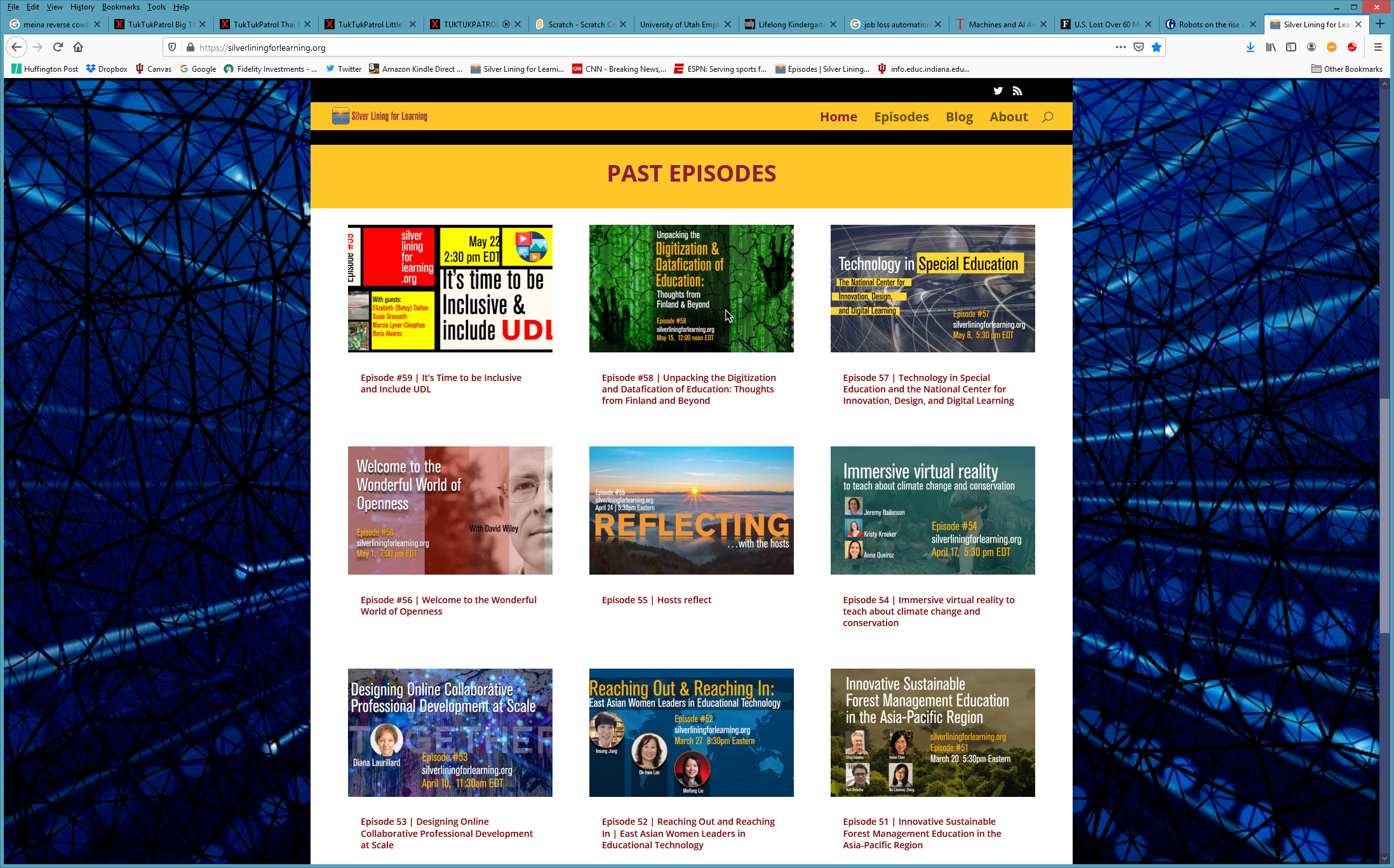 Part 2: Technology Yesterday
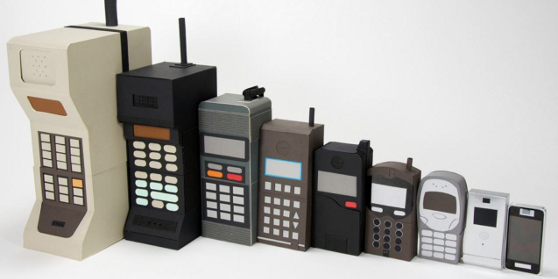 October 5, 2020Remote learning isn't new: Radio instruction in the 1937 polio epidemicKatherine A. Foss, The Conversationhttps://theconversation.com/amp/remote-learning-isnt-new-radio-instruction-in-the-1937-polio-epidemic-143797
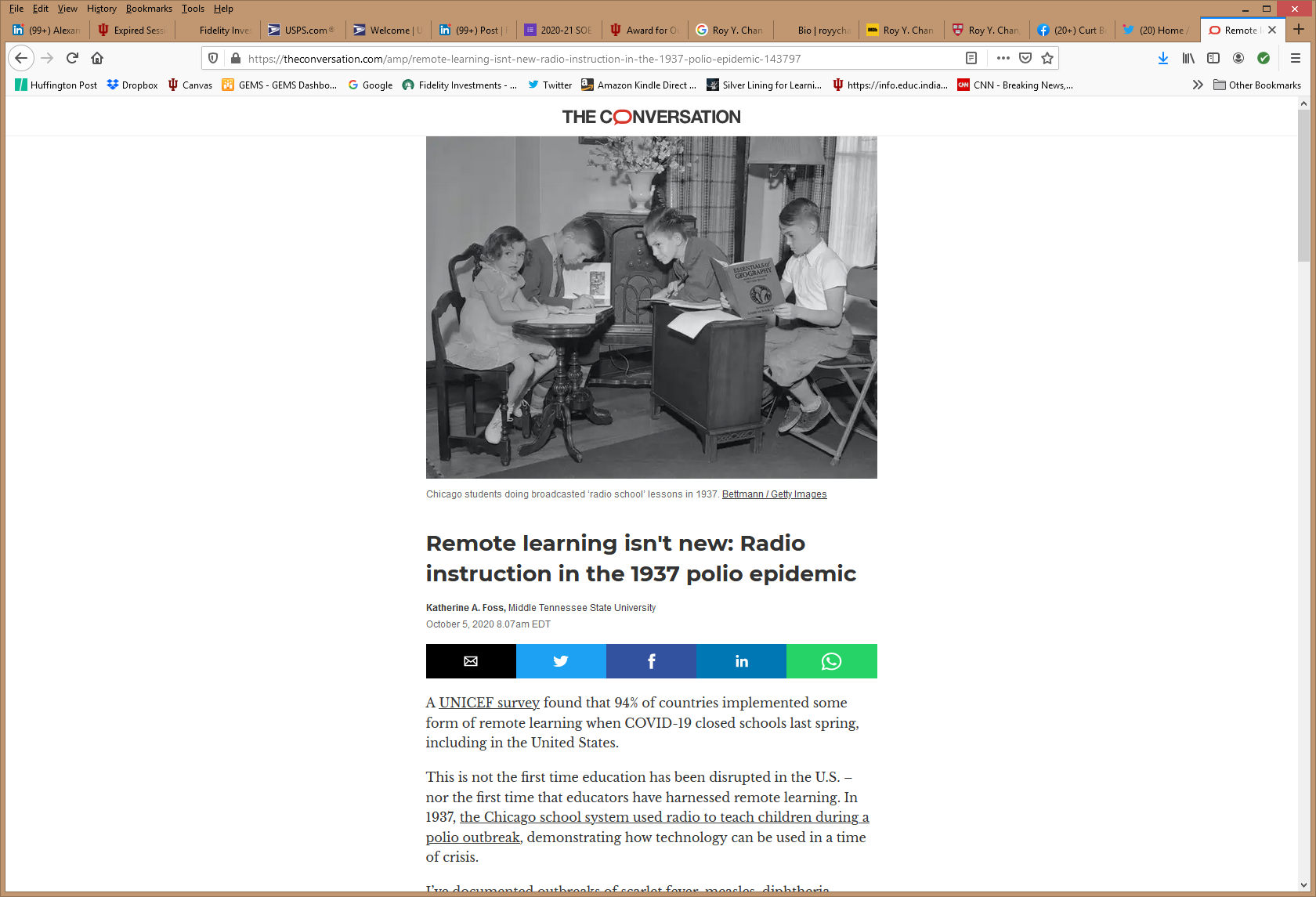 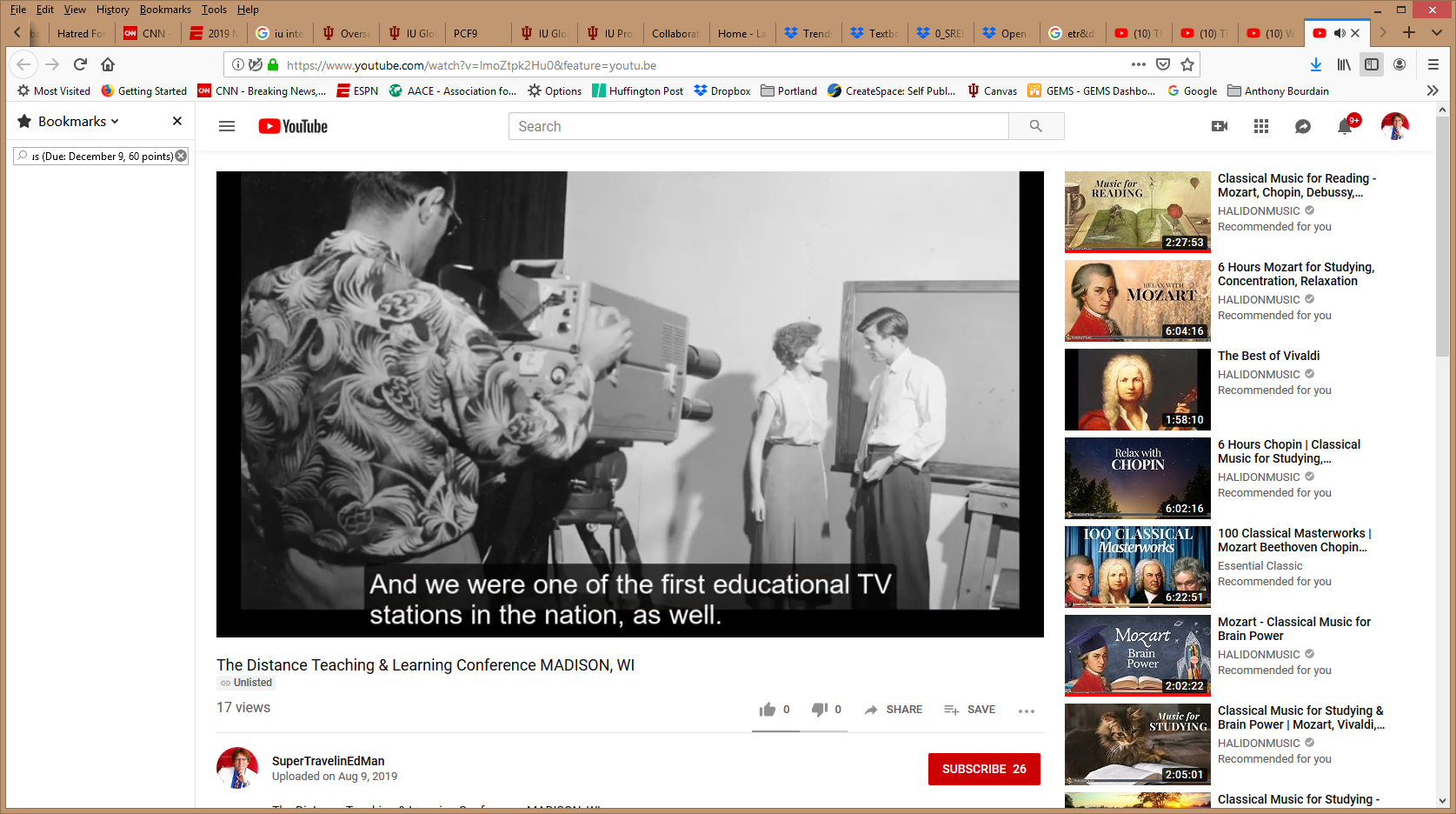 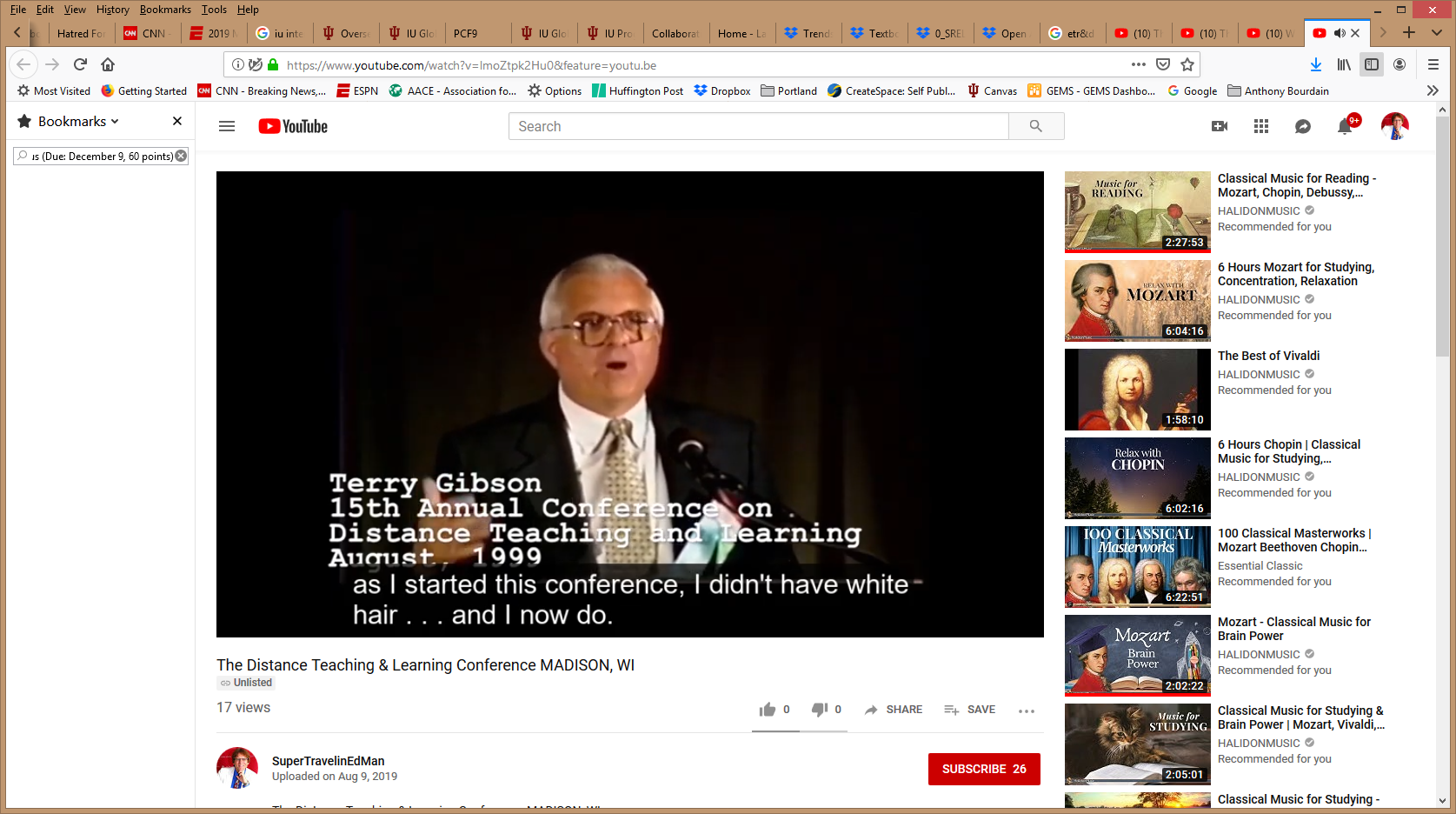 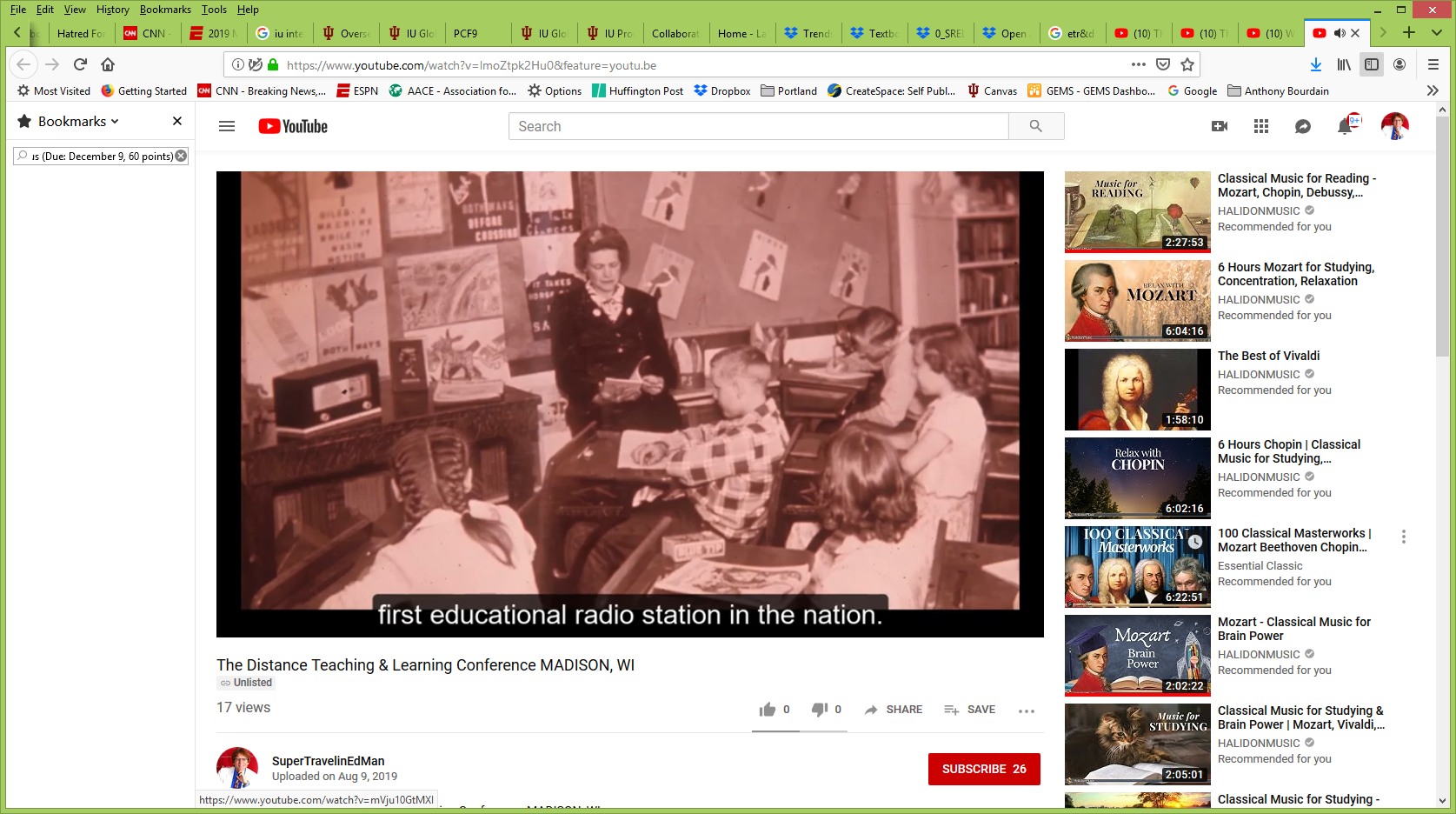 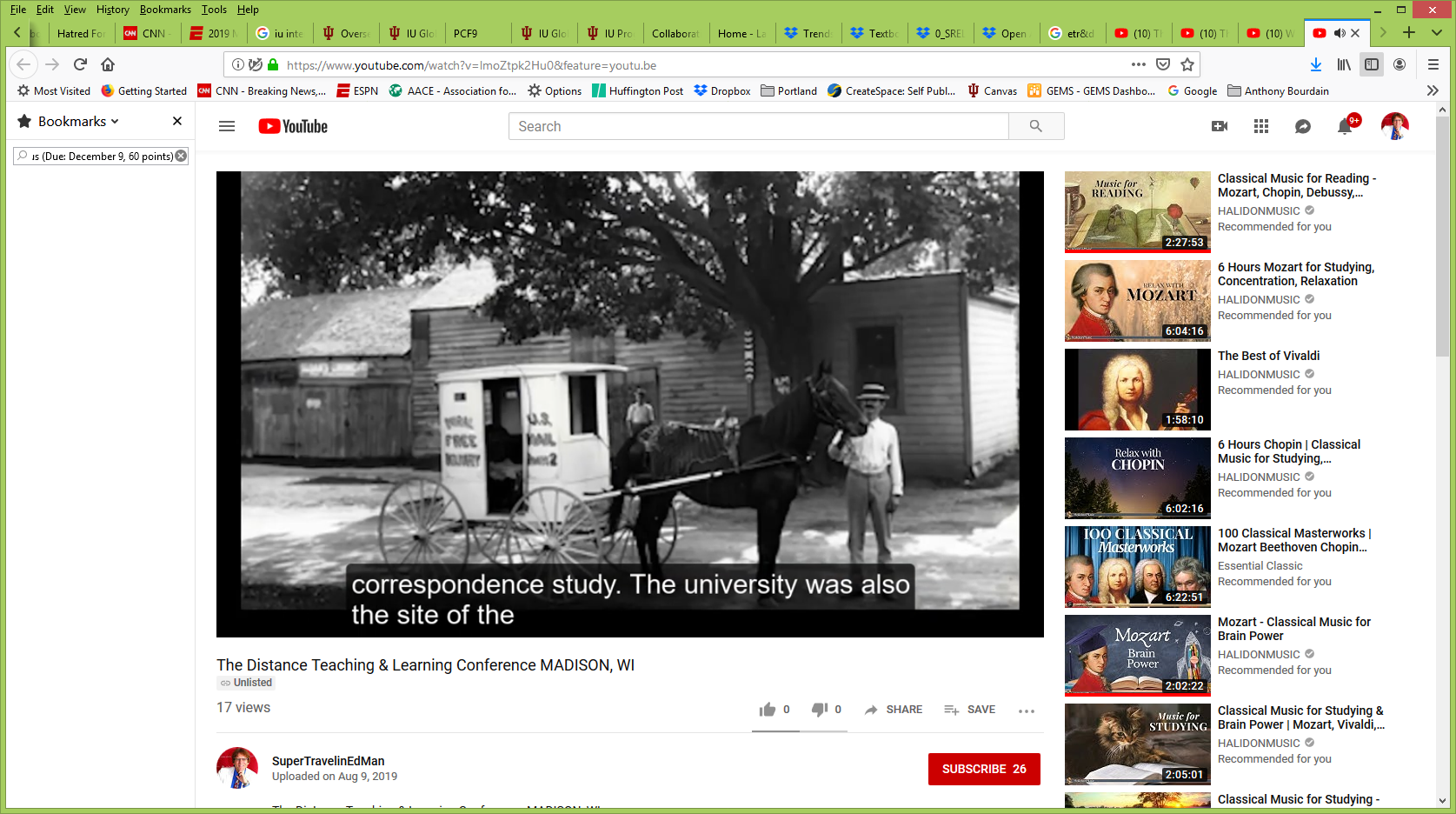 June 3, 2017How PLATO changed the World…in 1960Cait Etherington, ElearningInside Newshttps://www.youtube.com/watch?v=tTmWcGhlXqA https://news.elearninginside.com/how-plato-changed-the-world-in-1960/ PLATO was the first generalized computer-assisted instruction system. Starting in 1960, it ran on the University of Illinois' ILLIAC I computer. By the late 1970s, it supported several thousand graphics terminals distributed worldwide, running on nearly a dozen different networked mainframe computers. Many modern concepts in multi-user computing were originally developed on PLATO, including forums, message boards, online testing, e-mail, chat rooms, picture languages, instant messaging, remote screen sharing, and multiplayer games.
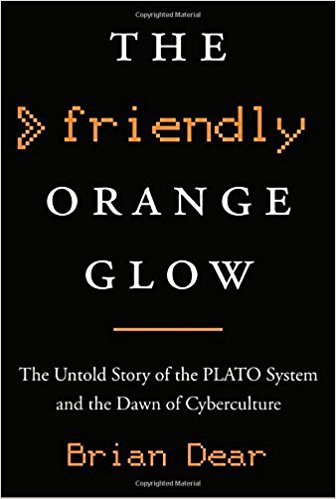 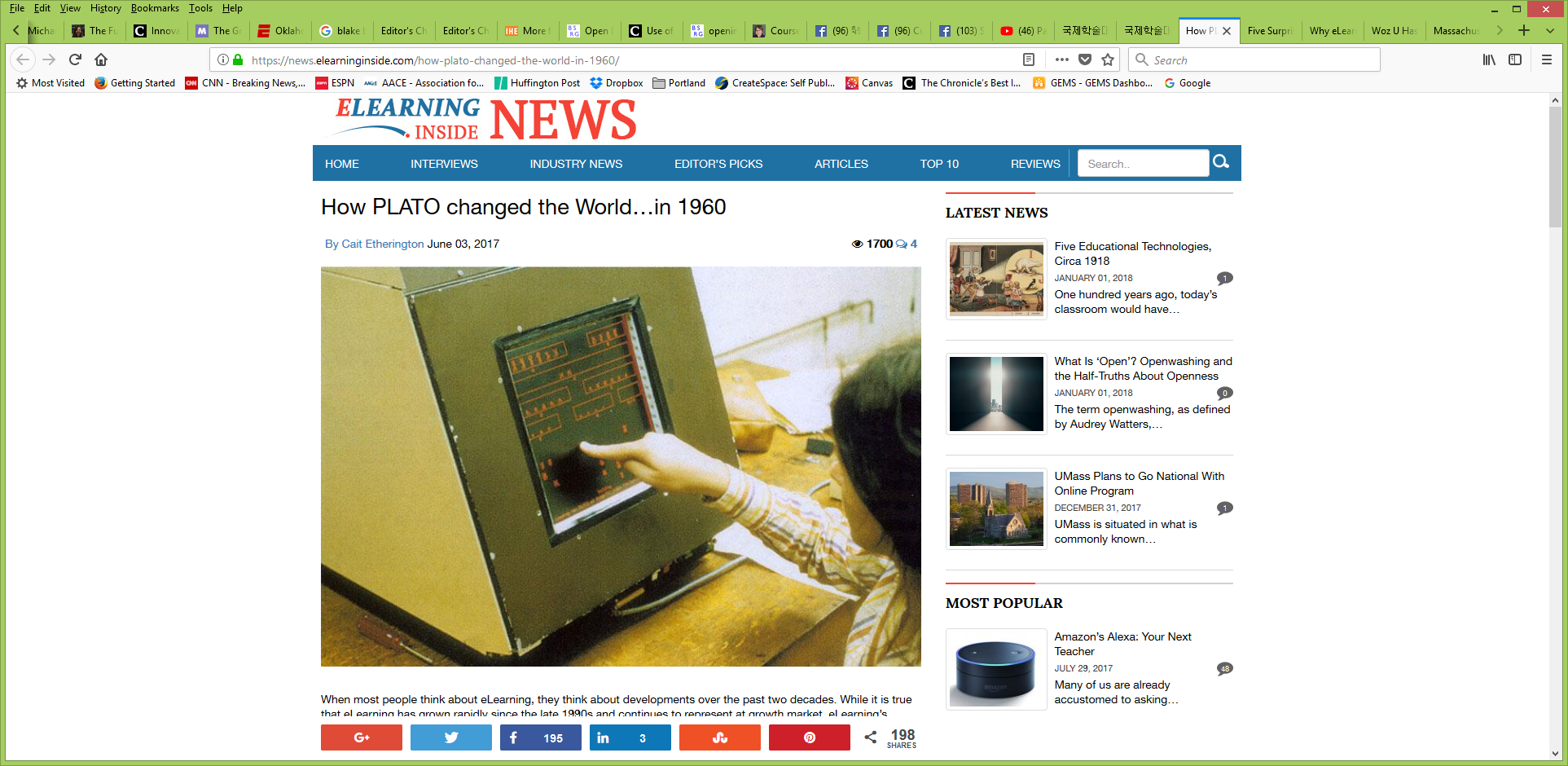 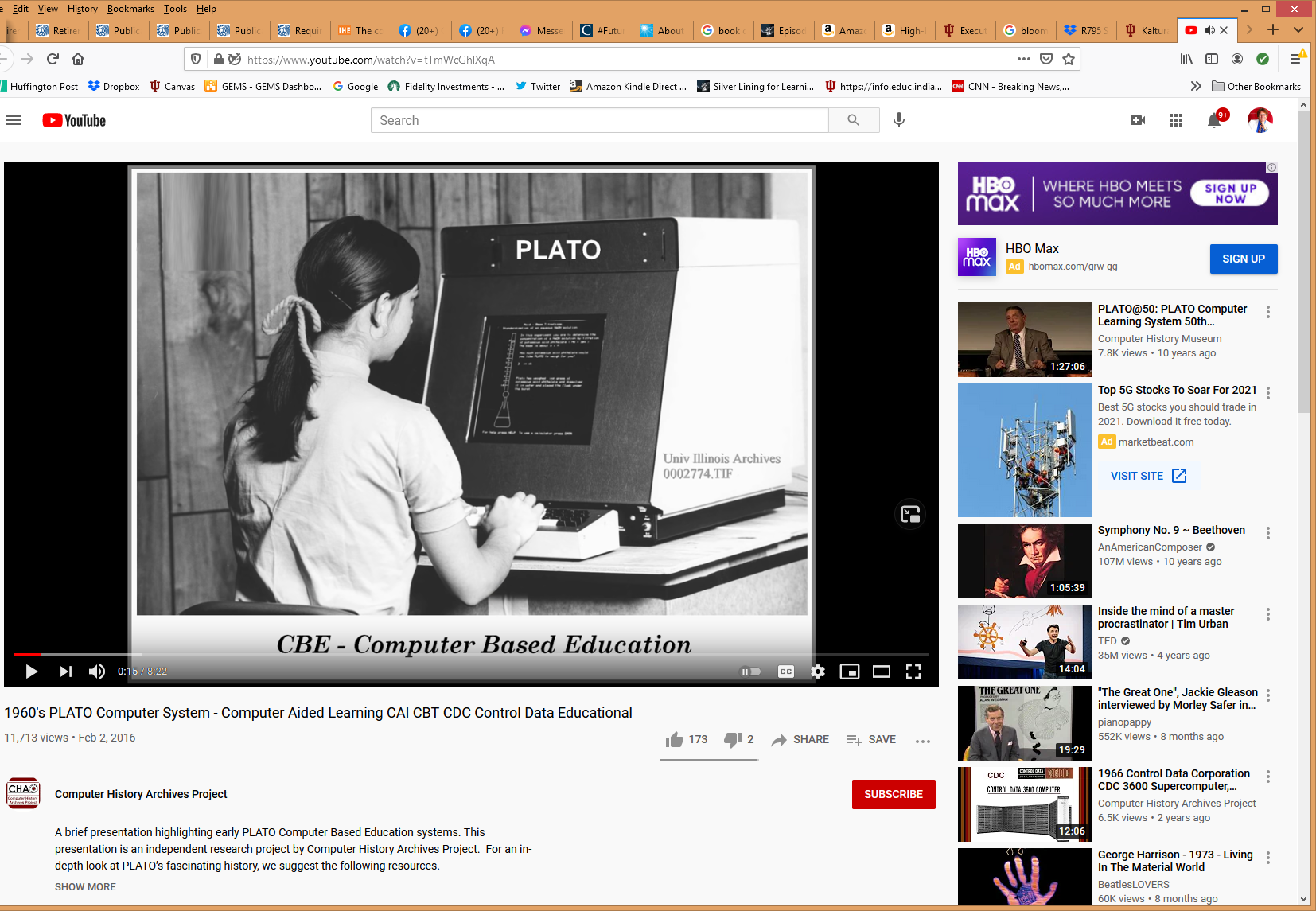 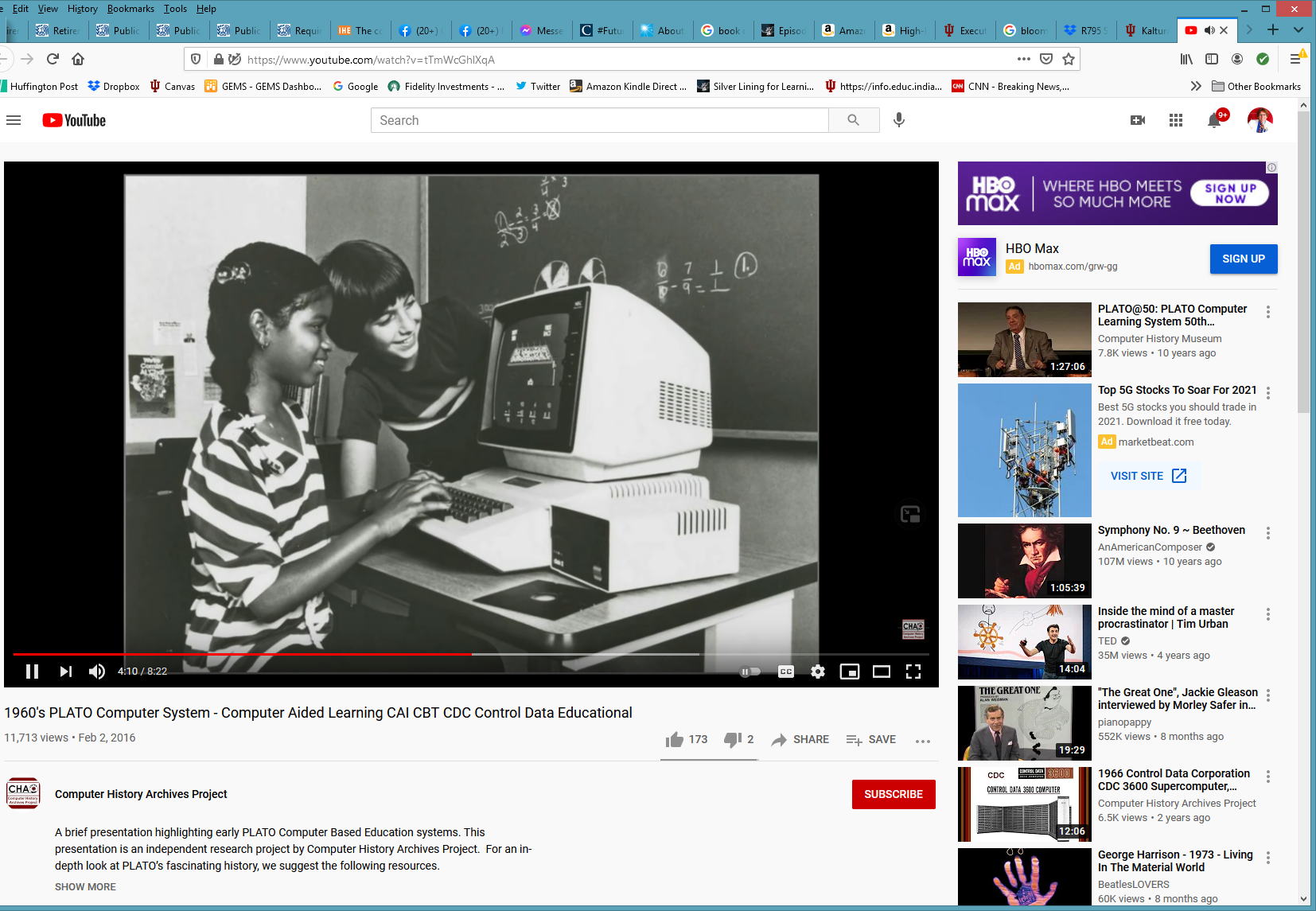 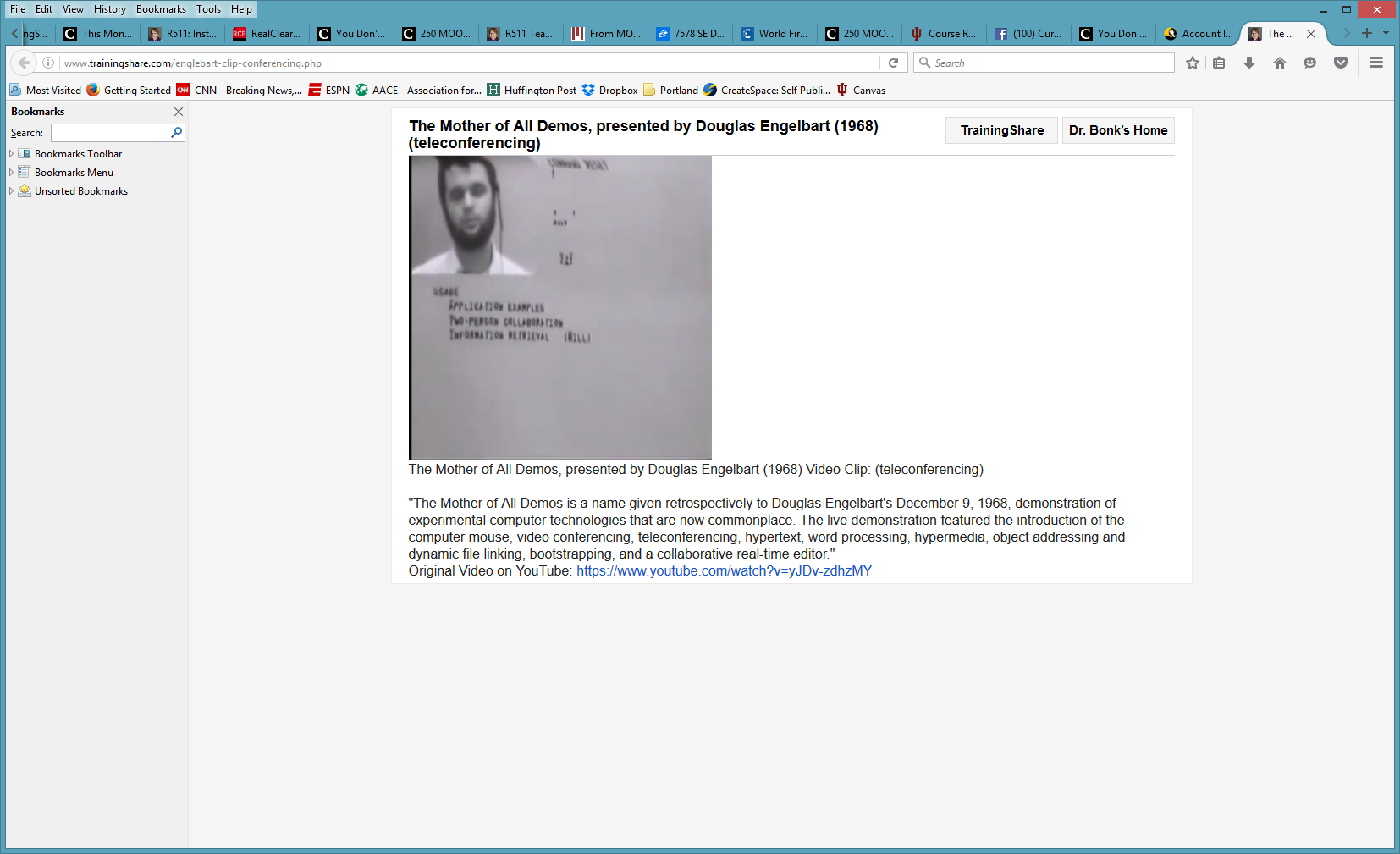 Intelligence Augmentation and AmplificationDouglas Engelbart’s “The Mother of All Inventions” (1968)Augmentation Research Center (ARC)(The live demonstration featured the introduction of the computer mouse, video conferencing, teleconferencing, hypertext, word processing, hypermedia, object addressing and dynamic file linking, bootstrapping, and a collaborative real-time editor.“)http://www.amazon.com/Machines-Loving-Grace-Common-Between/dp/0062266683
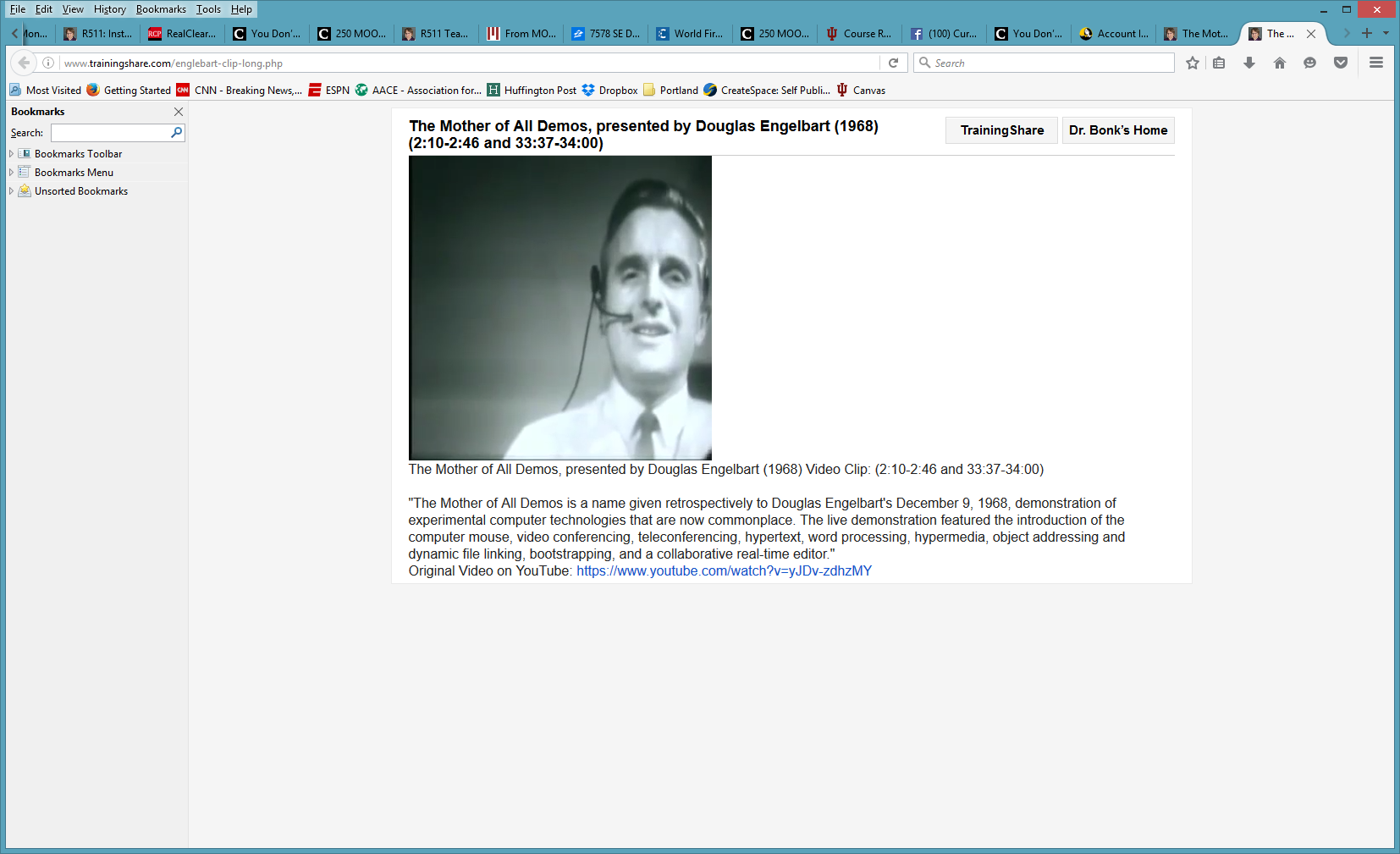 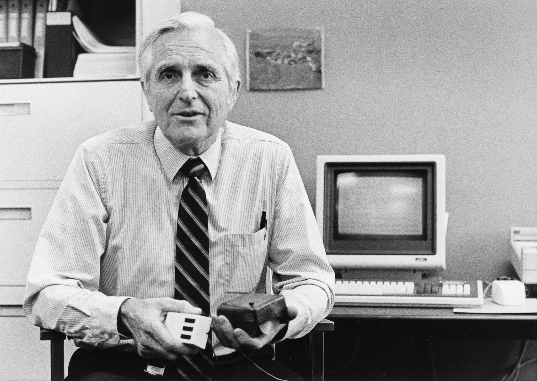 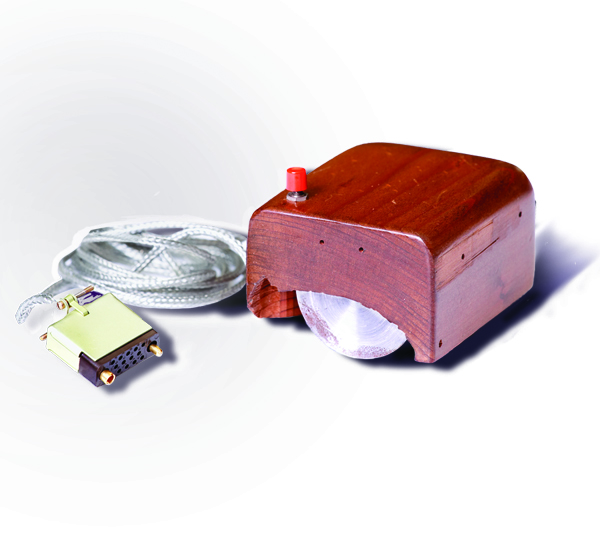 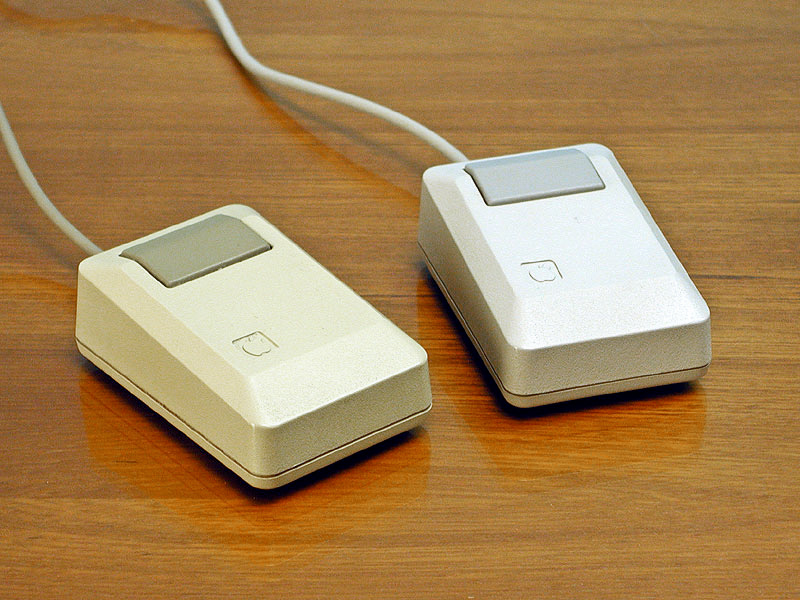 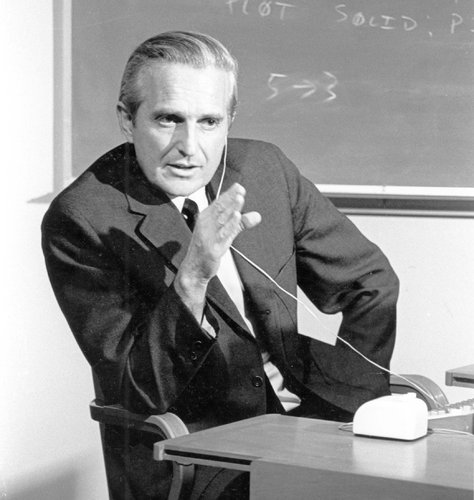 Engelbart's prototype of a computer mouse, as designed by Bill English from Engelbart's sketches.
May 22, 2019Who Remembers VisiCalc???How computing's first 'killer app' changed everythingTom Harford, BBC Newshttps://www.bbc.com/news/business-47802280
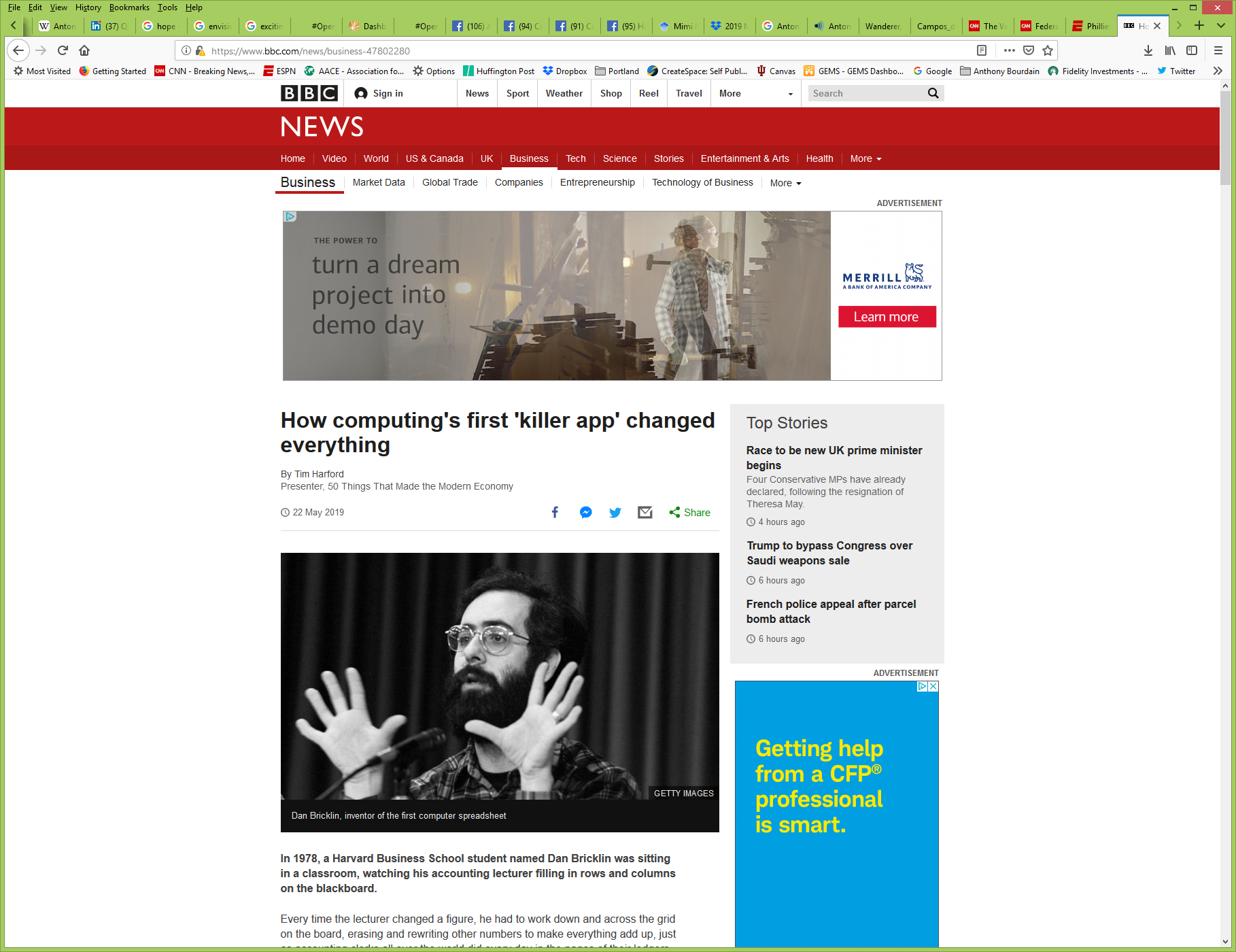 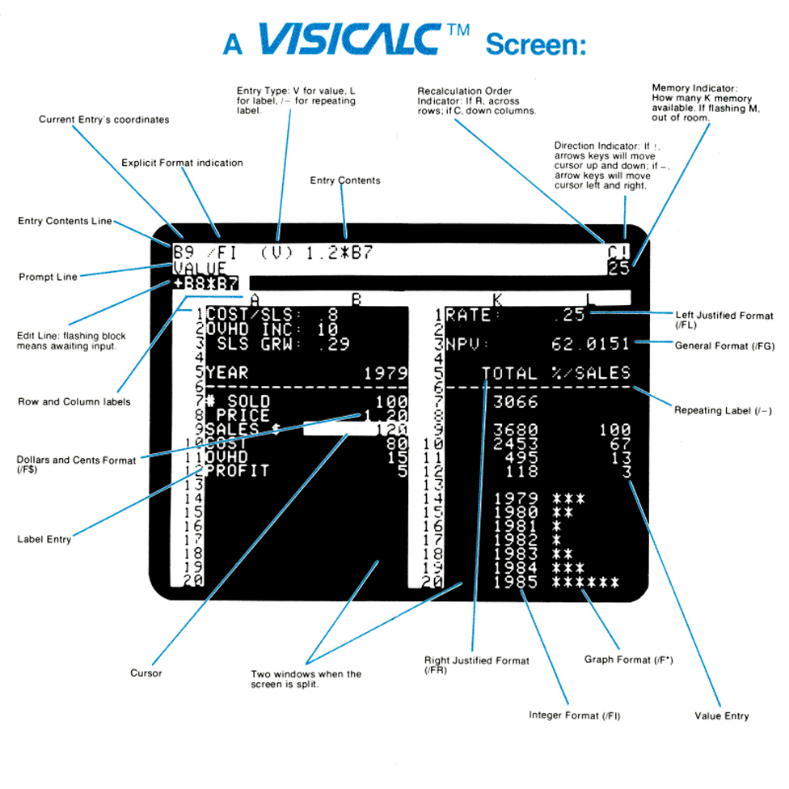 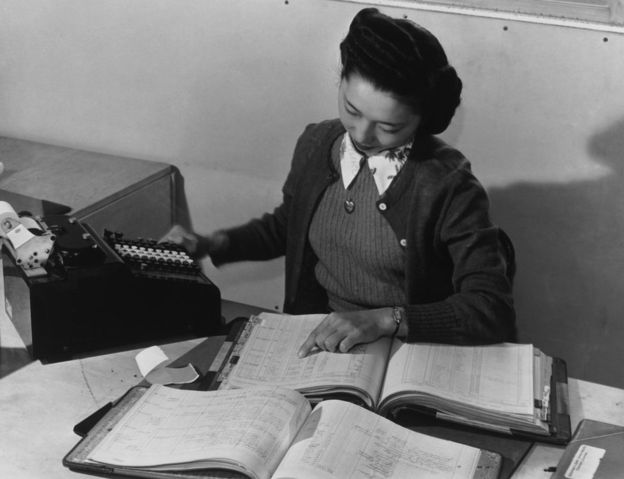 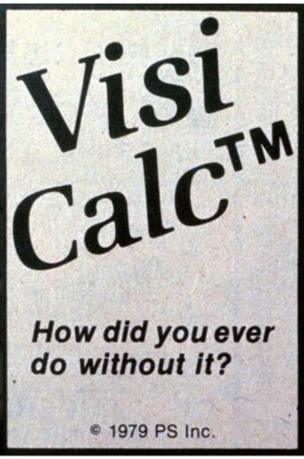 Dan Bricklin, inventor of the first computer spreadsheet
May 10, 201310 ed-tech tools of the 70s, 80s, and 90s eSchool News, Meris Stansburyhttp://www.eschoolnews.com/2013/05/10/10-ed-tech-tools-of-the-70s-80s-and-90s/print/
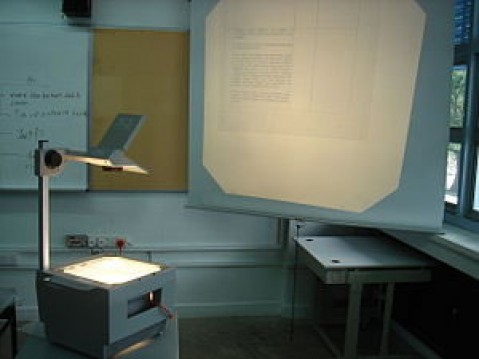 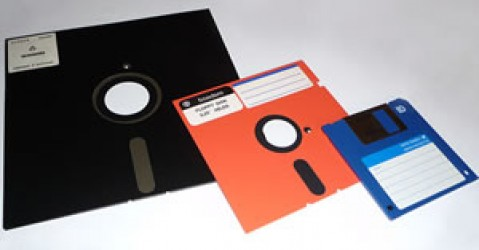 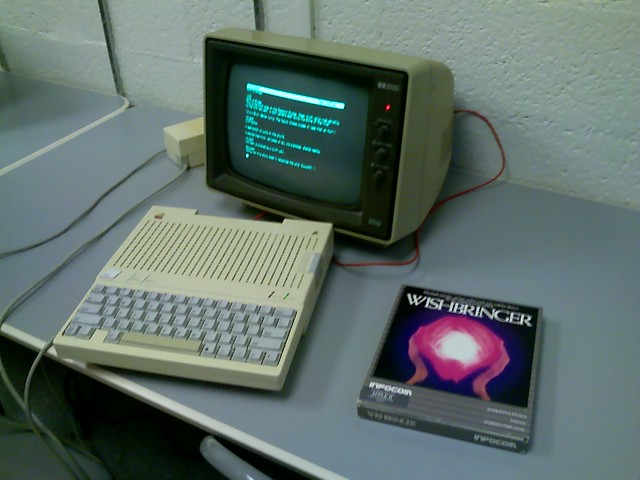 Bob Clasen, University of Wisconsinhttps://www.youtube.com/watch?v=kCm1_MGaqec&feature=youtu.beFebruary 27, 1934-March 17, 2018https://www.cressfuneralservice.com/obituary/249139/Robert-Clasen/
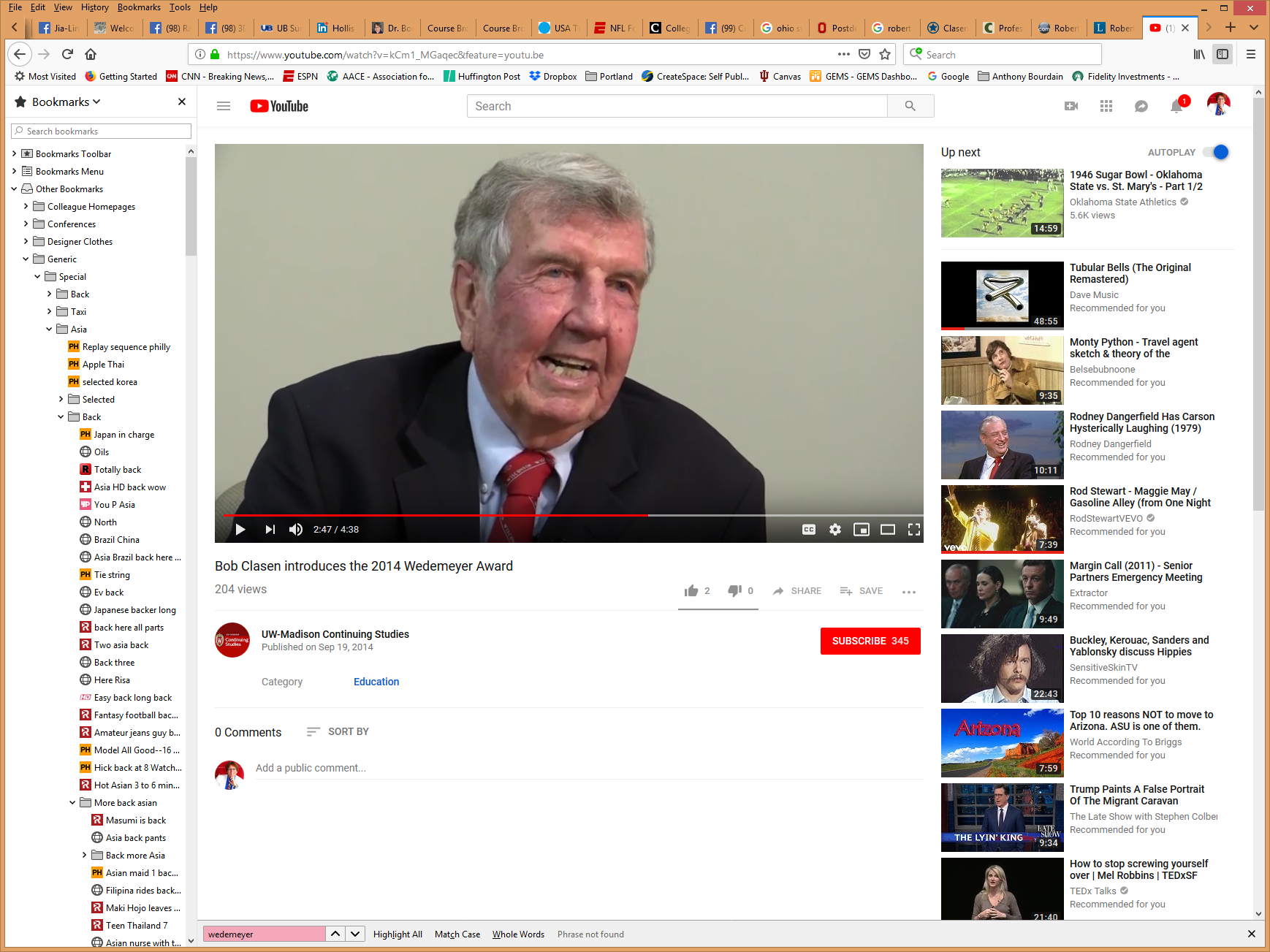 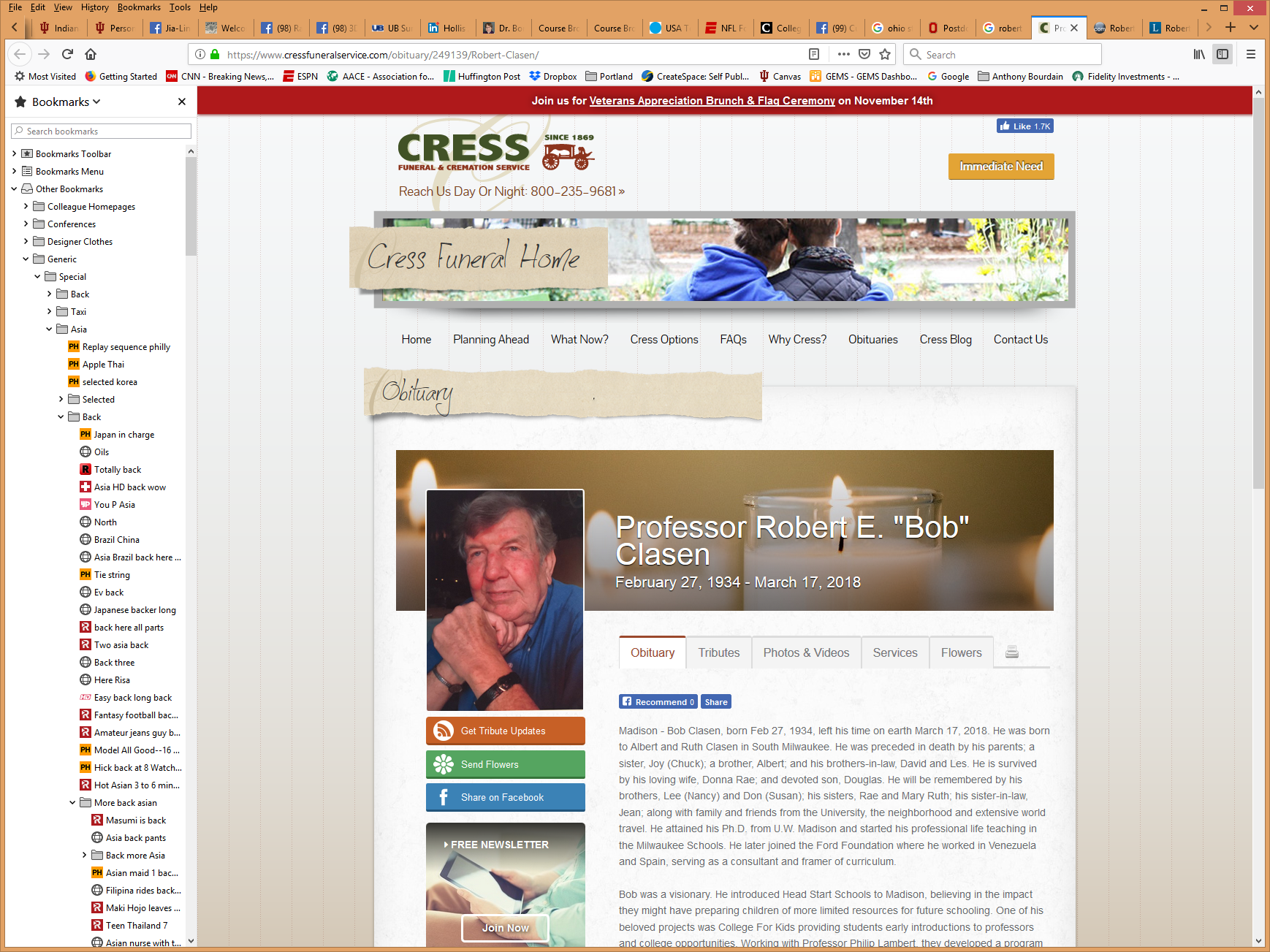 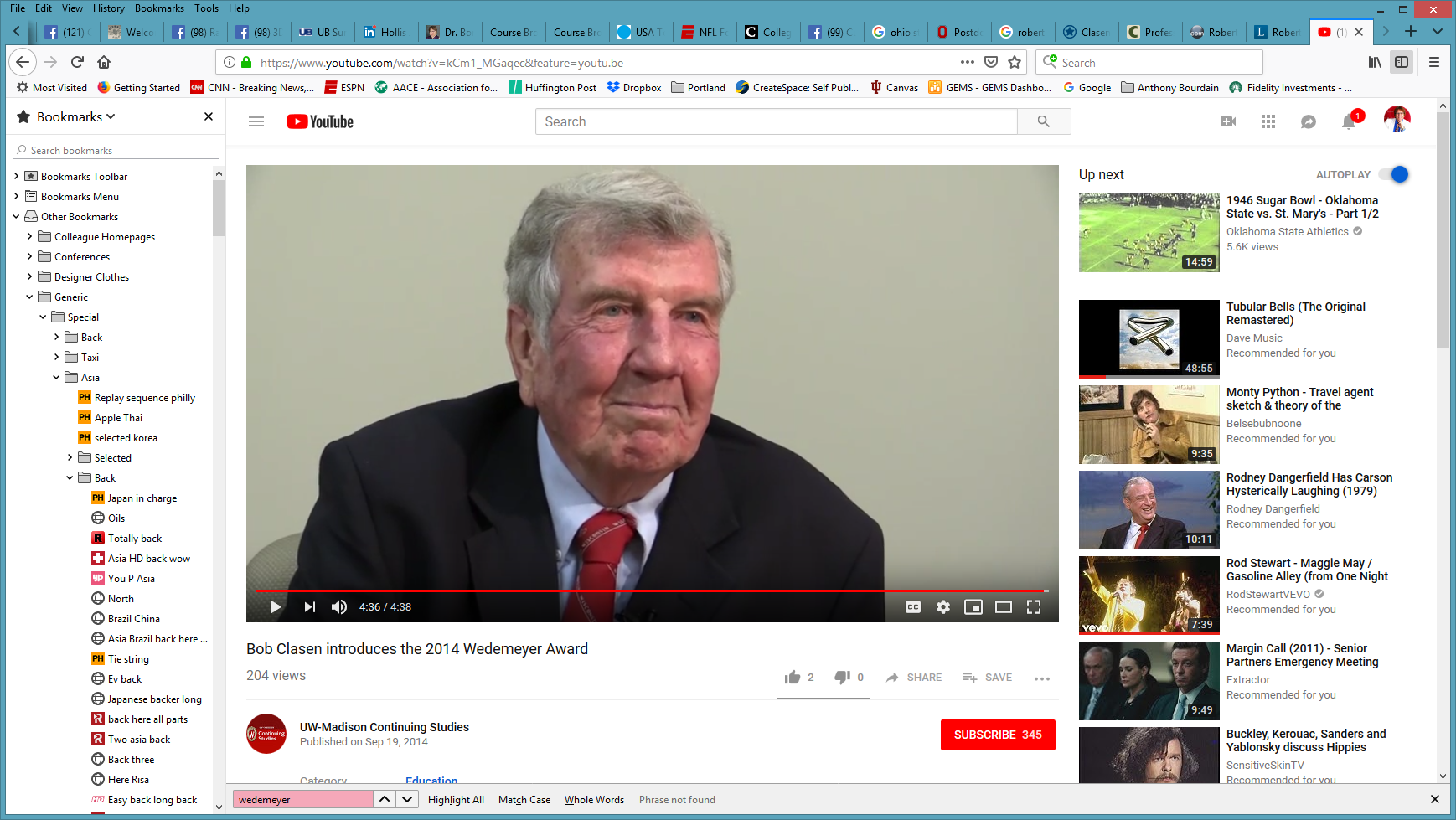 September 26, 2018Remember Education 2.0?The rise and fall of the company behind ‘Reader Rabbit’ and all your favorite educational gamesAbigail Cain, The Outlinehttps://theoutline.com/post/6293/reader-rabbit-history-the-learning-company-zoombinis-carmen-sandiego?zd=1&zi=qmbuobk7 Rocky’s Boots: https://www.youtube.com/watch?v=a-NLh58bIIk Project YES (Curt Bonk): https://youtu.be/bZD5mQH4Ups
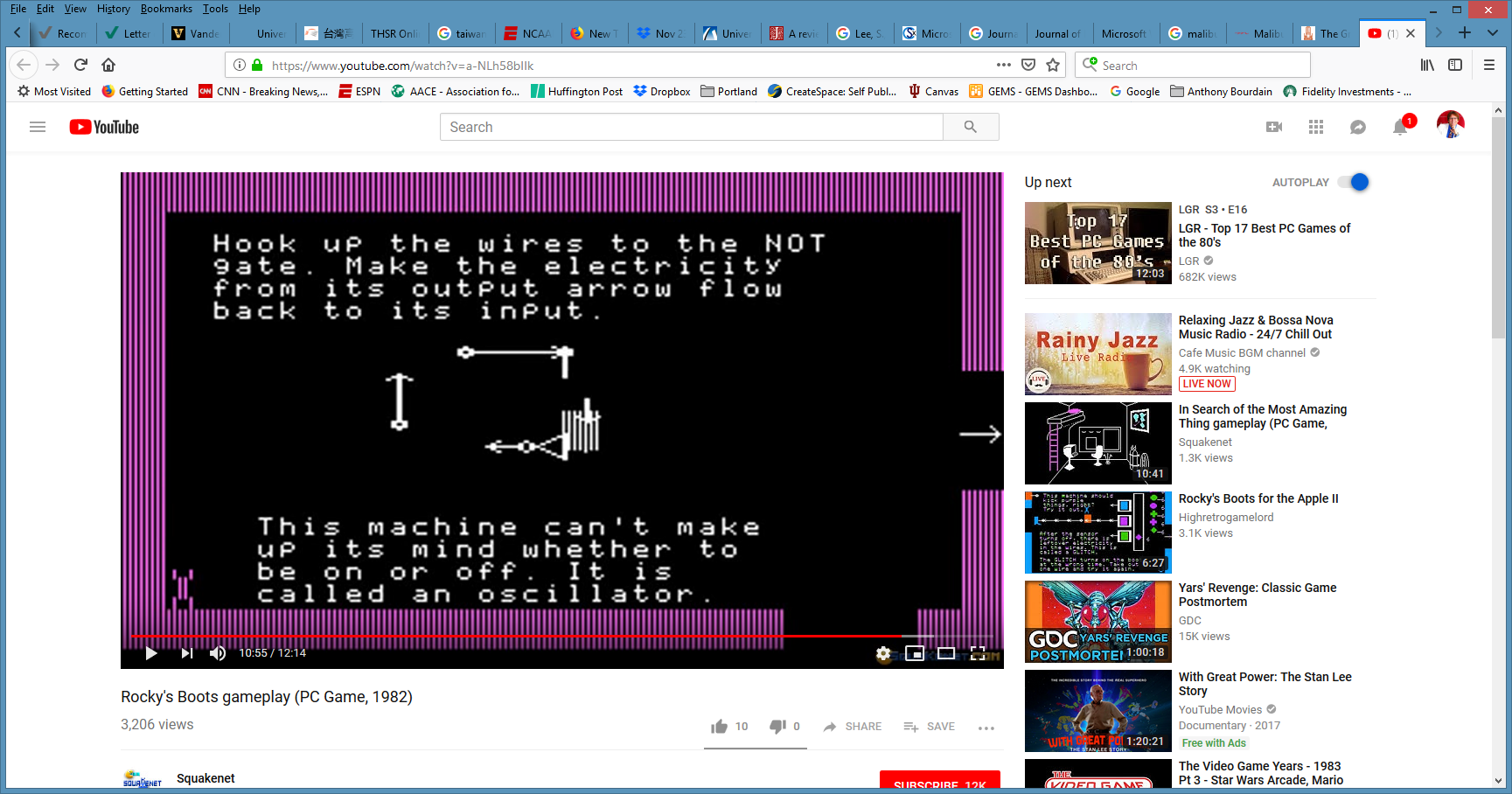 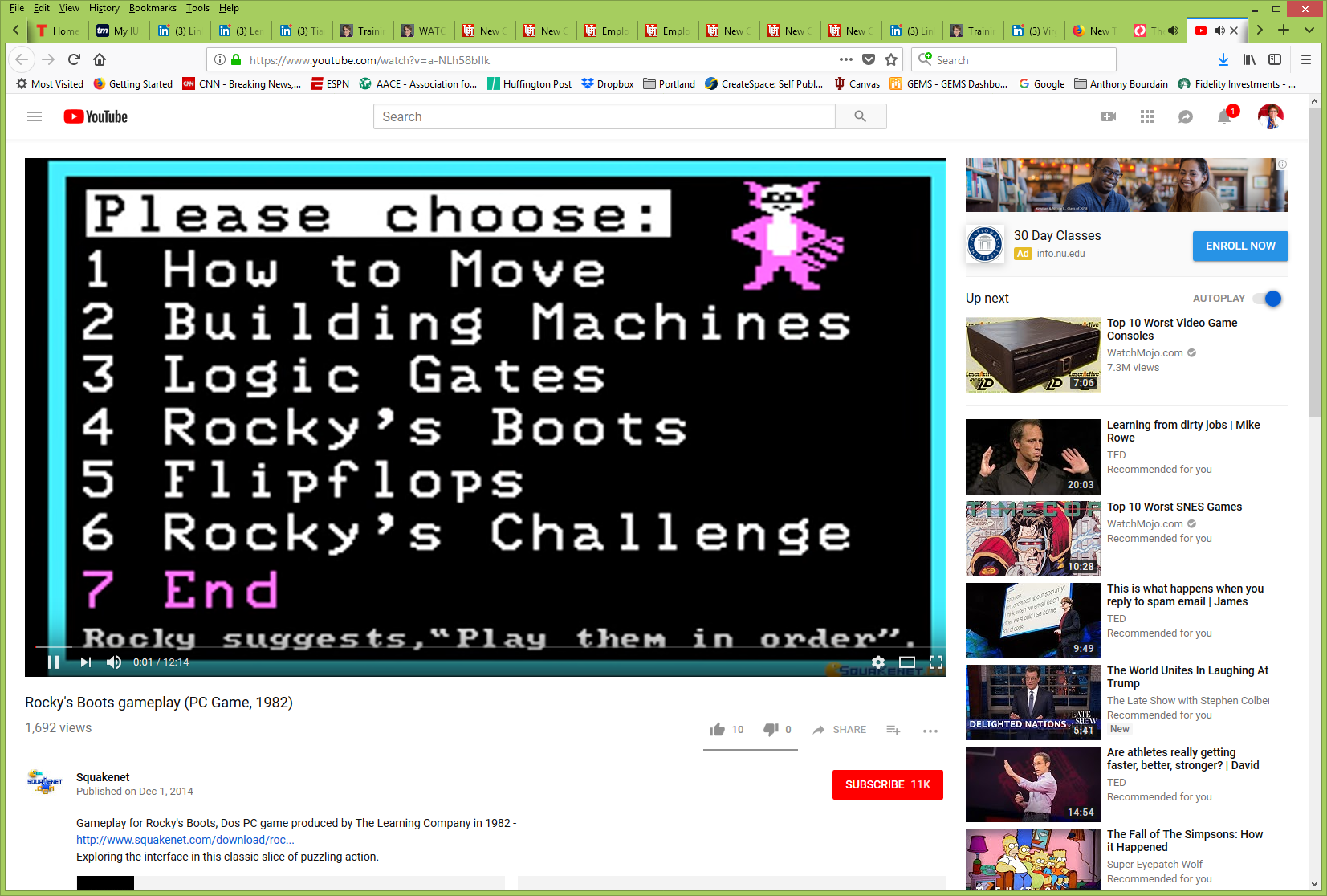 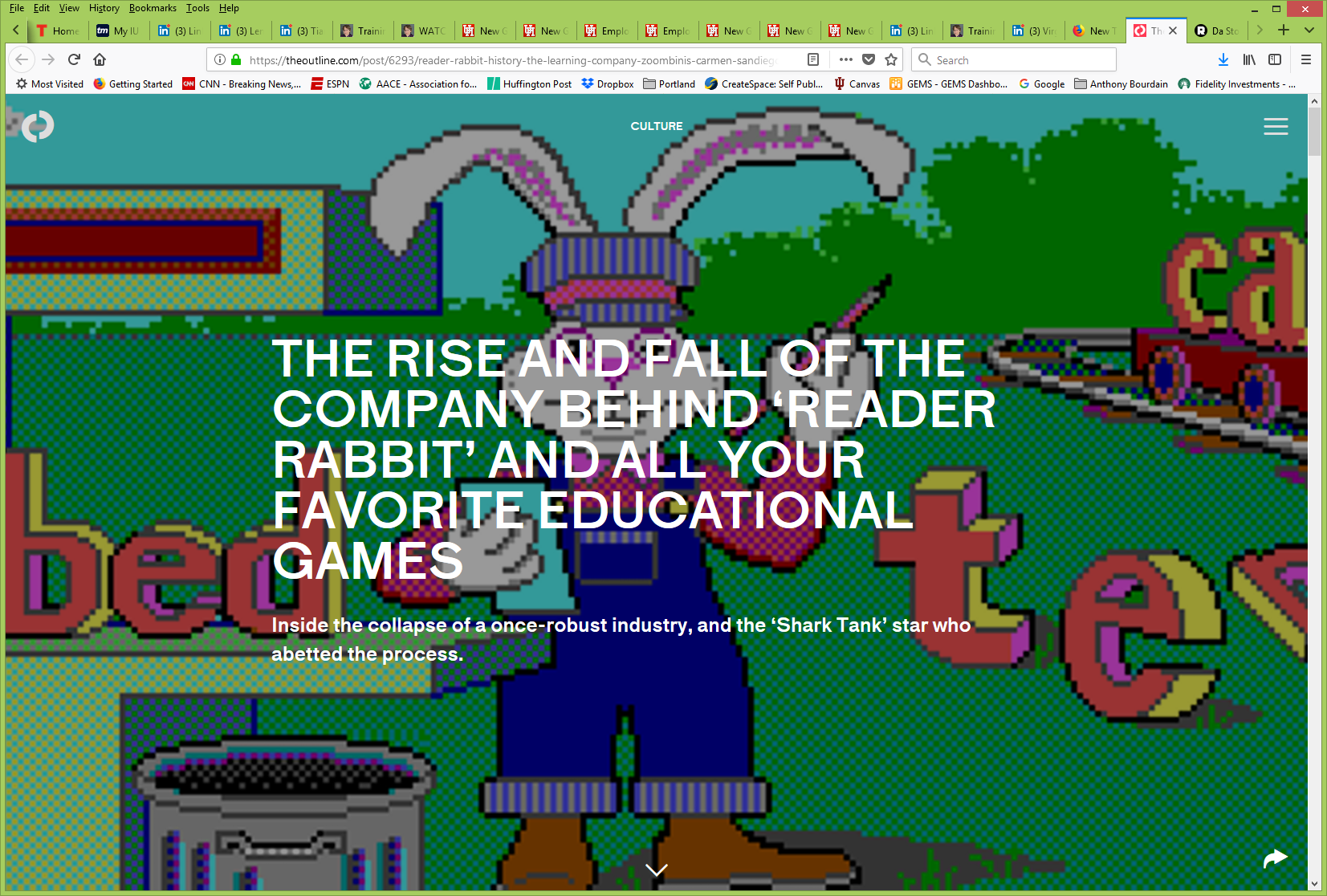 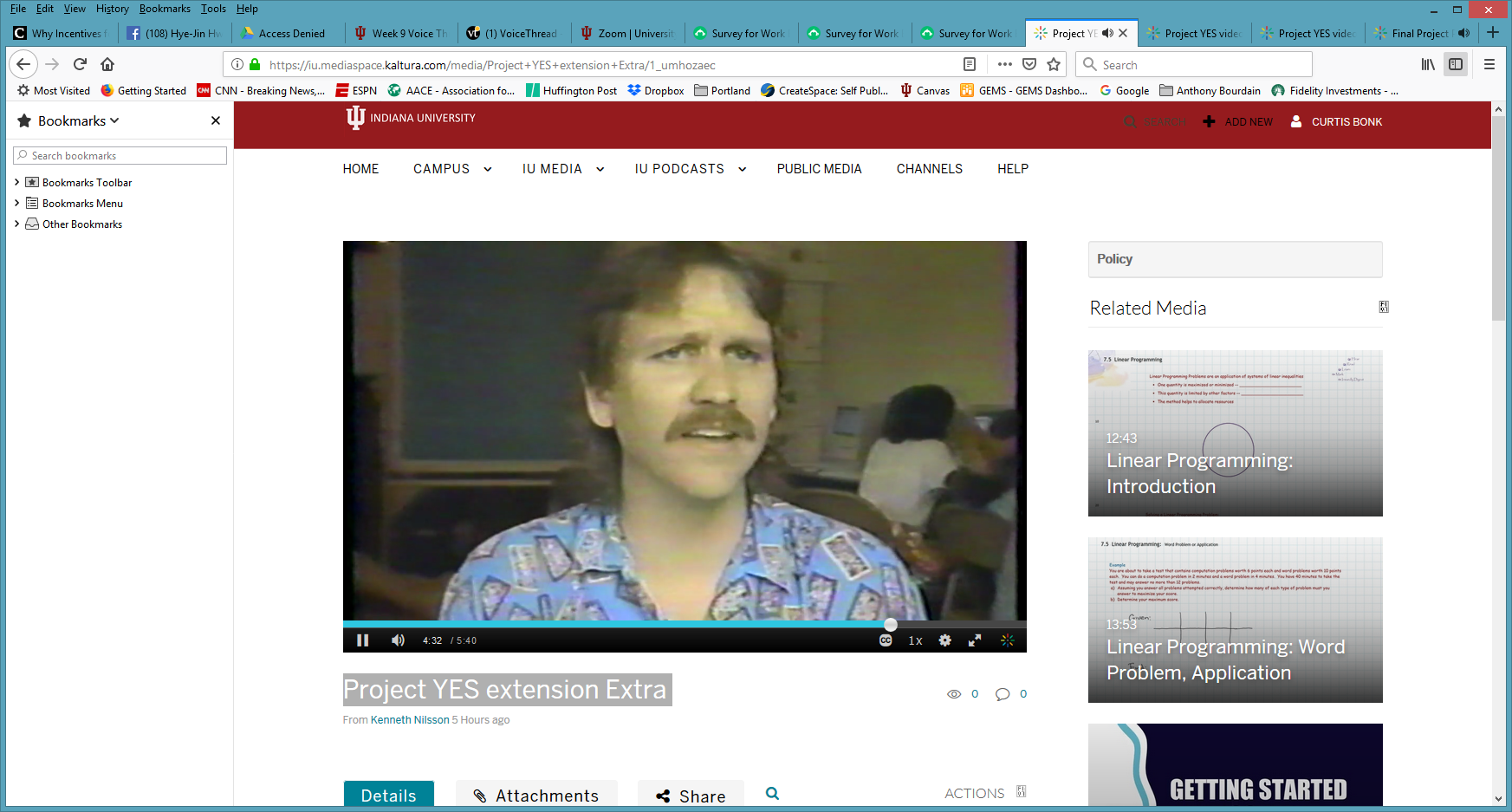 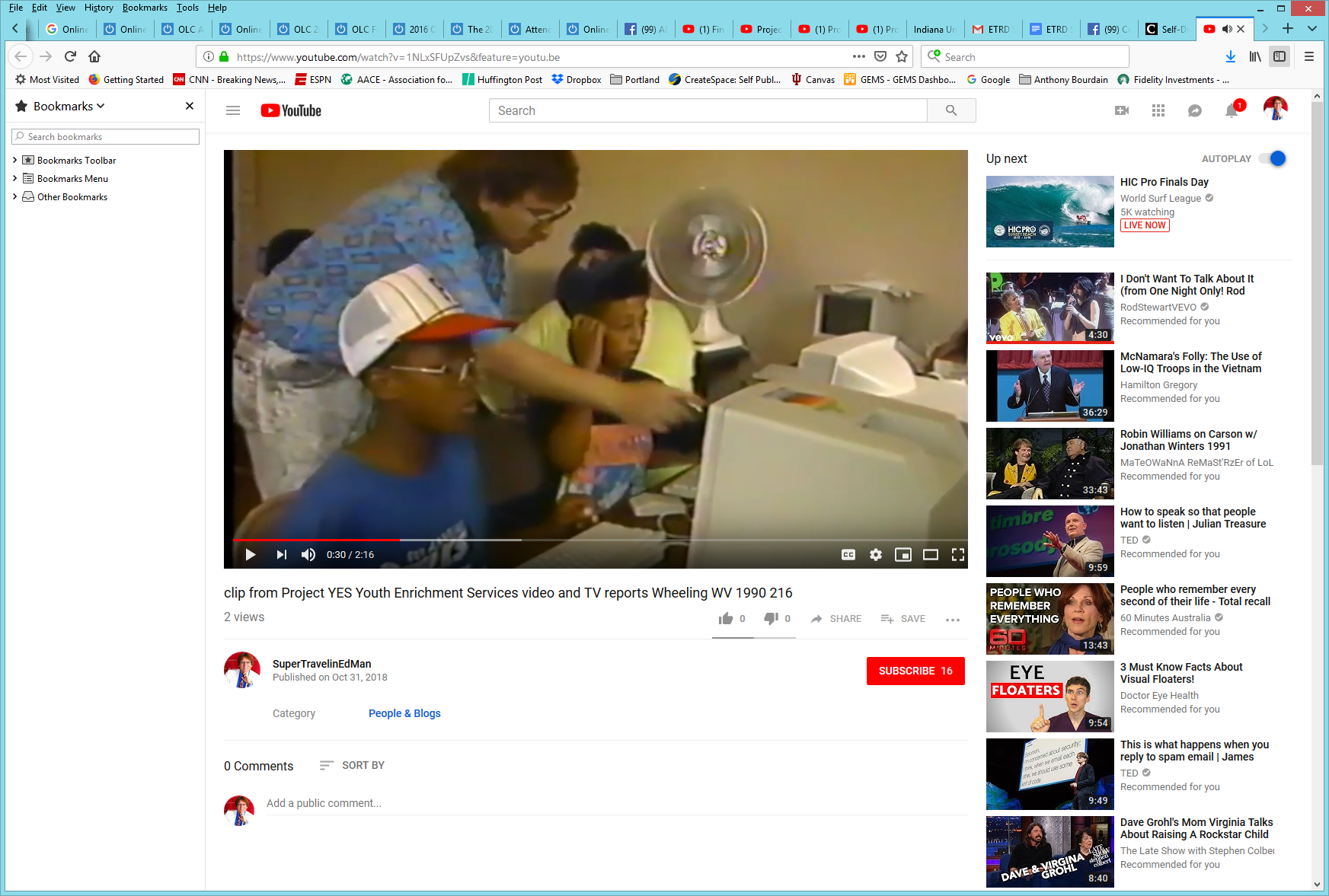 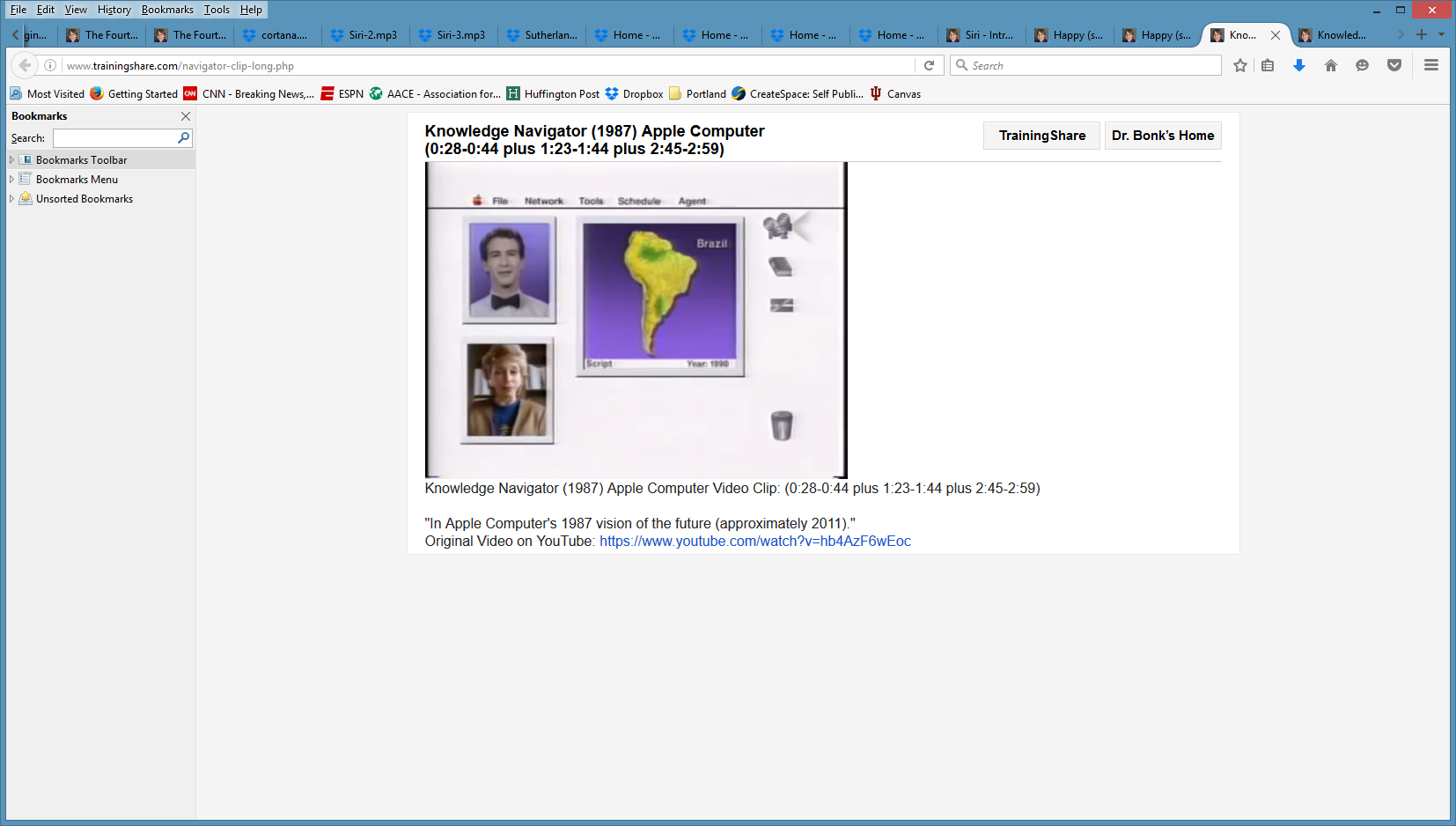 34 years ago…Knowledge Navigator (1987) Apple Computer http://www.youtube.com/watch?v=hb4AzF6wEoc
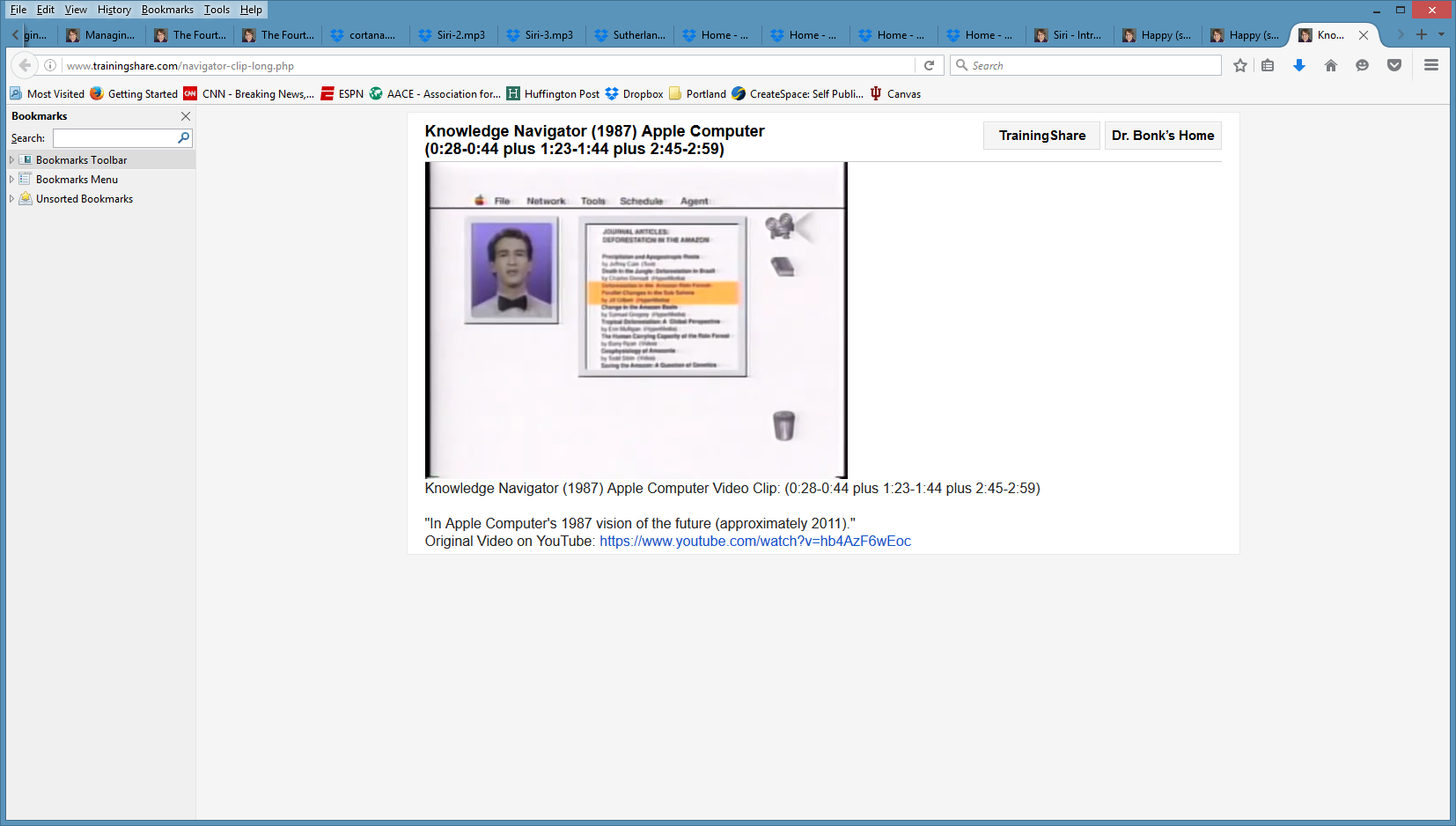 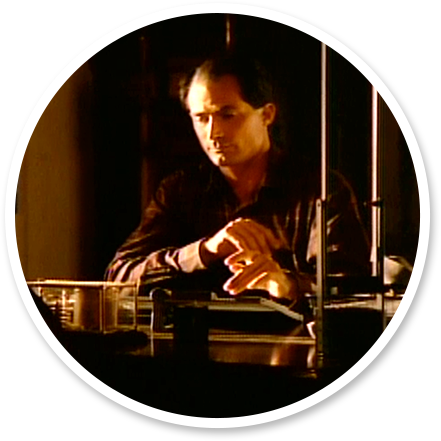 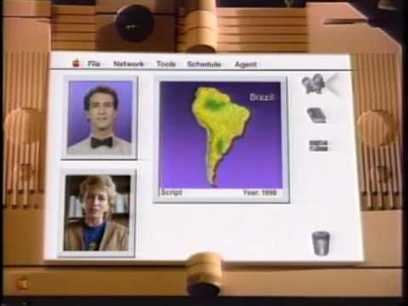 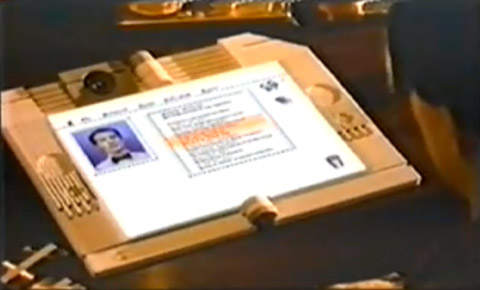 August 6, 2021The Web is now 30+!http://info.cern.ch/ (First website)http://money.cnn.com/2016/08/06/technology/world-wide-web-25-years-old/index.html?iid=hp-stack-dom https://webfoundation.org/about/vision/history-of-the-web/ https://home.cern/science/computing/birth-web/short-history-web
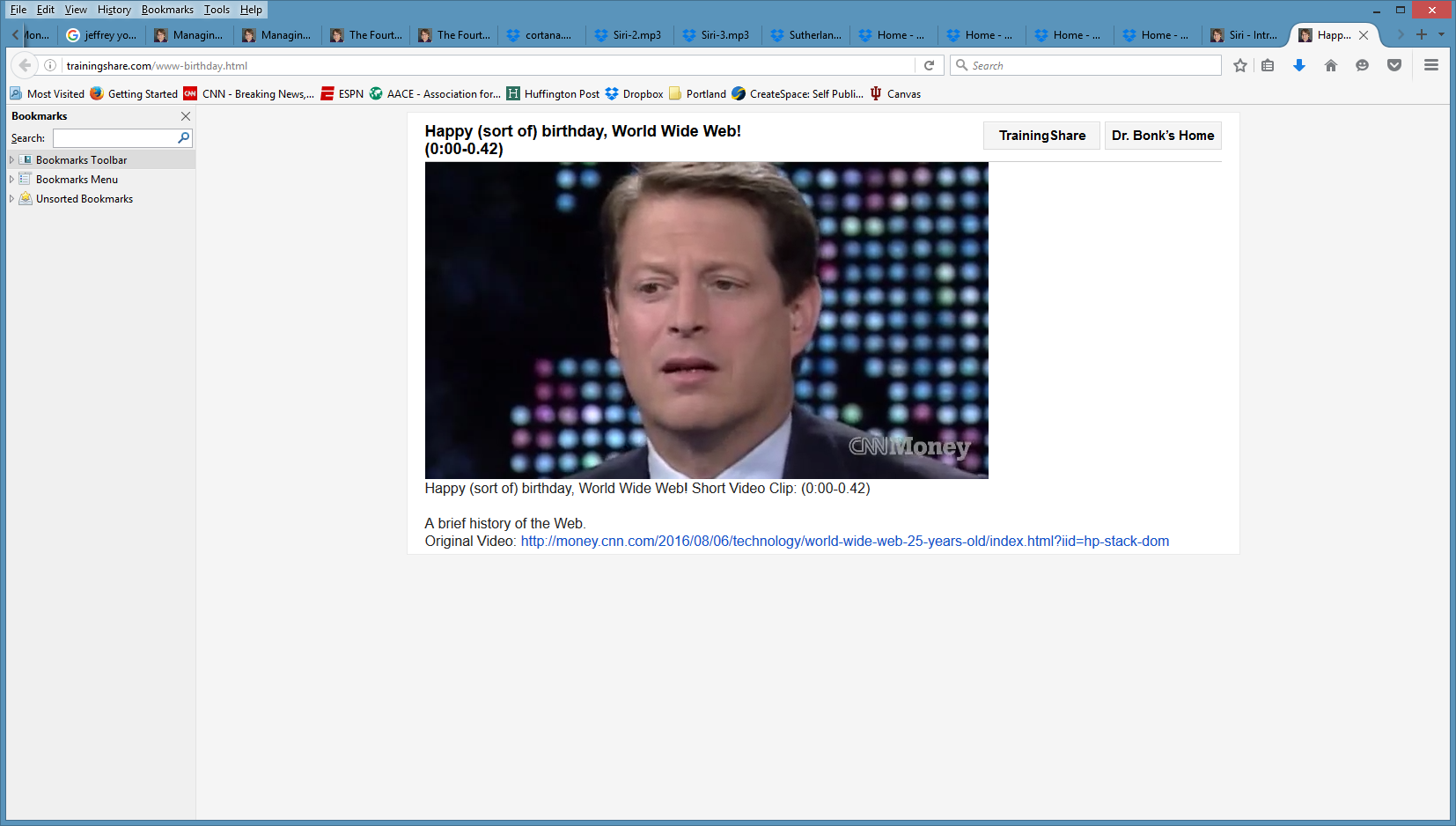 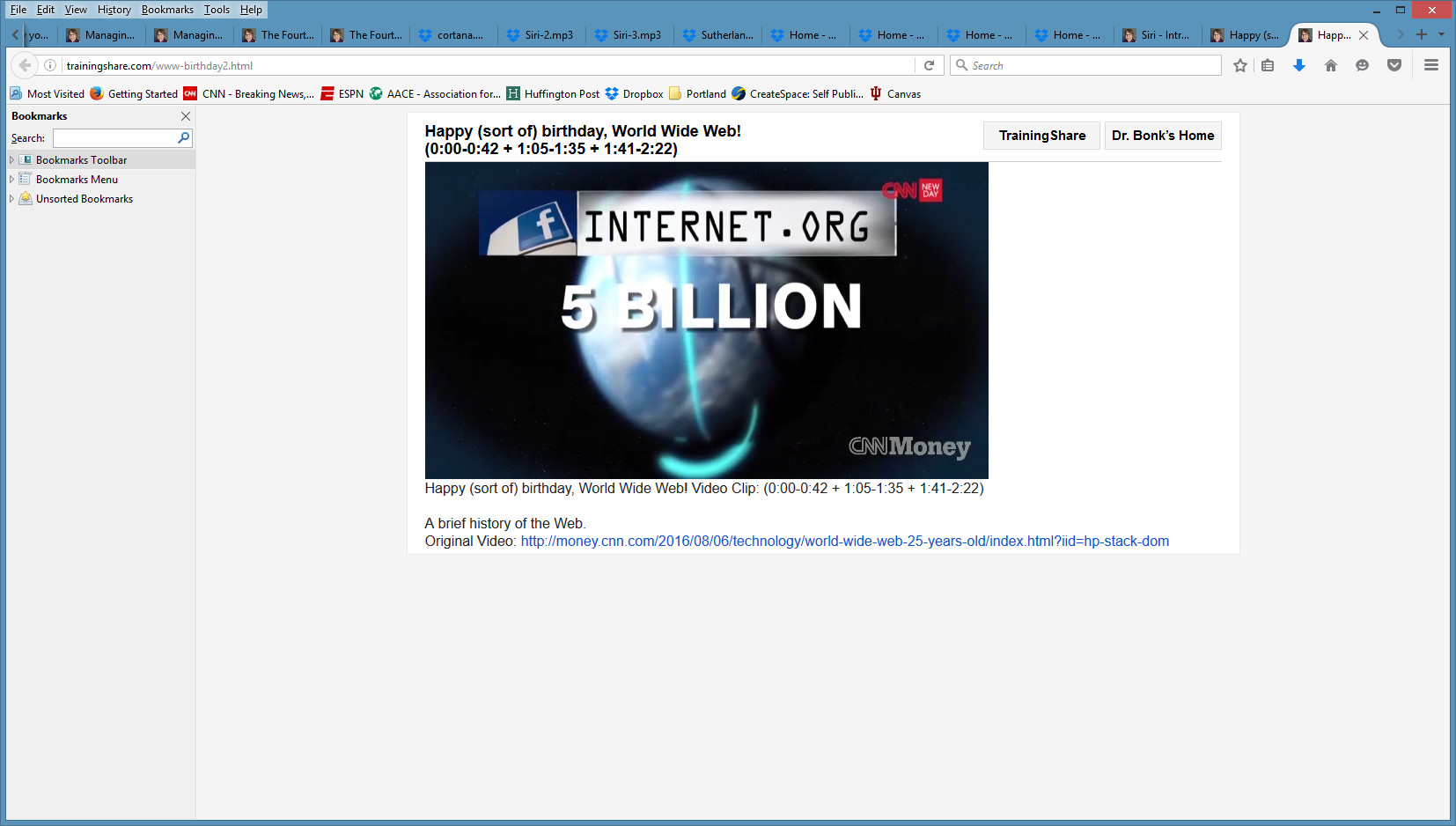 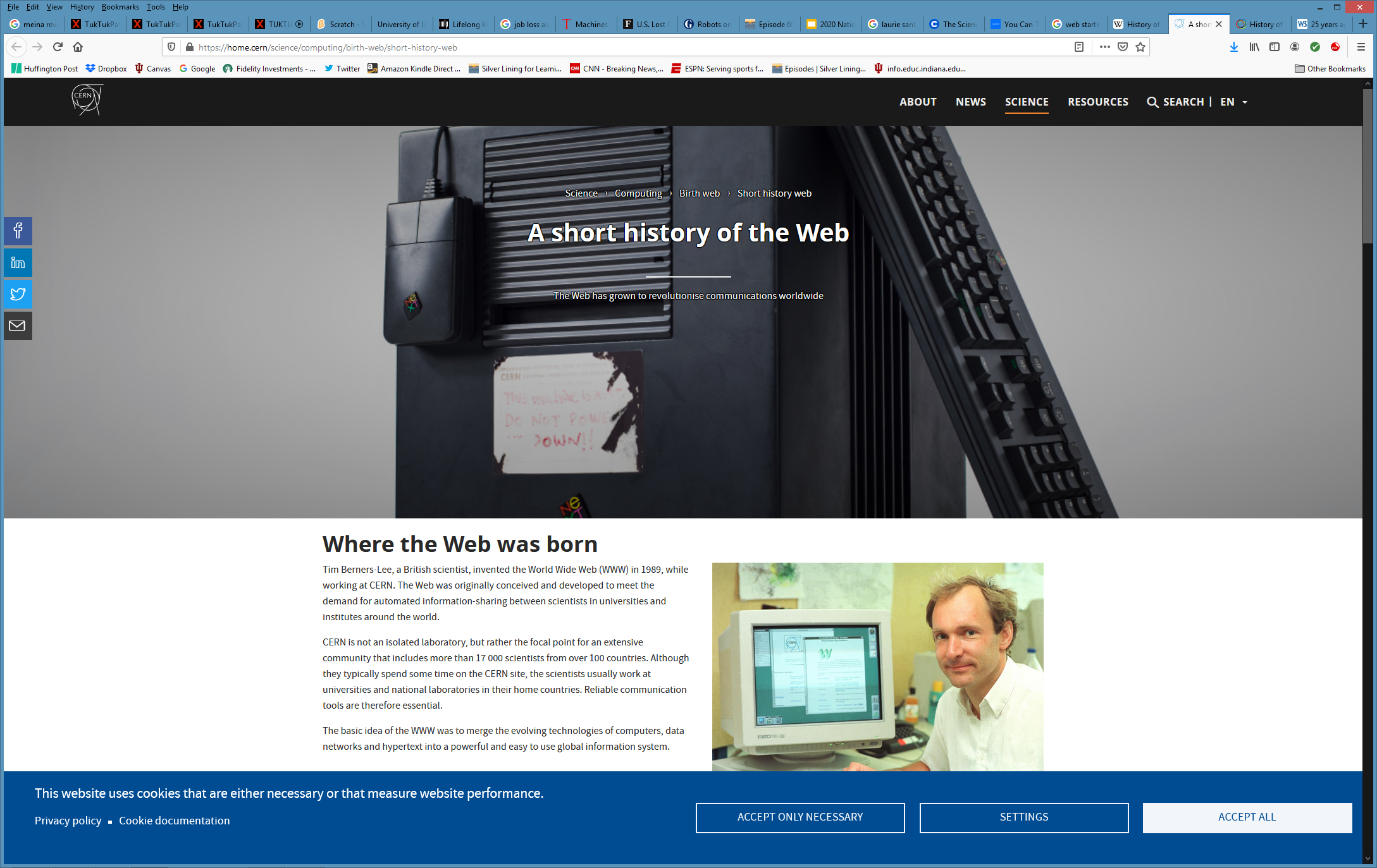 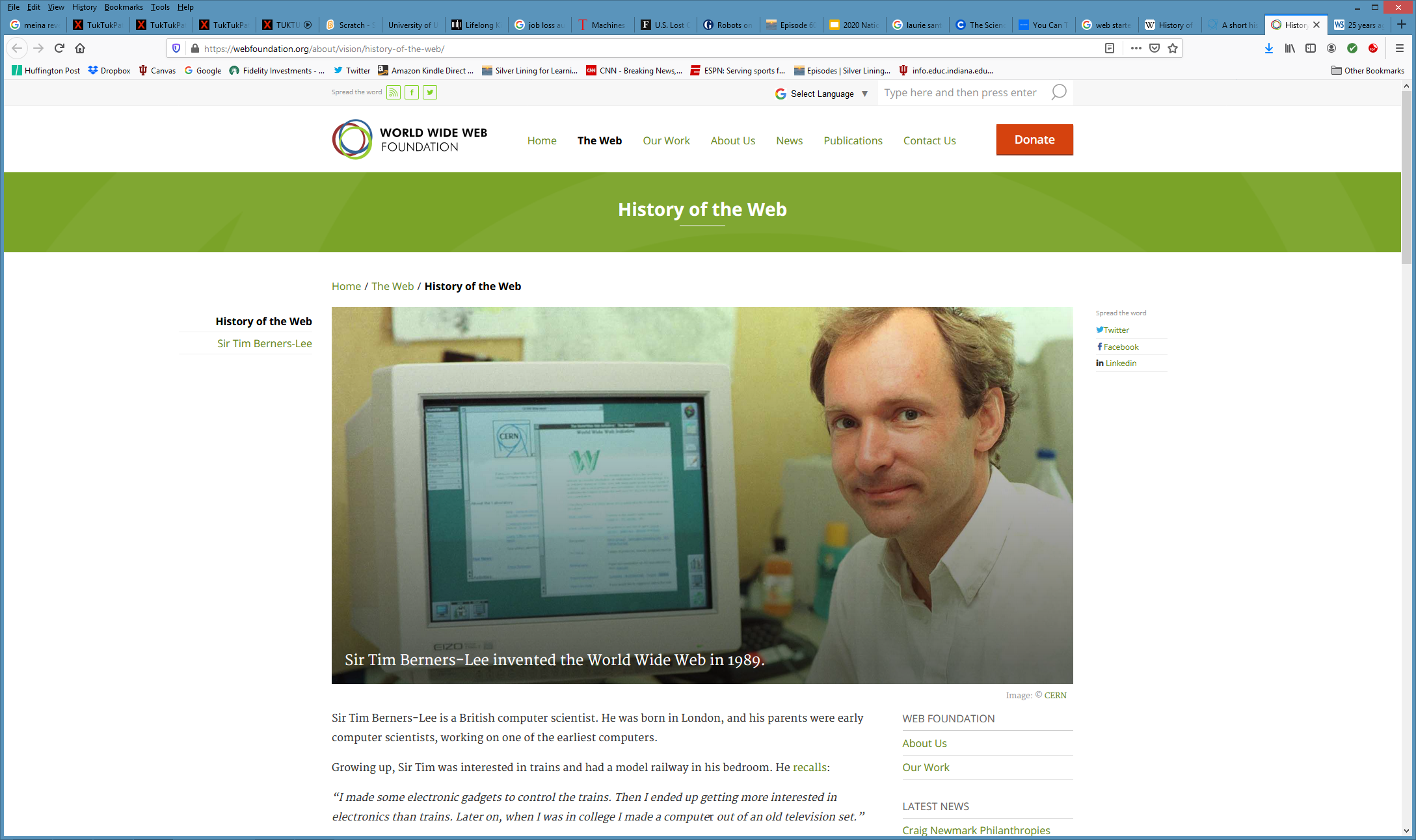 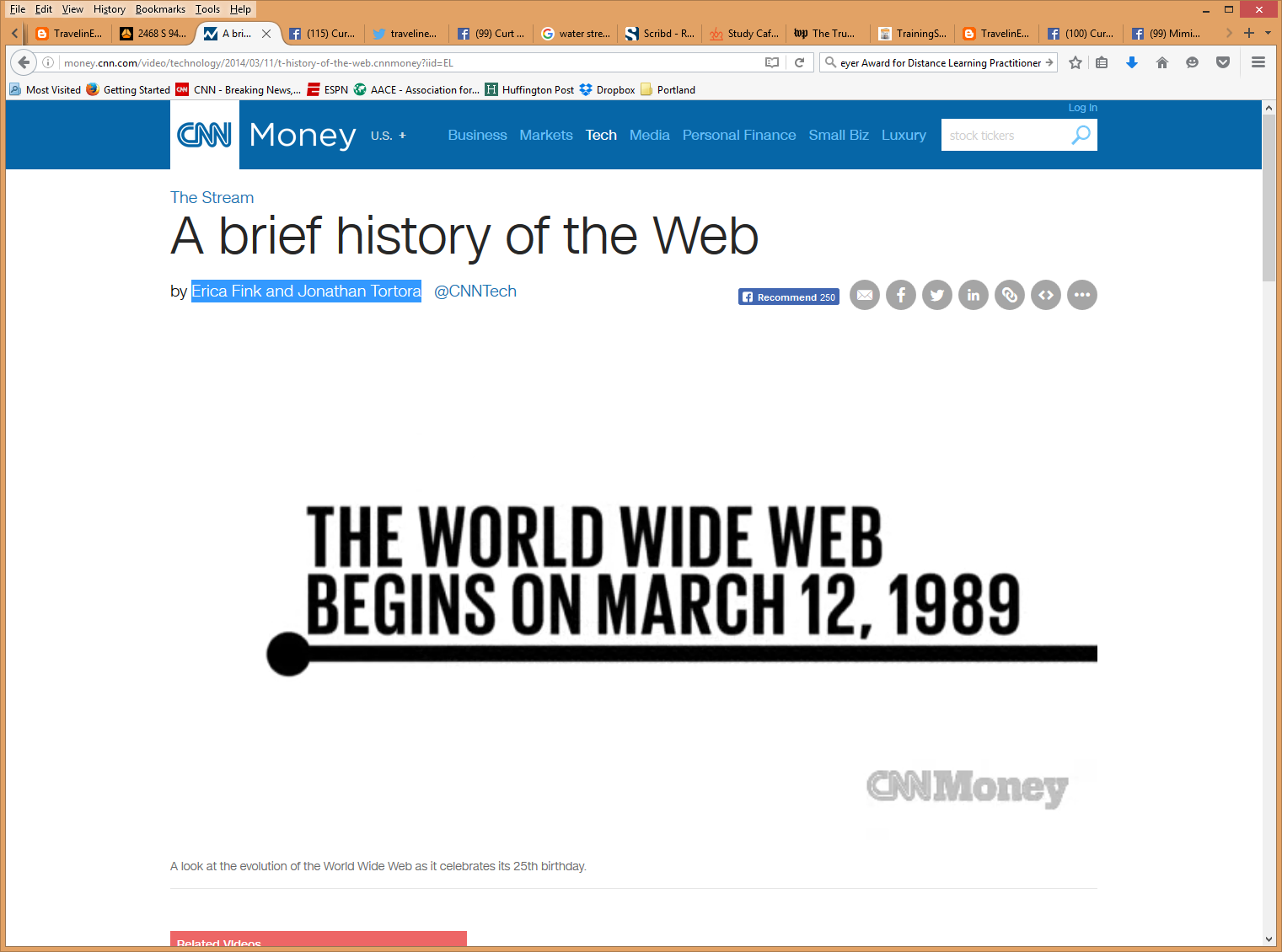 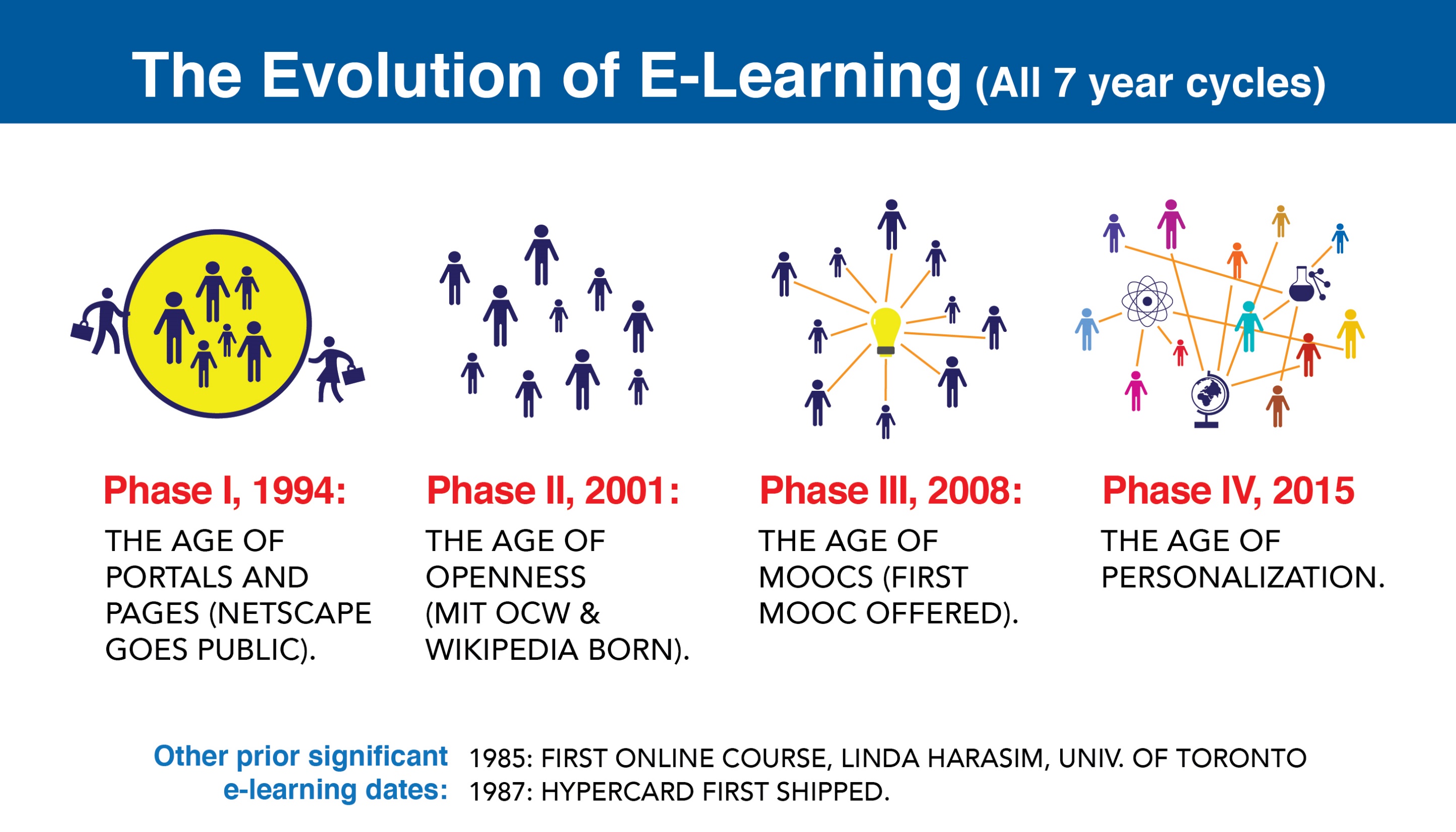 January 15, 2021Wikipedia is now 20+!Simon Garfield, Esquire: What We Know And Can Agree On: Wikipedia At 20https://en.wikipedia.org/wiki/Wikipedia:20th_anniversary https://www.esquire.com/uk/culture/a34412278/wikipedia-at-20/ https://wikipedia20.pubpub.org/
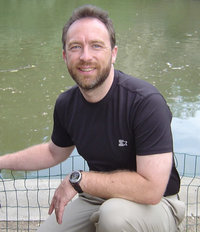 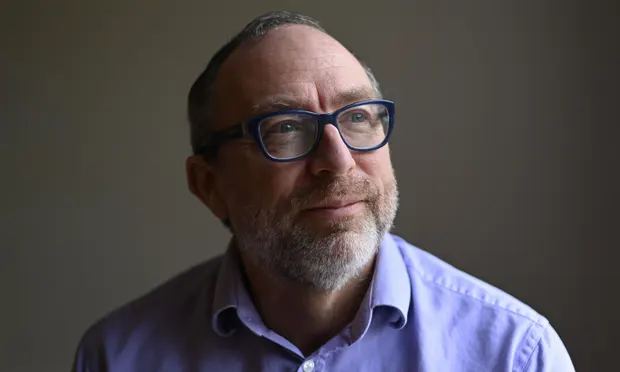 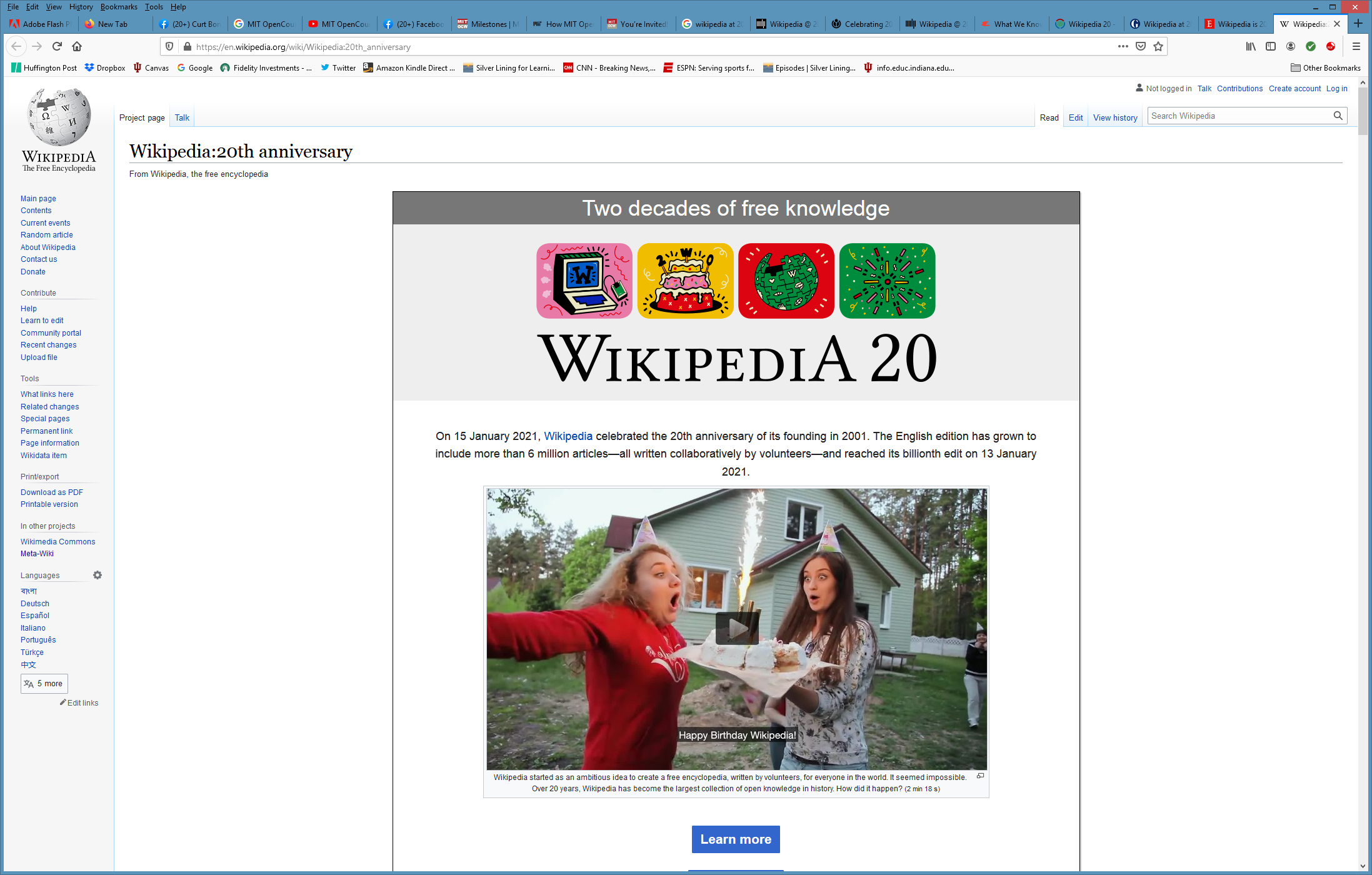 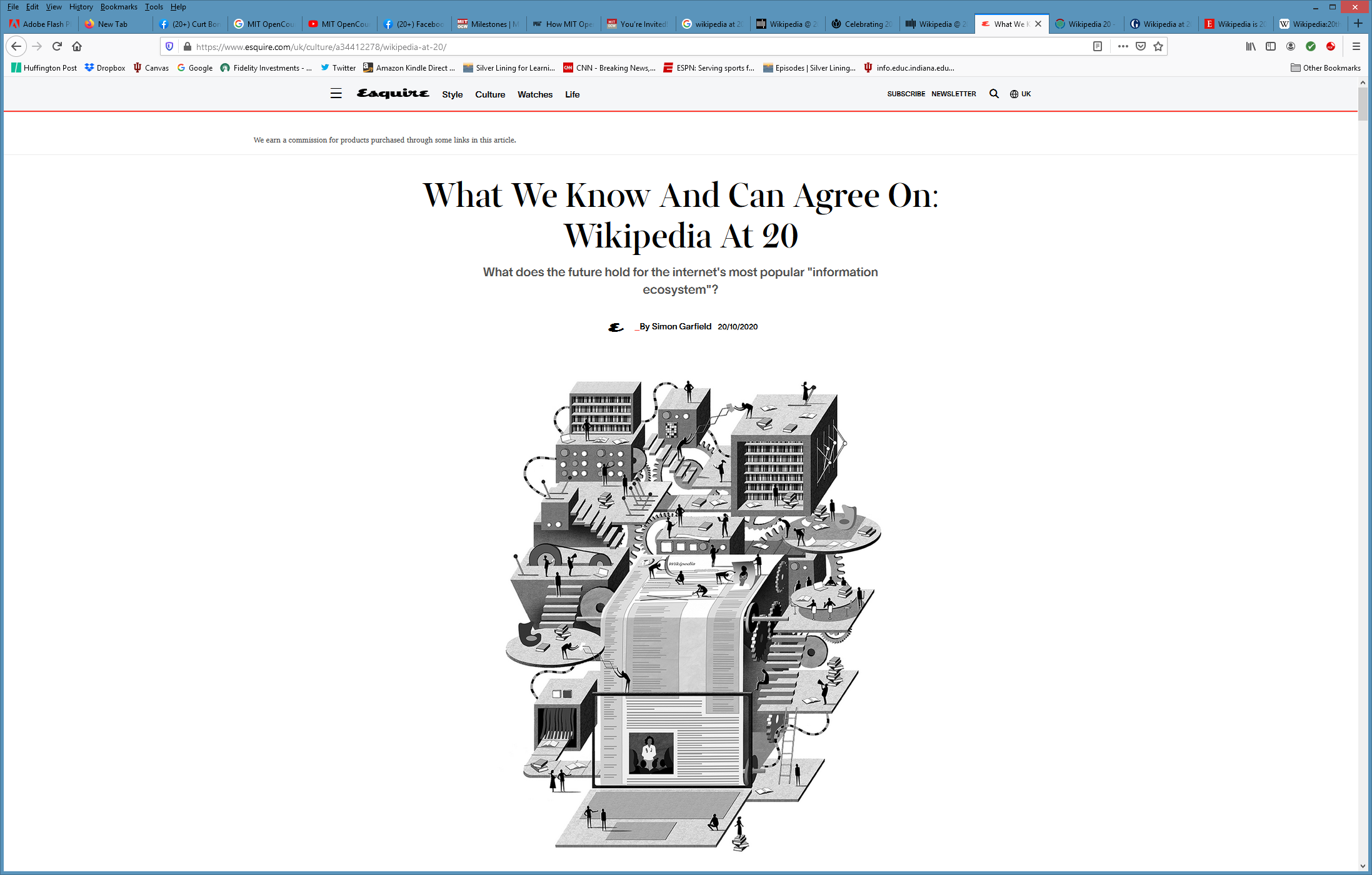 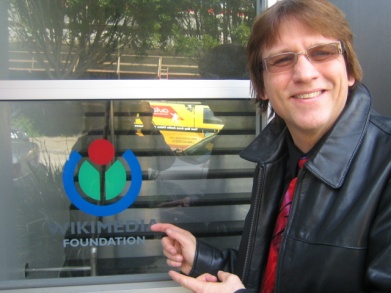 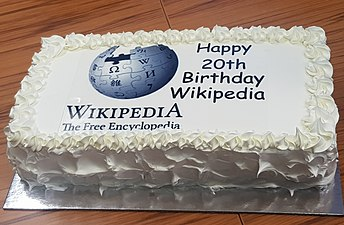 April 4, 2021MIT OpenCourseWare is now 20+!https://www.youtube.com/watch?v=0aAEamhJHUI https://ocw.mit.edu/about/milestones/ https://news.mit.edu/2021/mit-courseware-educational-resource-to-millions-0406
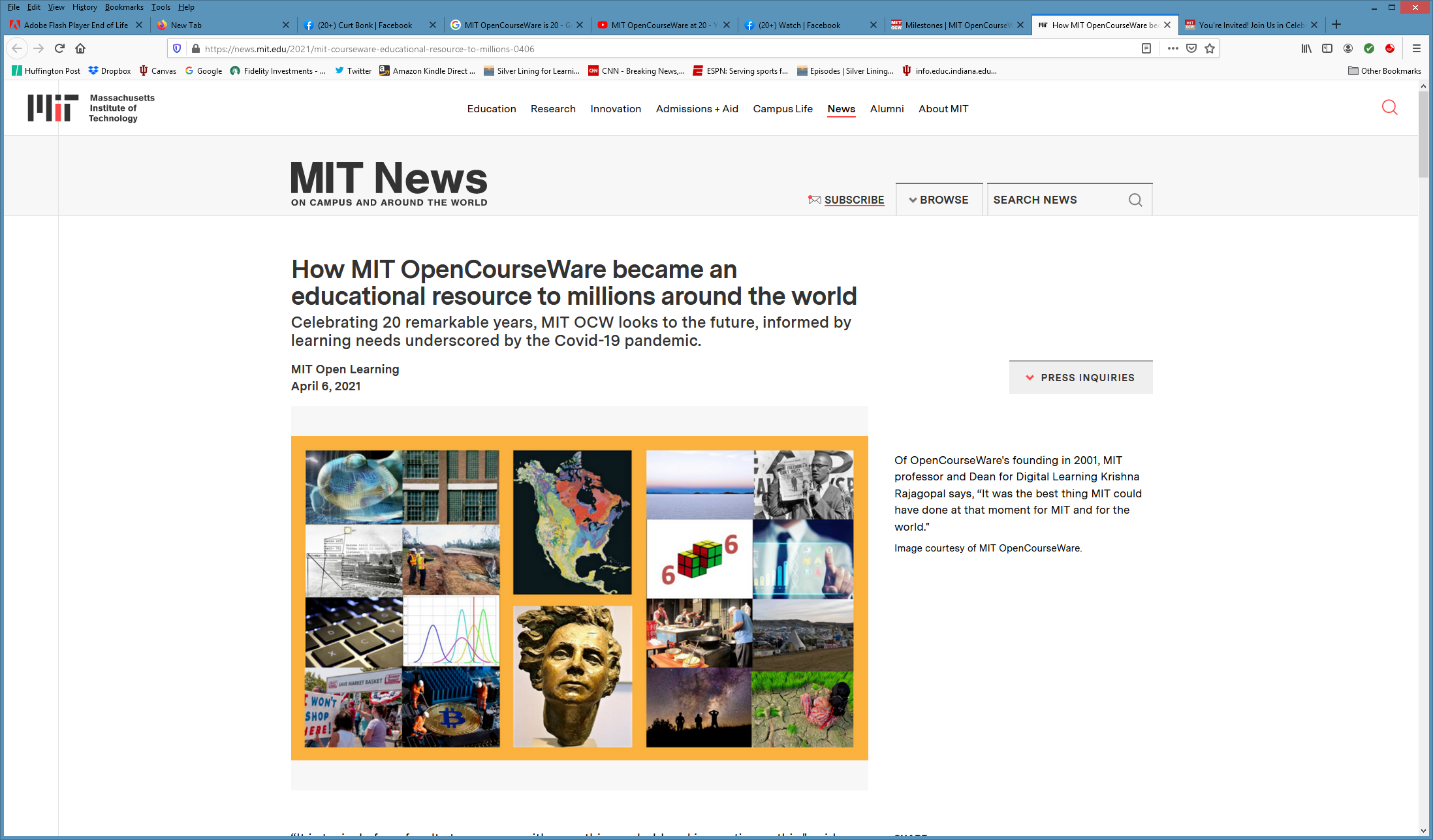 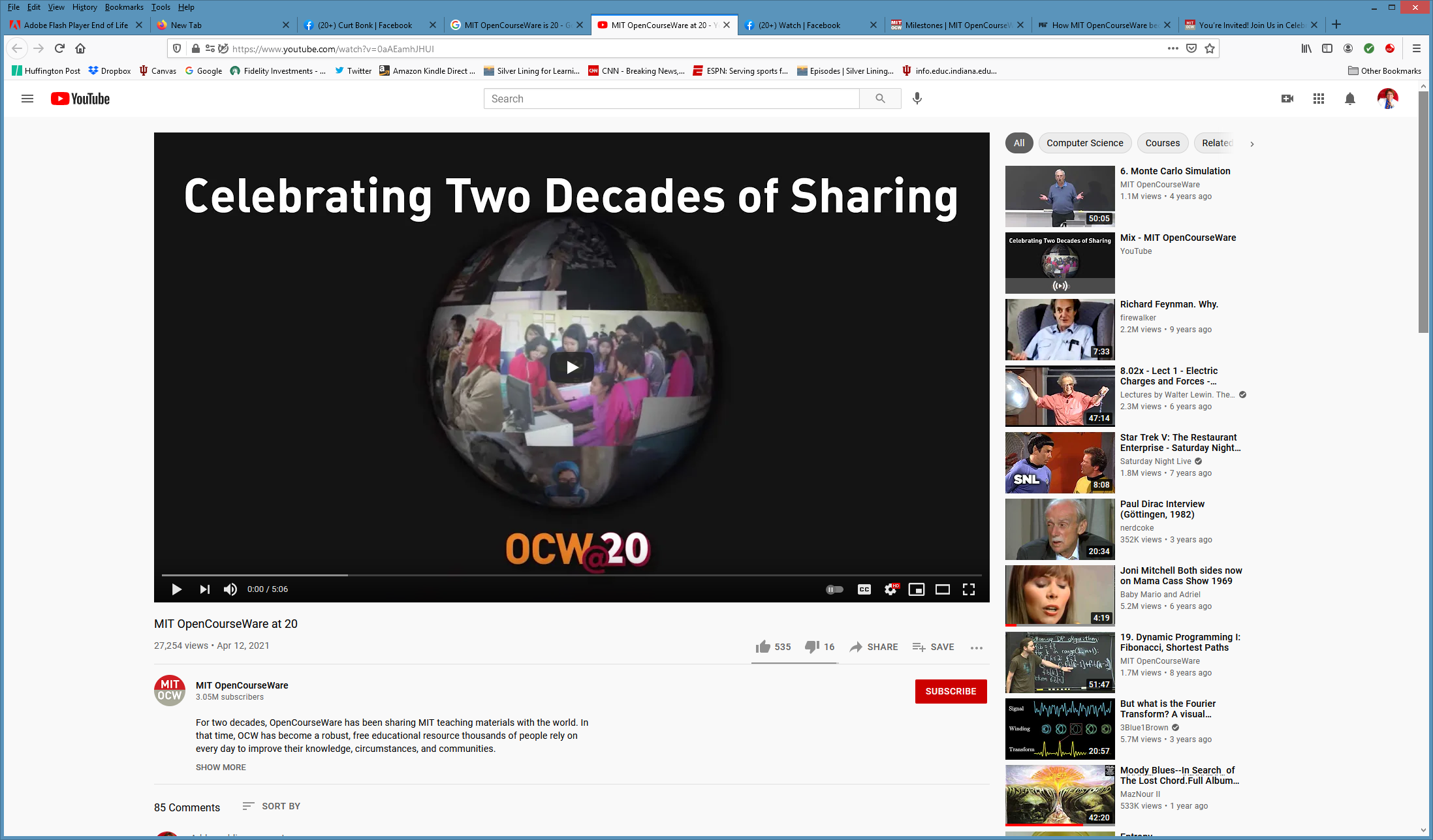 Fast Forward to 2021…“Anyone can now learn anything from anyone at any time.”
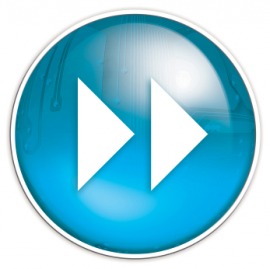 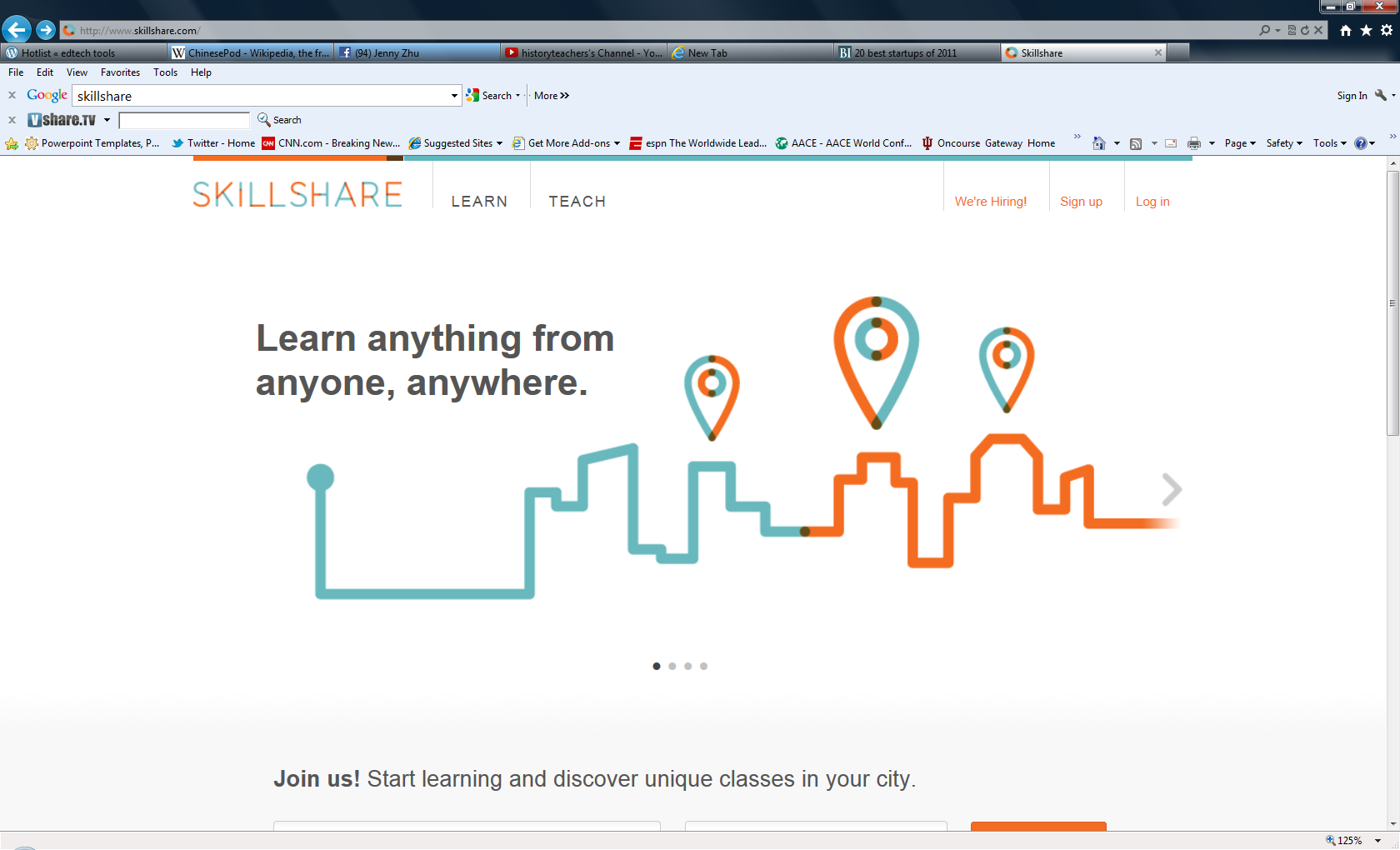 July 24, 2018The 100-Year Life: Living and Working in an Age of Longevity Lynda Gratton and Andrew Scotthttp://www.100yearlife.com/ https://www.amazon.com/100-Year-Life-Living-Working-Longevity/dp/1543624634
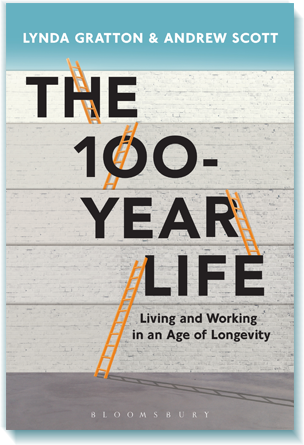 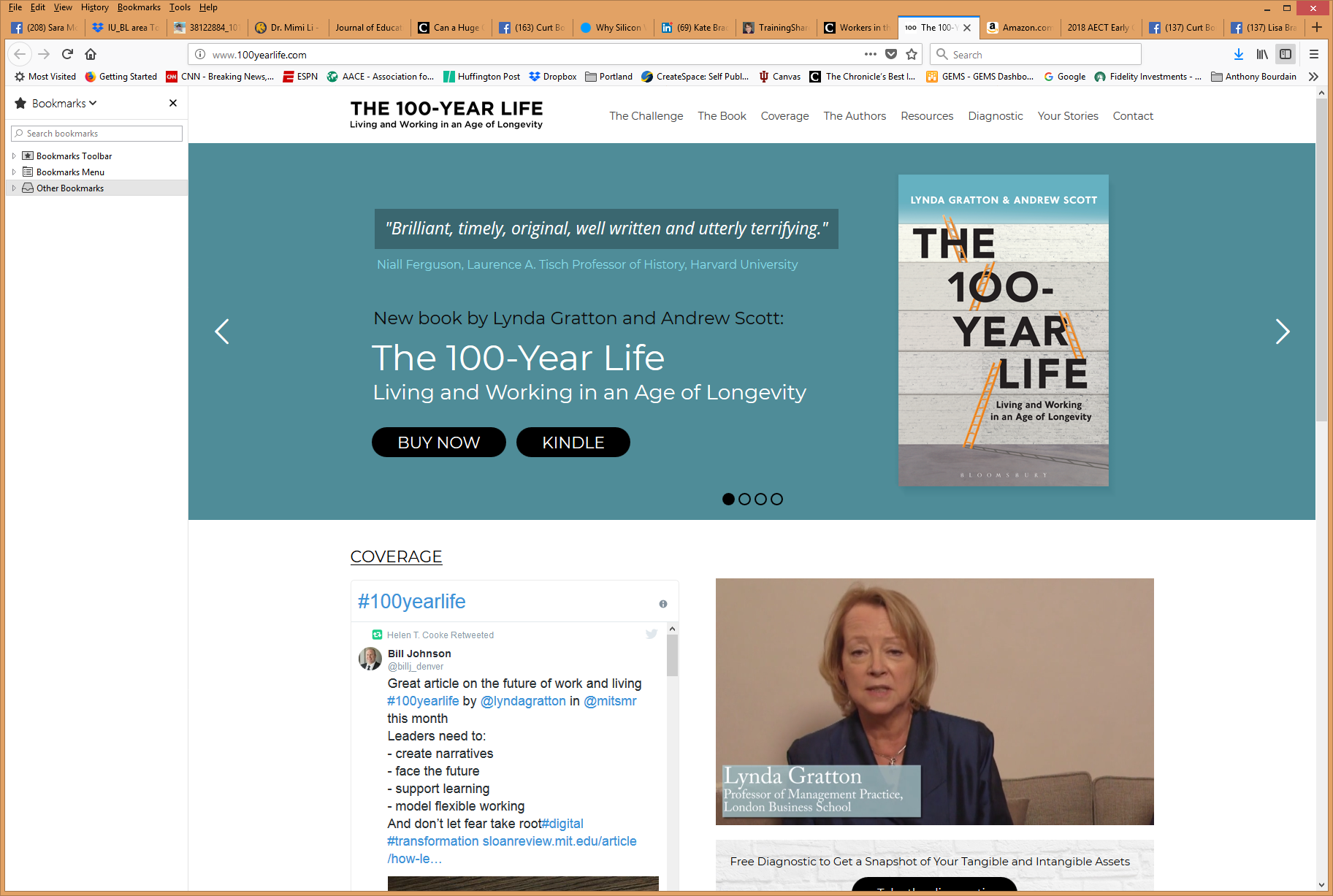 March 13, 2019The Career Curriculum ContinuumAndrew Hermalyn, Inside Higher Edhttps://www.insidehighered.com/digital-learning/views/2019/03/13/how-universities-can-stay-center-learners-lives-opinion
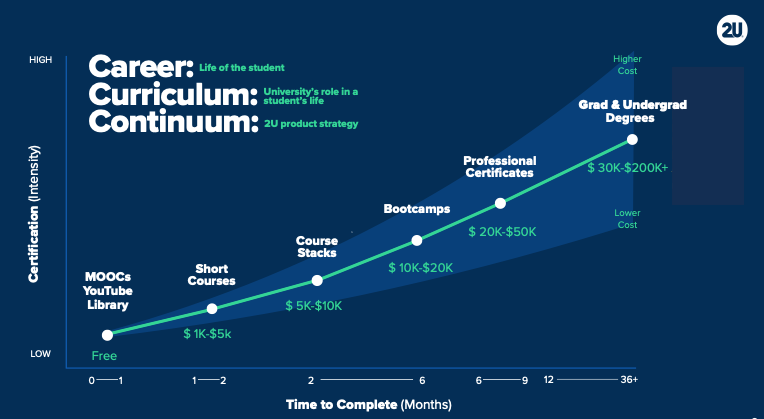 February 25, 2020The 60 Year Curriculum: Developing New Educational Models to Serve the Agile Labor MarketChris Dede, Harvard University, The Evolllutionhttps://evolllution.com/revenue-streams/professional_development/the-60-year-curriculum-developing-new-educational-models-to-serve-the-agile-labor-market/ 219: The 60-Year Curriculum with Rovy Branon https://teibelinc.com/podcast/219
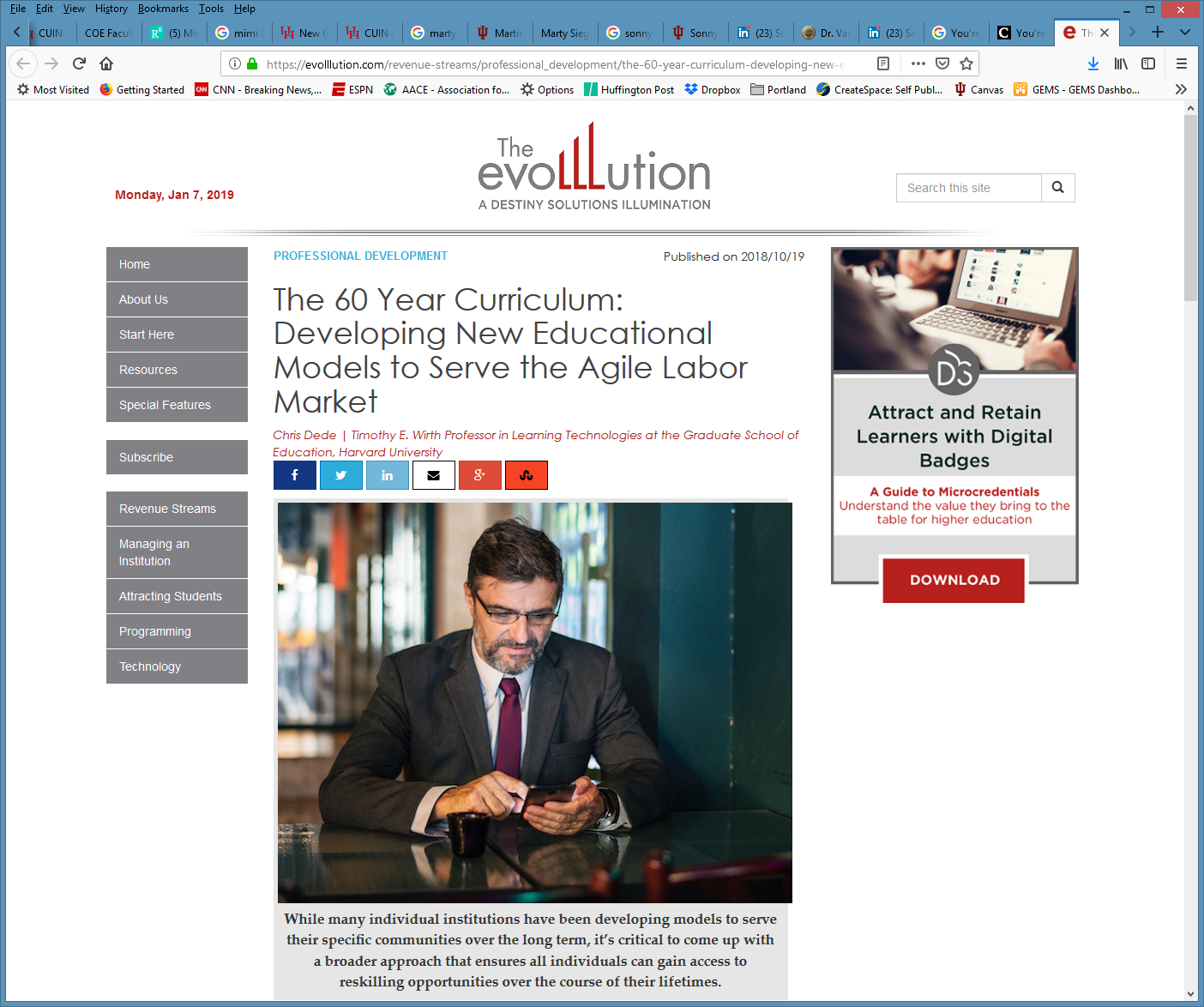 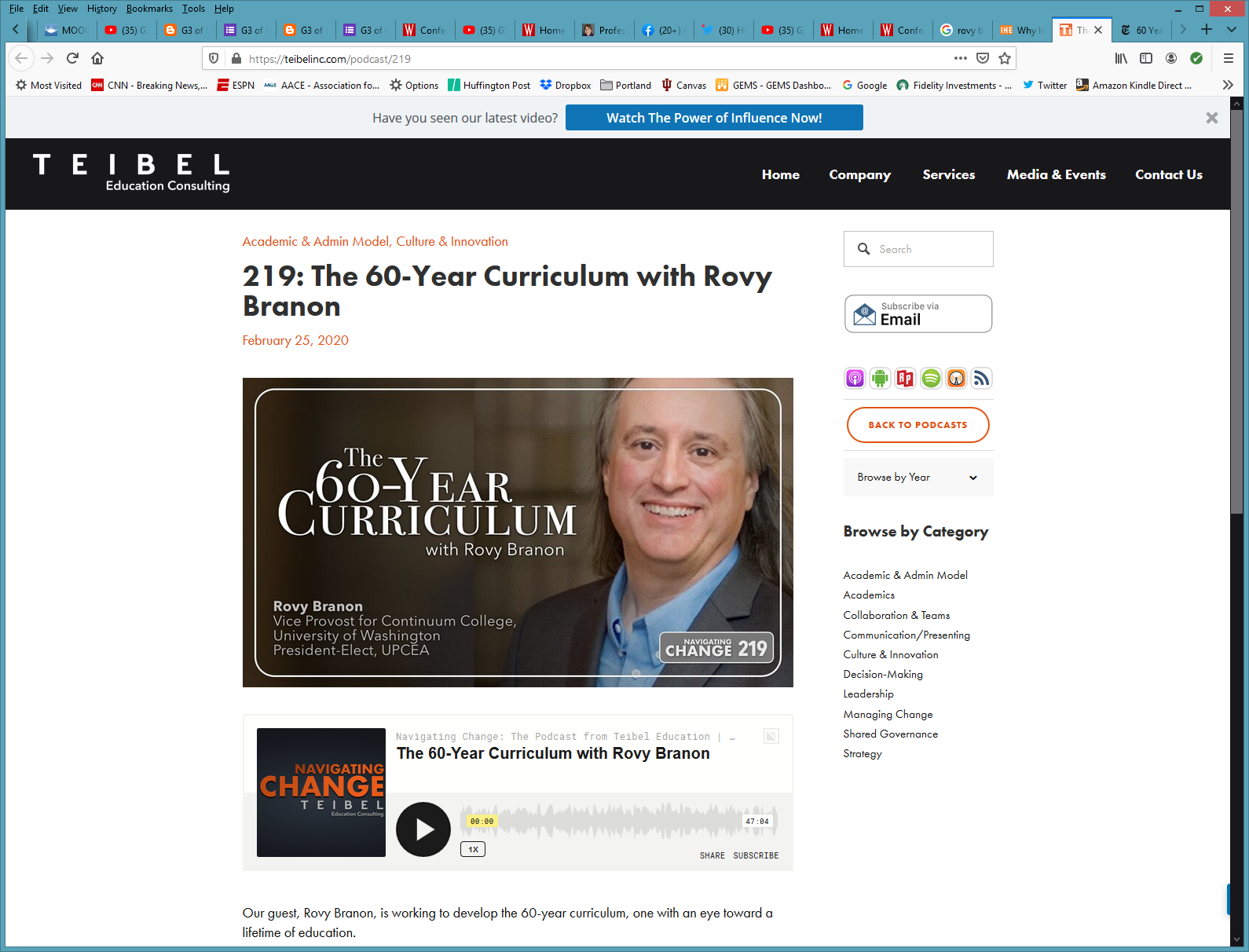 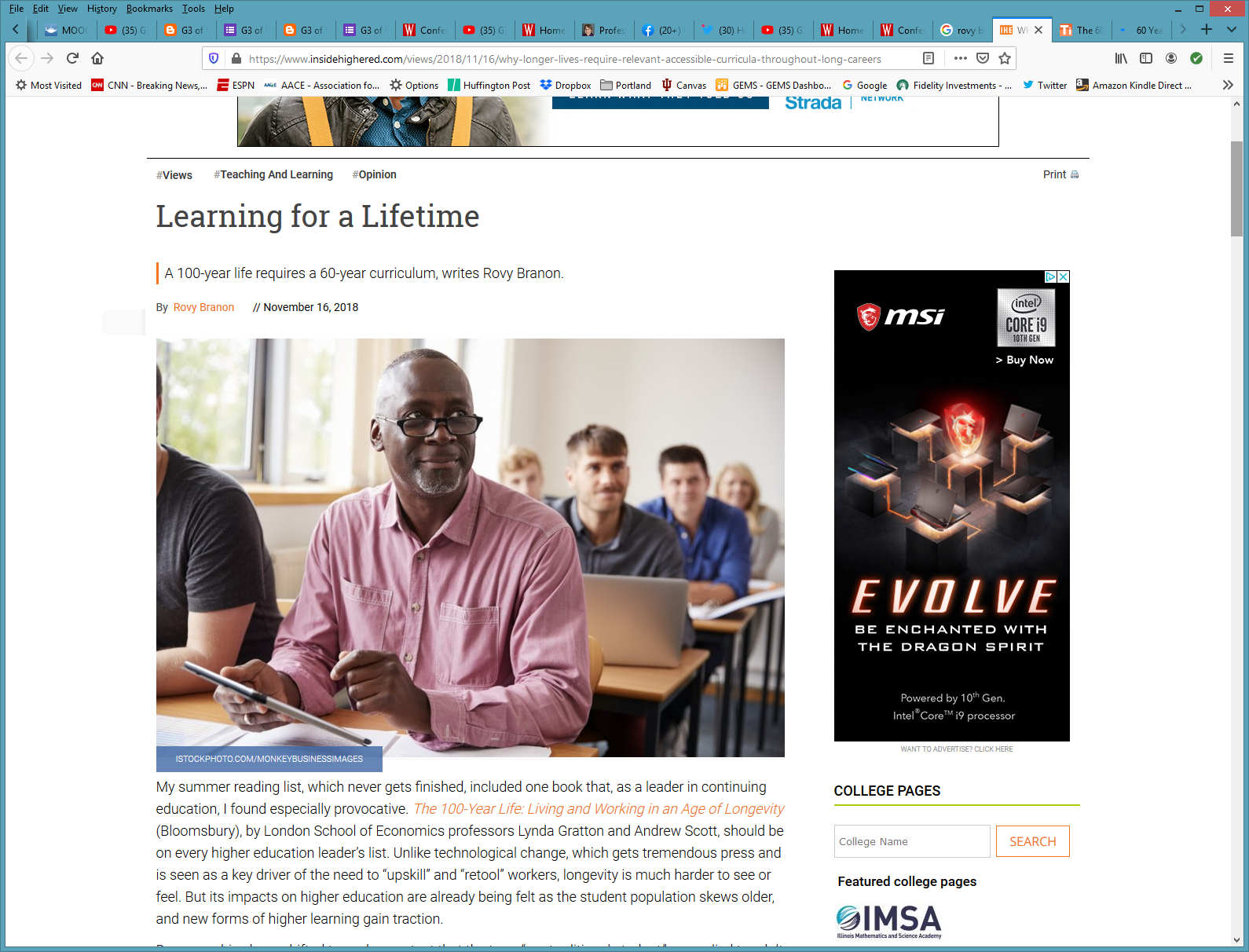 July 11, 2017The Rise of the Phigital LearnerGoing ‘phigital?’ 4 things schools need to know about Generation Z, Todd Kominiak, TrustEdhttp://trustedk12.com/phigital-digital-learning/ May 15, 20173 must know’s about the rising “phigital” student-and why their impact is enormous, Meris Stansbury, eCamous Newshttps://www.ecampusnews.com/campus-administration/education-gen-z-phigital-student/
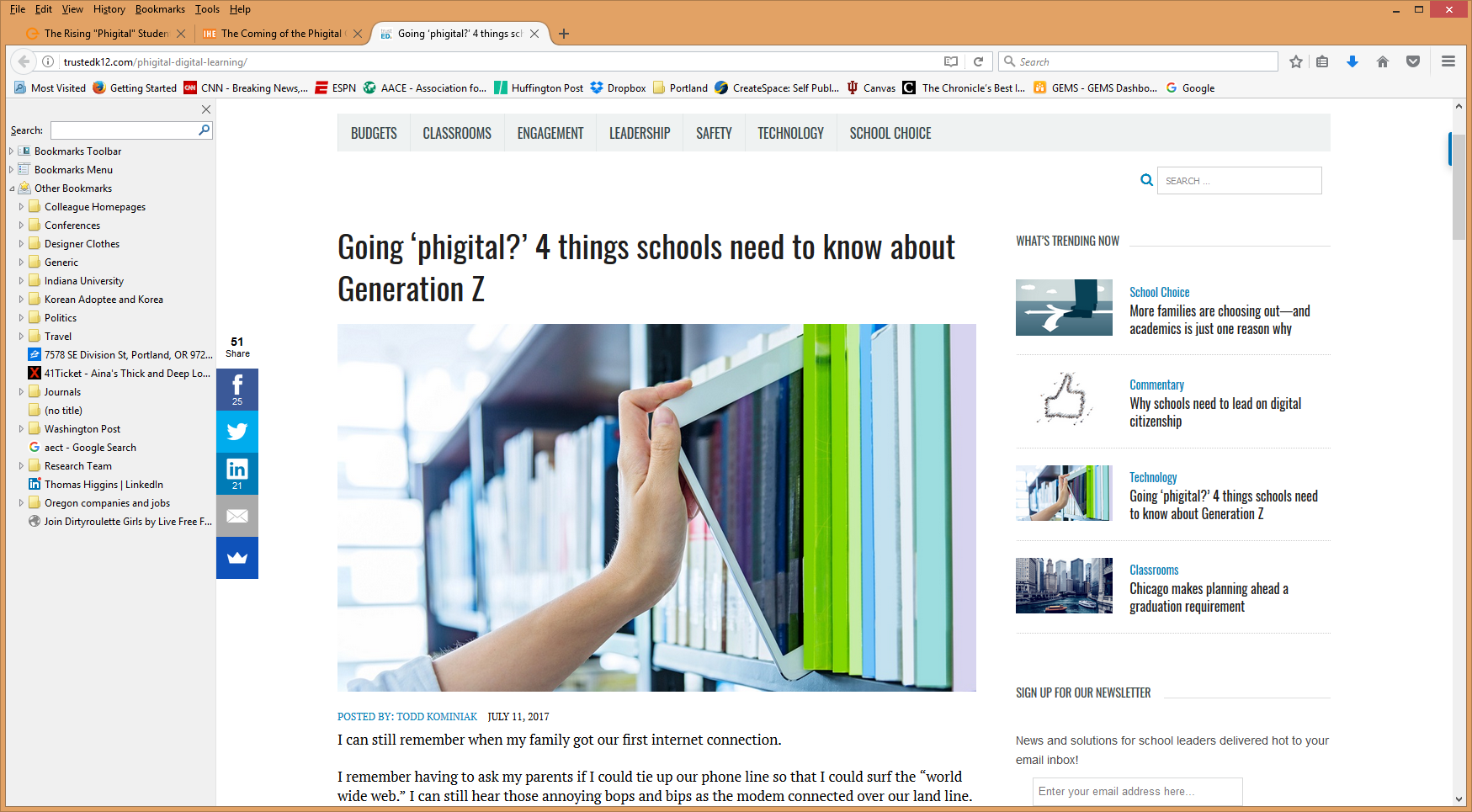 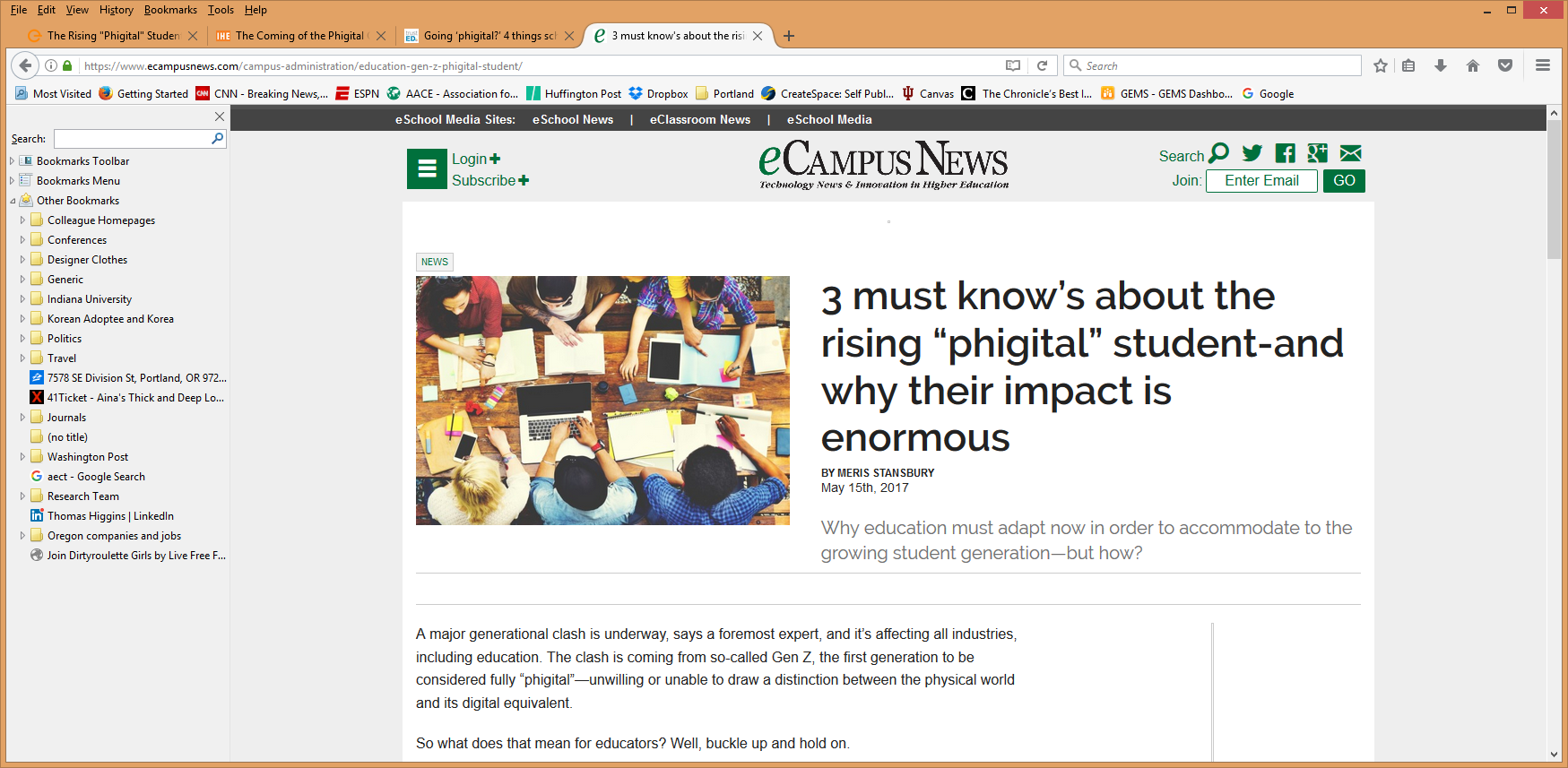 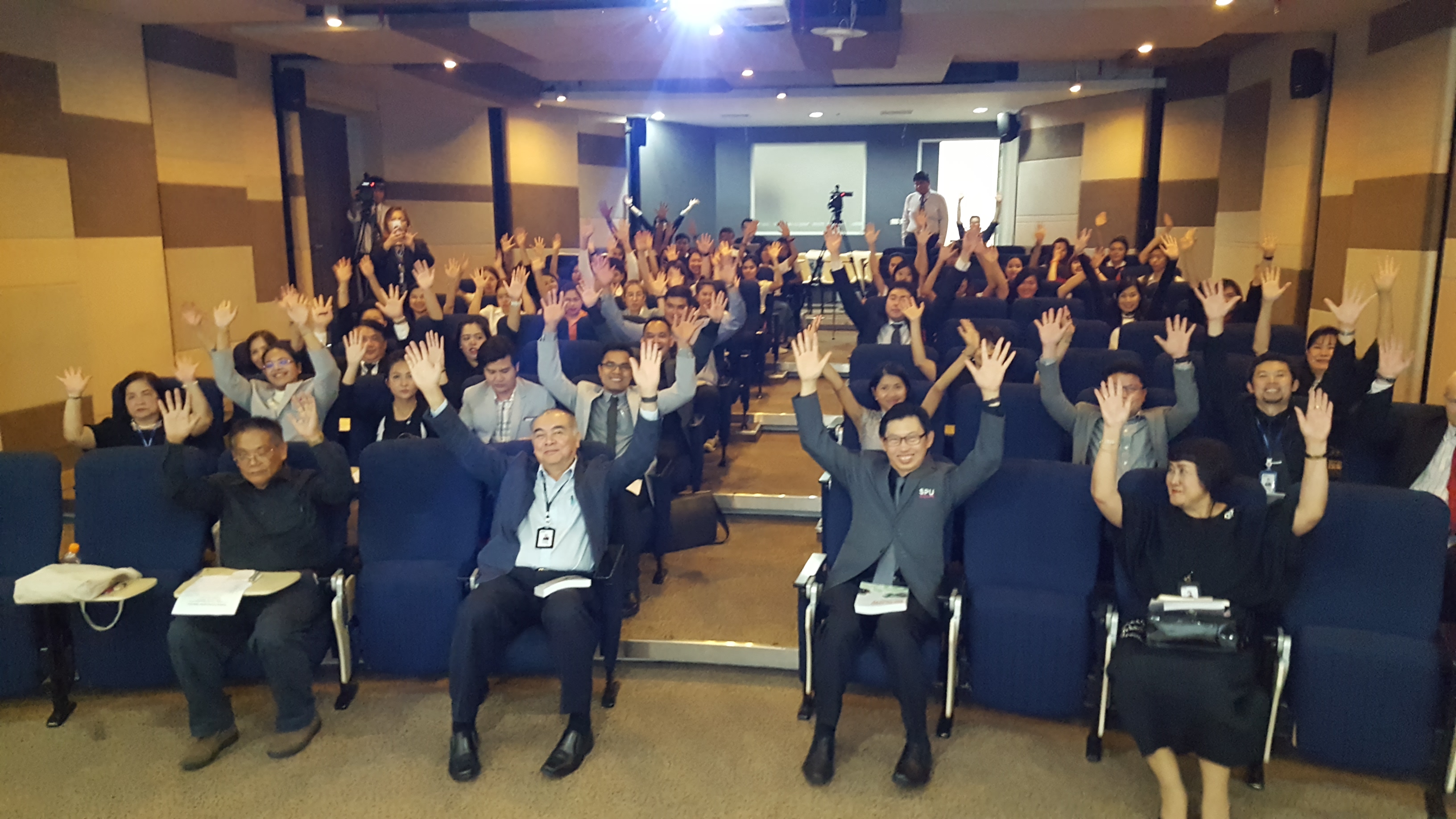 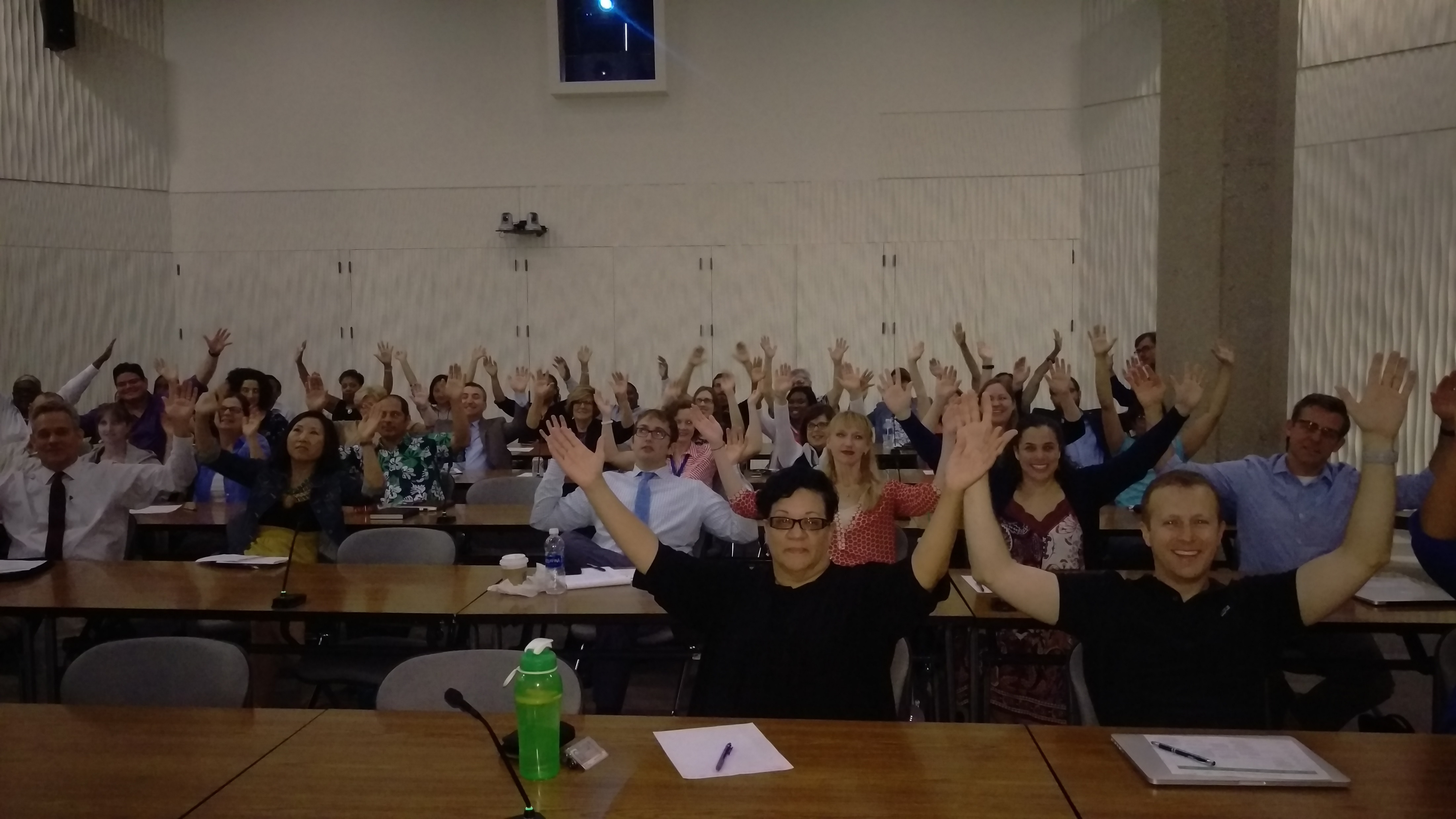 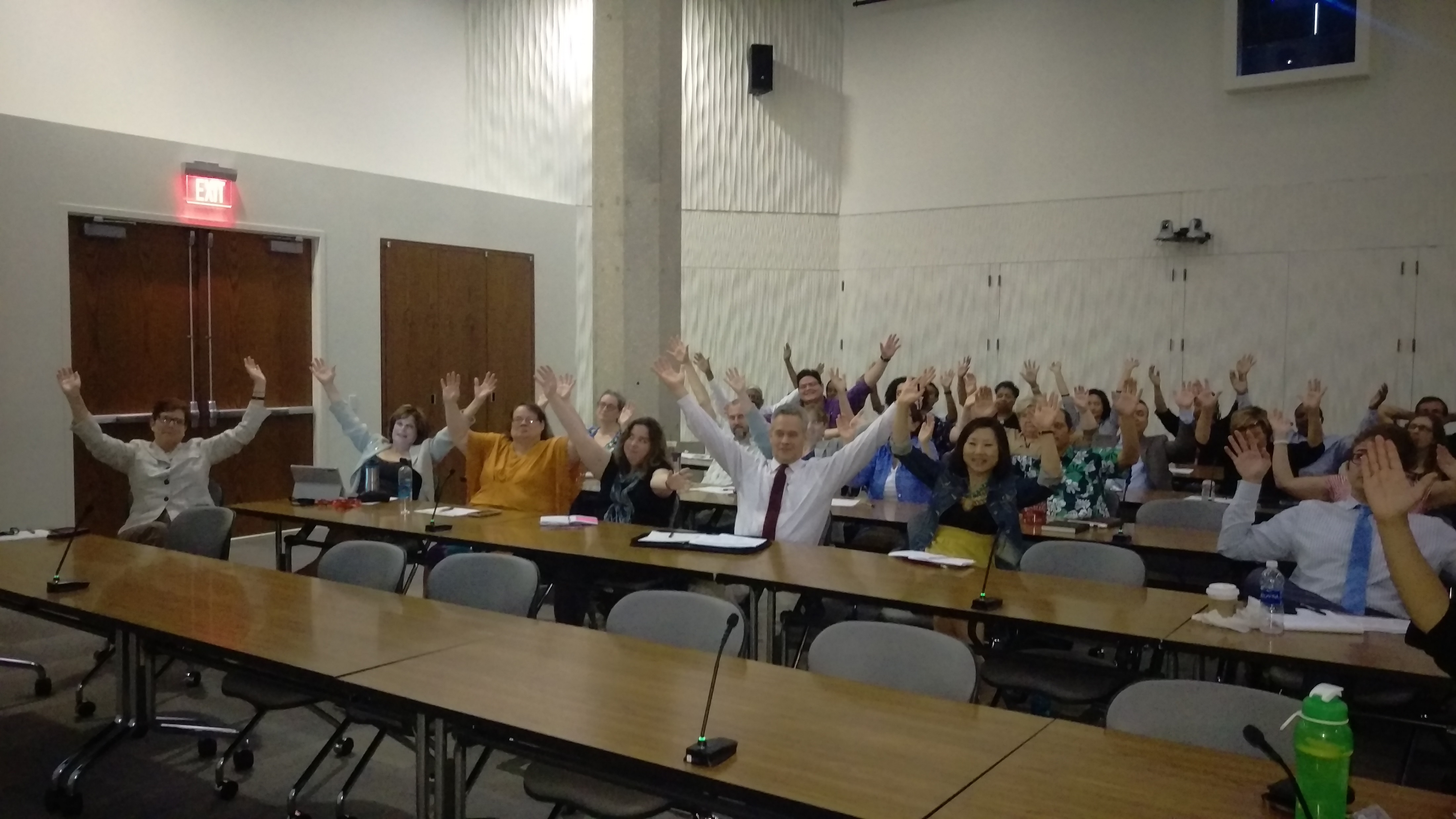 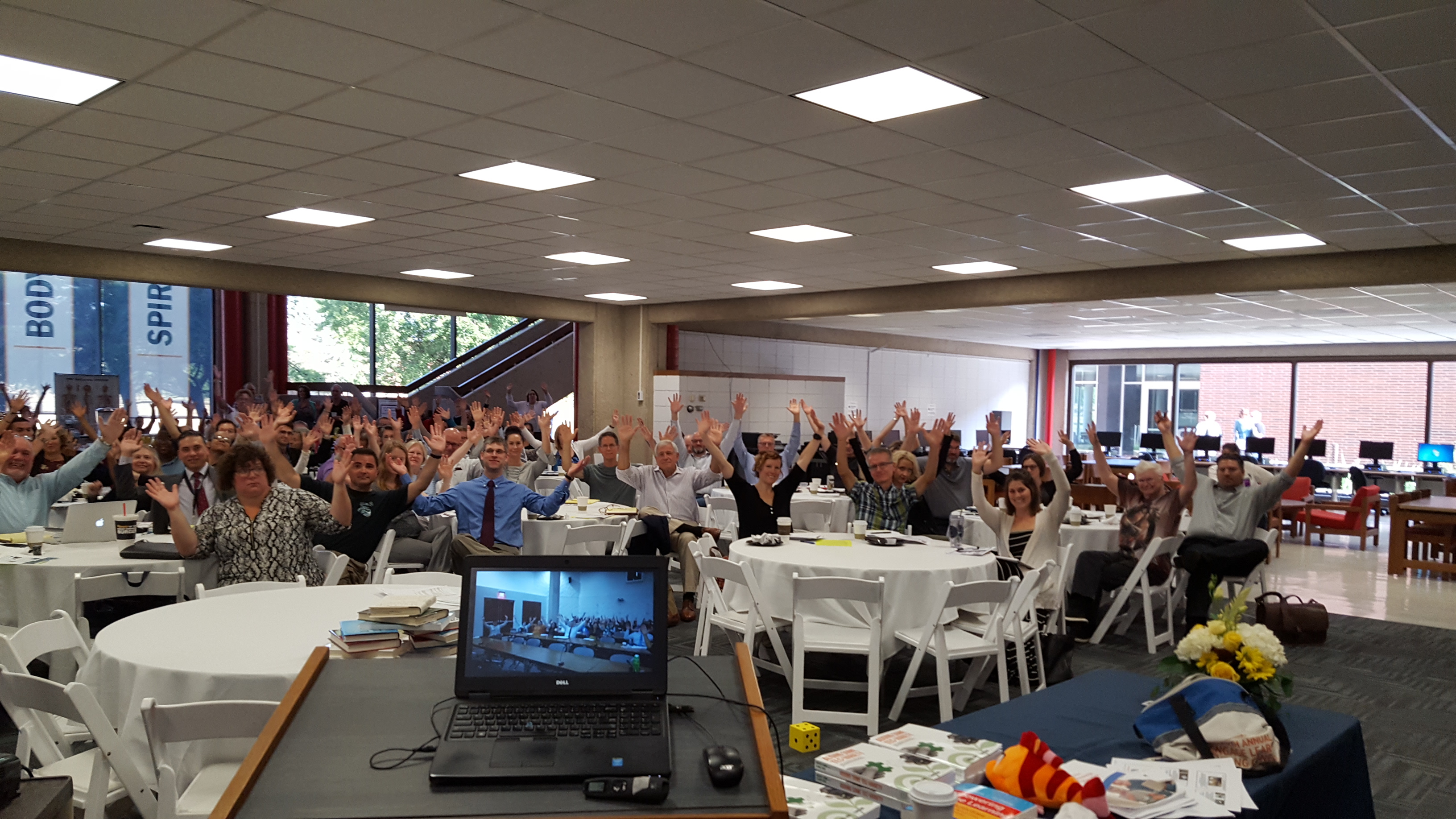 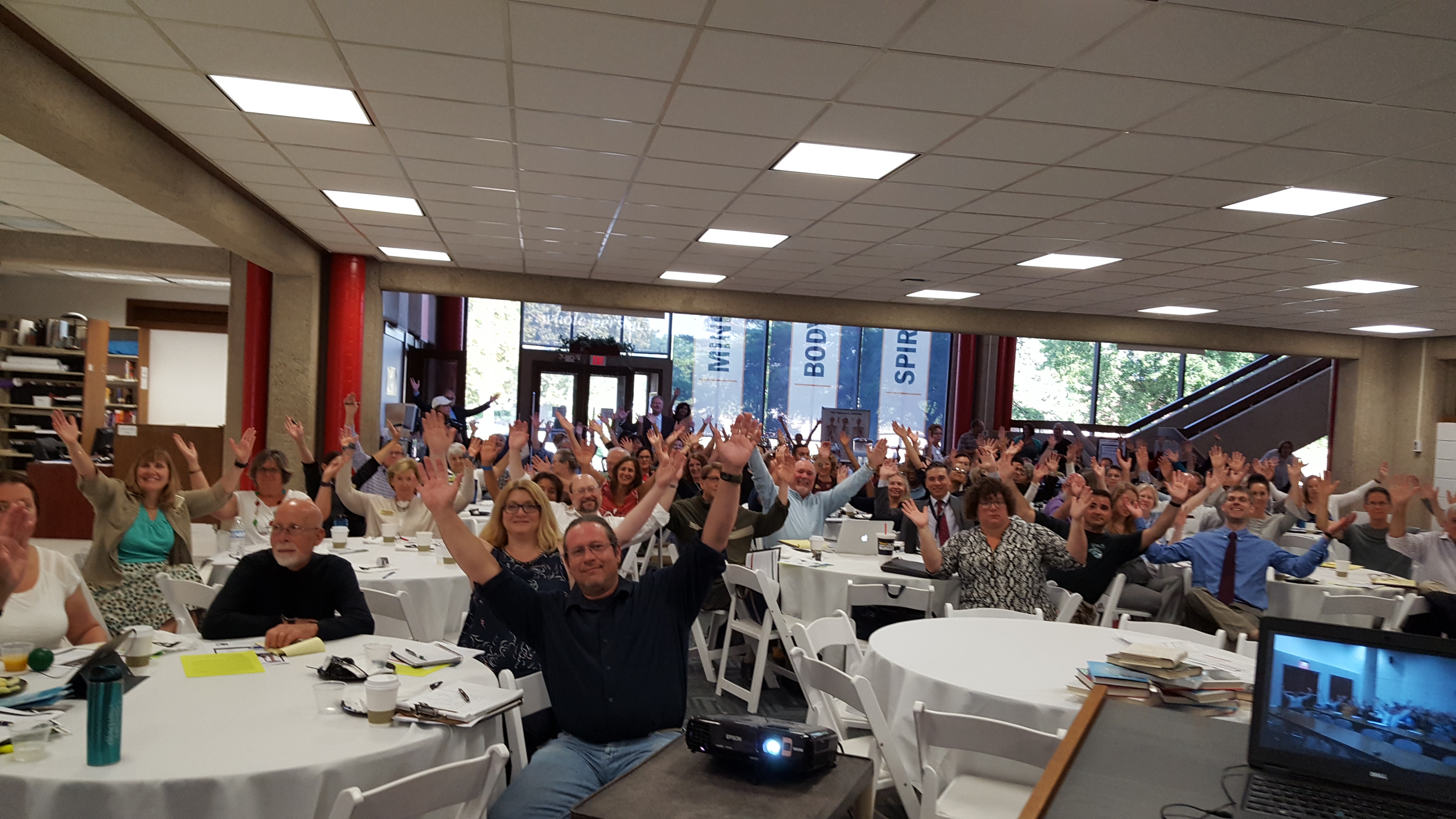 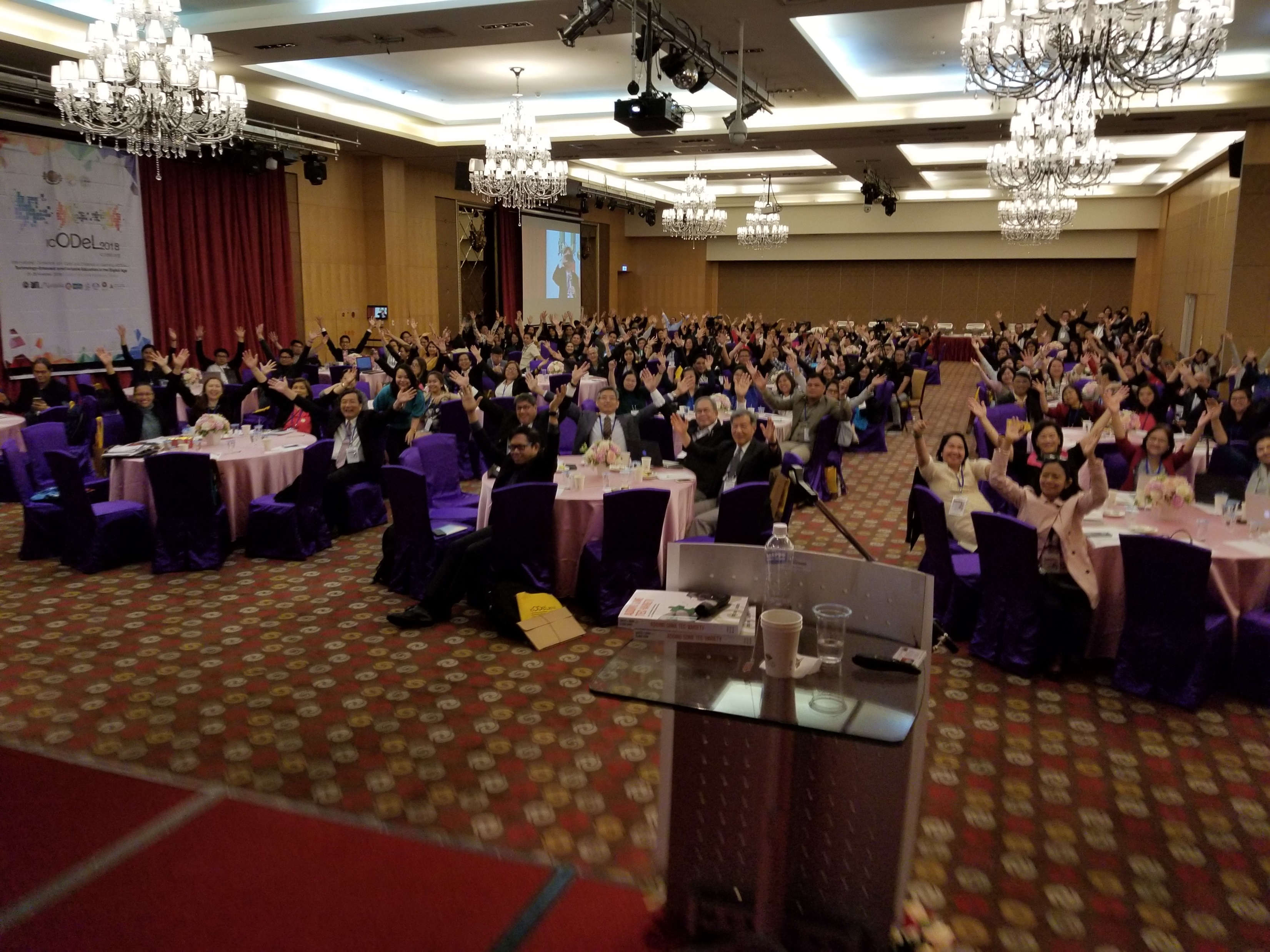 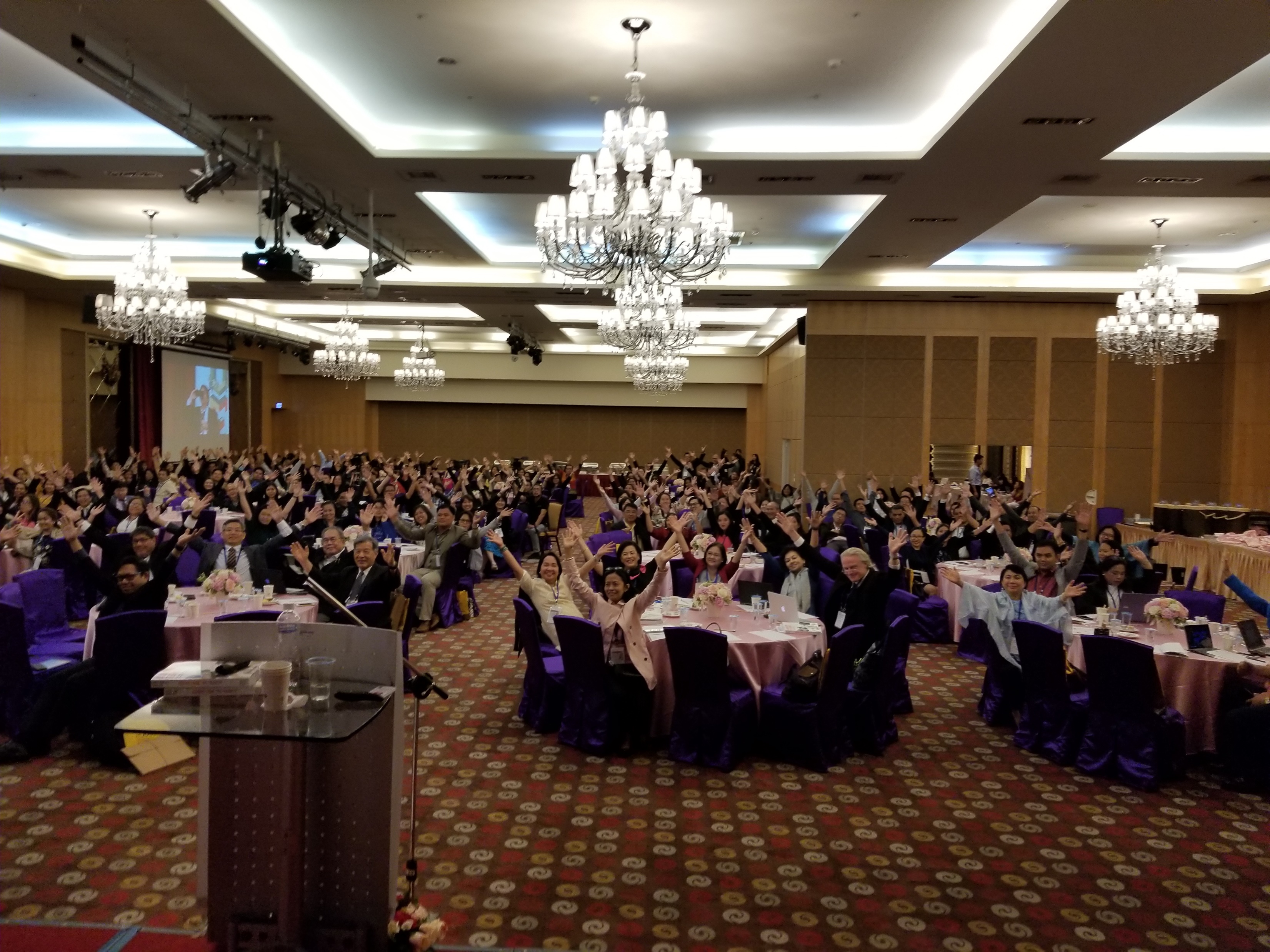 The World is Open
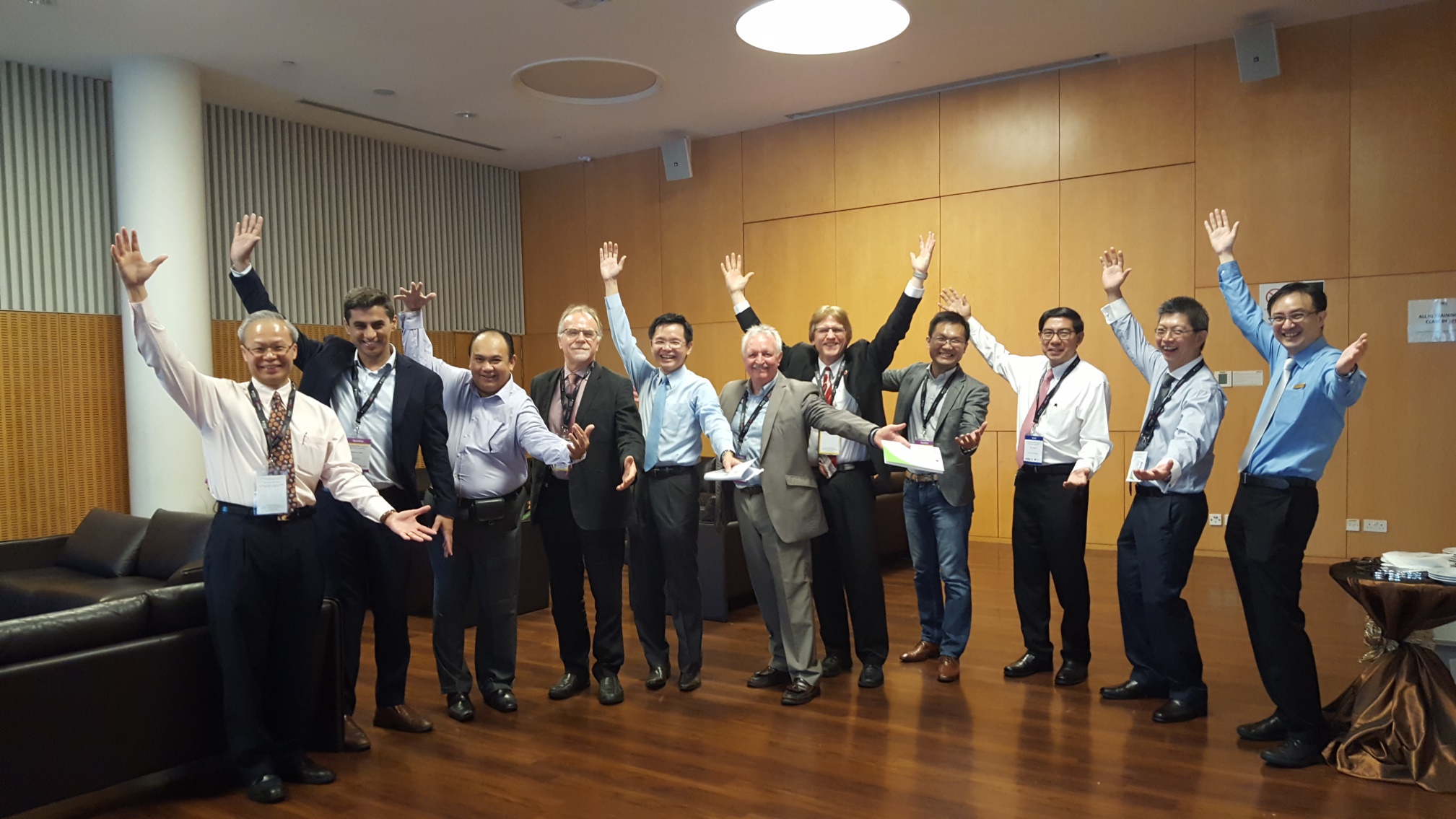 The World is very open! (South University of Science and Technology of China, Wednesday June 10, 2015)
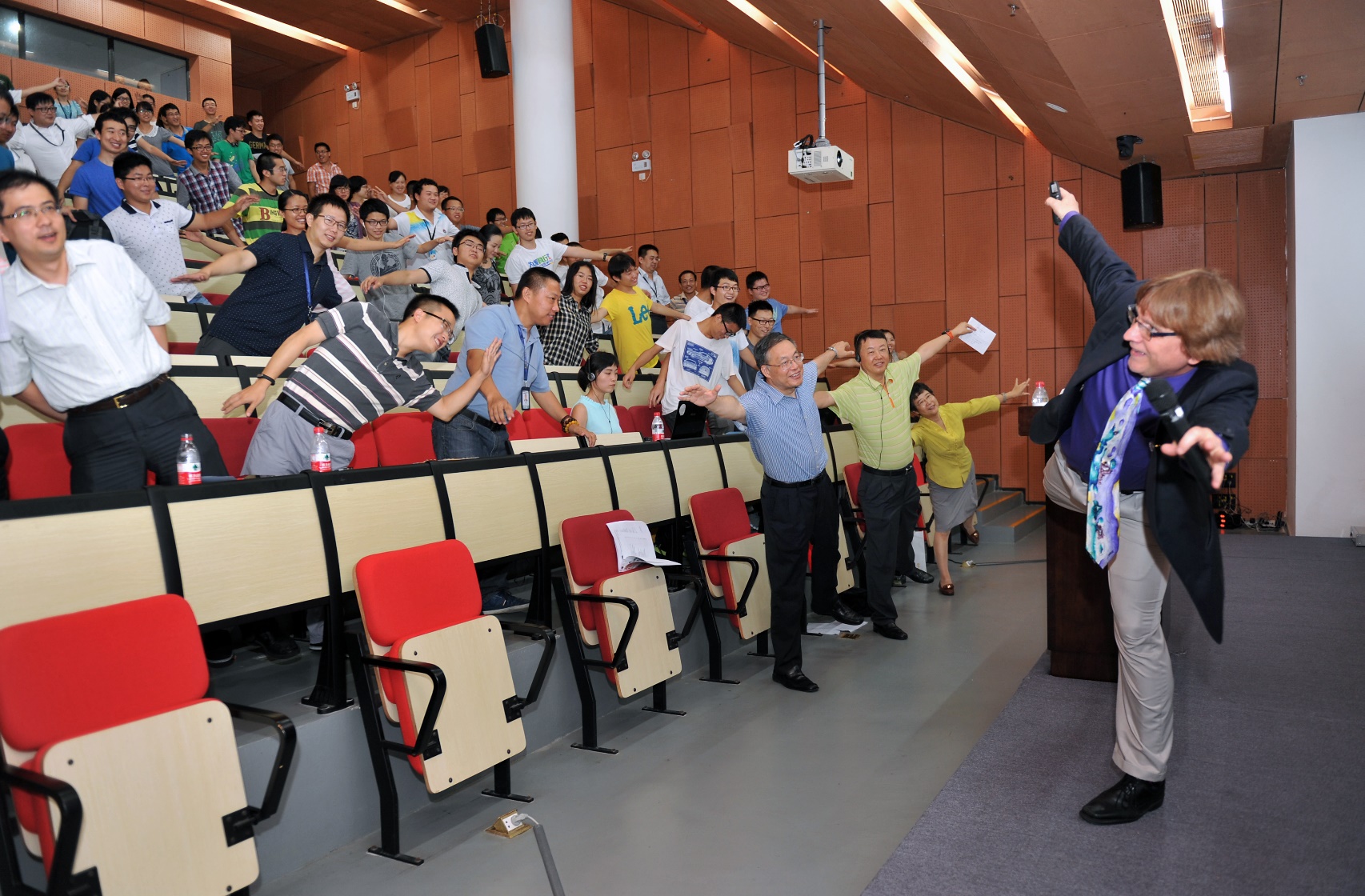 Clearly…Learning is Changing!
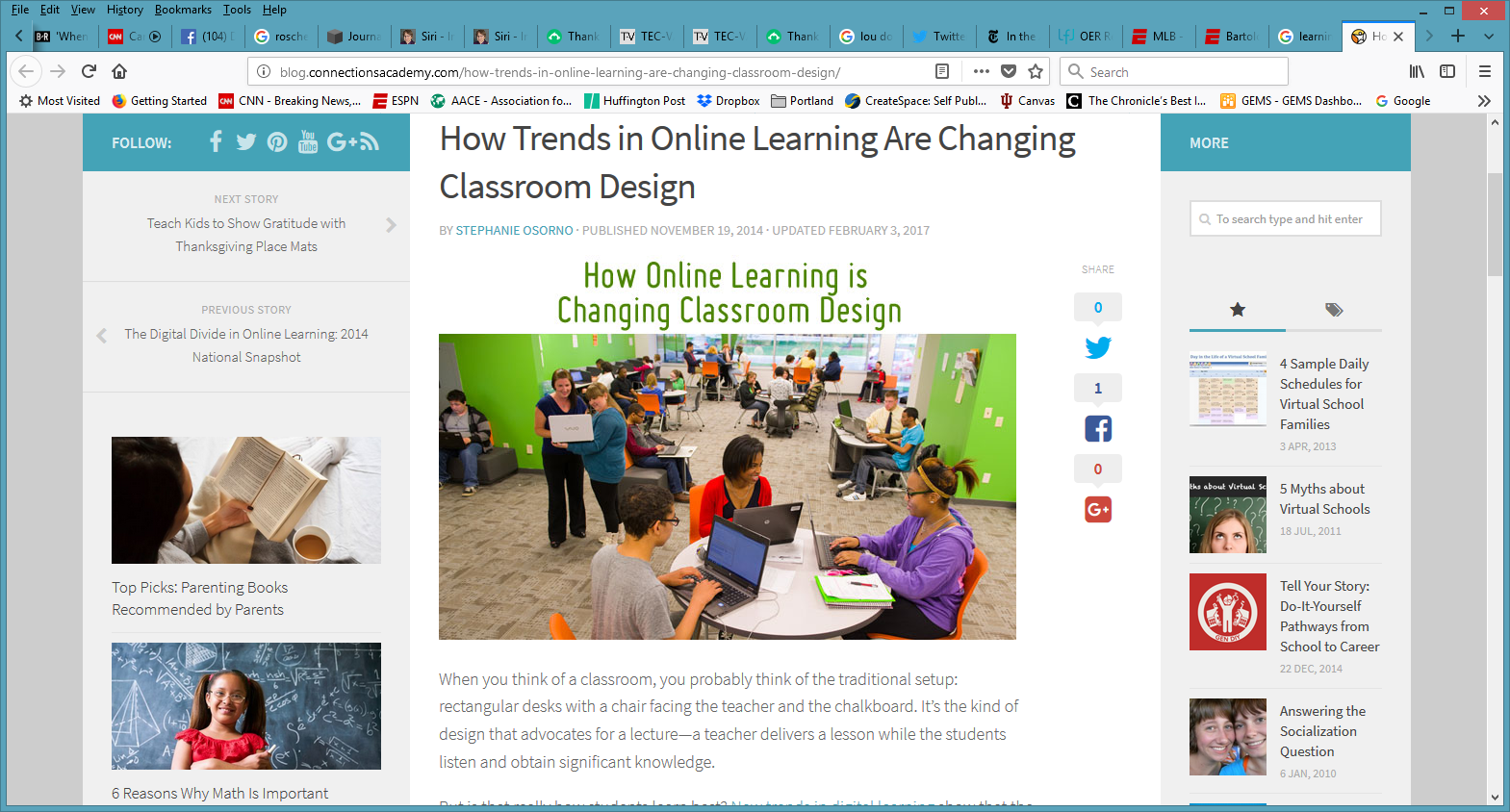 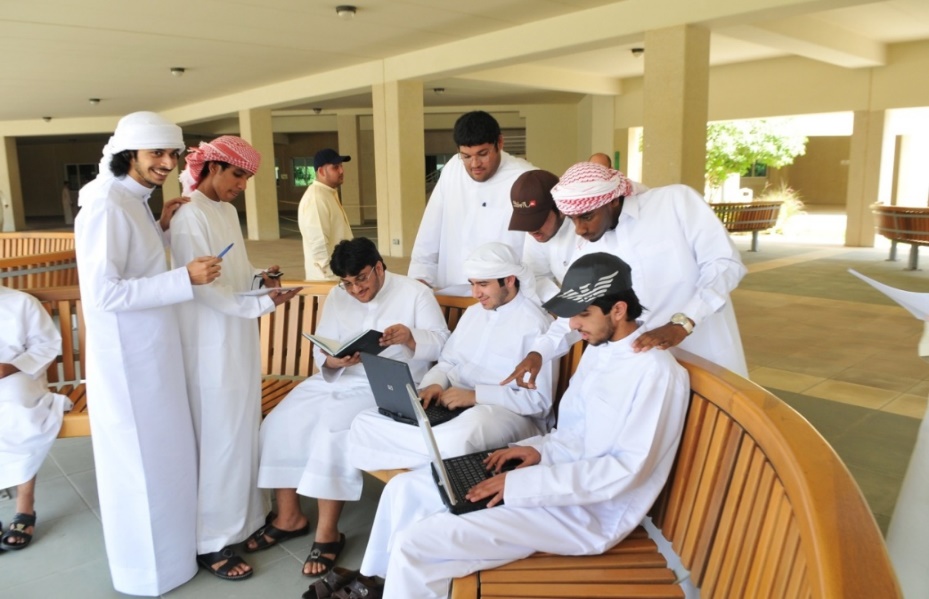 Part 4. Thirty WaysLearning is Changing…(i.e., it’s more informal, video-based, ubiquitous, collaborative, self-directed, global, mobile, open, massive, etc.)
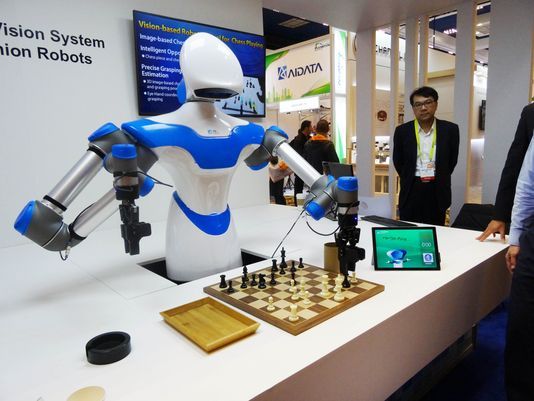 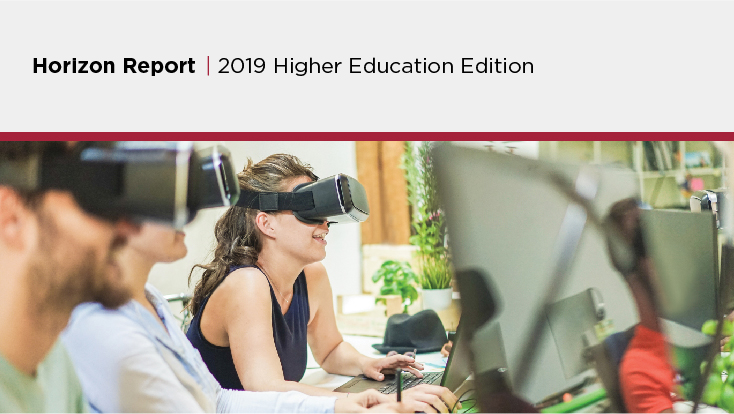 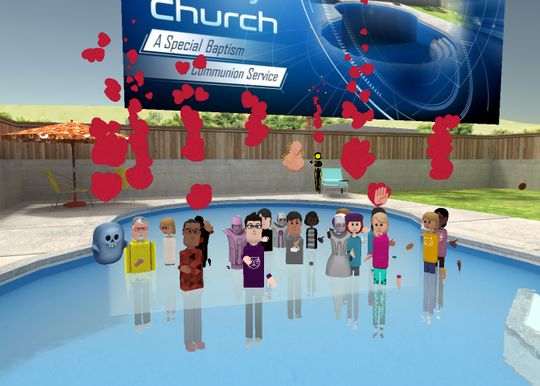 November 11, 2020Educational technology is coming of age during the pandemic: Nowhere more so than in Indiahttps://www.economist.com/international/2020/11/11/educational-technology-is-coming-of-age-during-the-pandemic
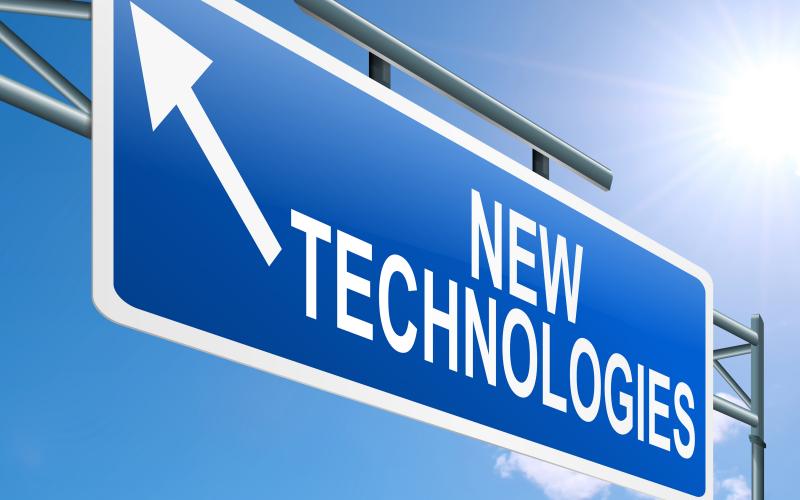 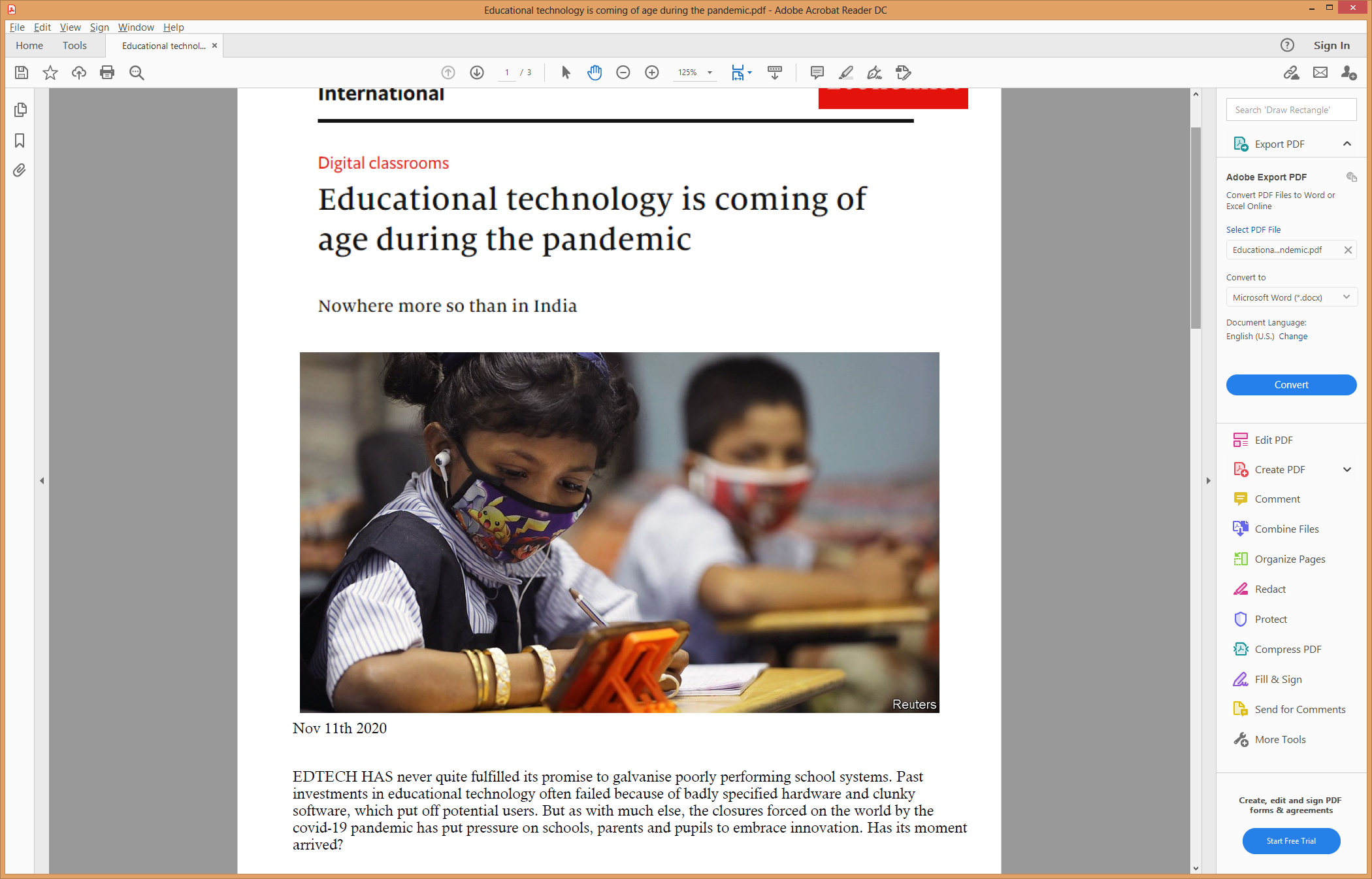 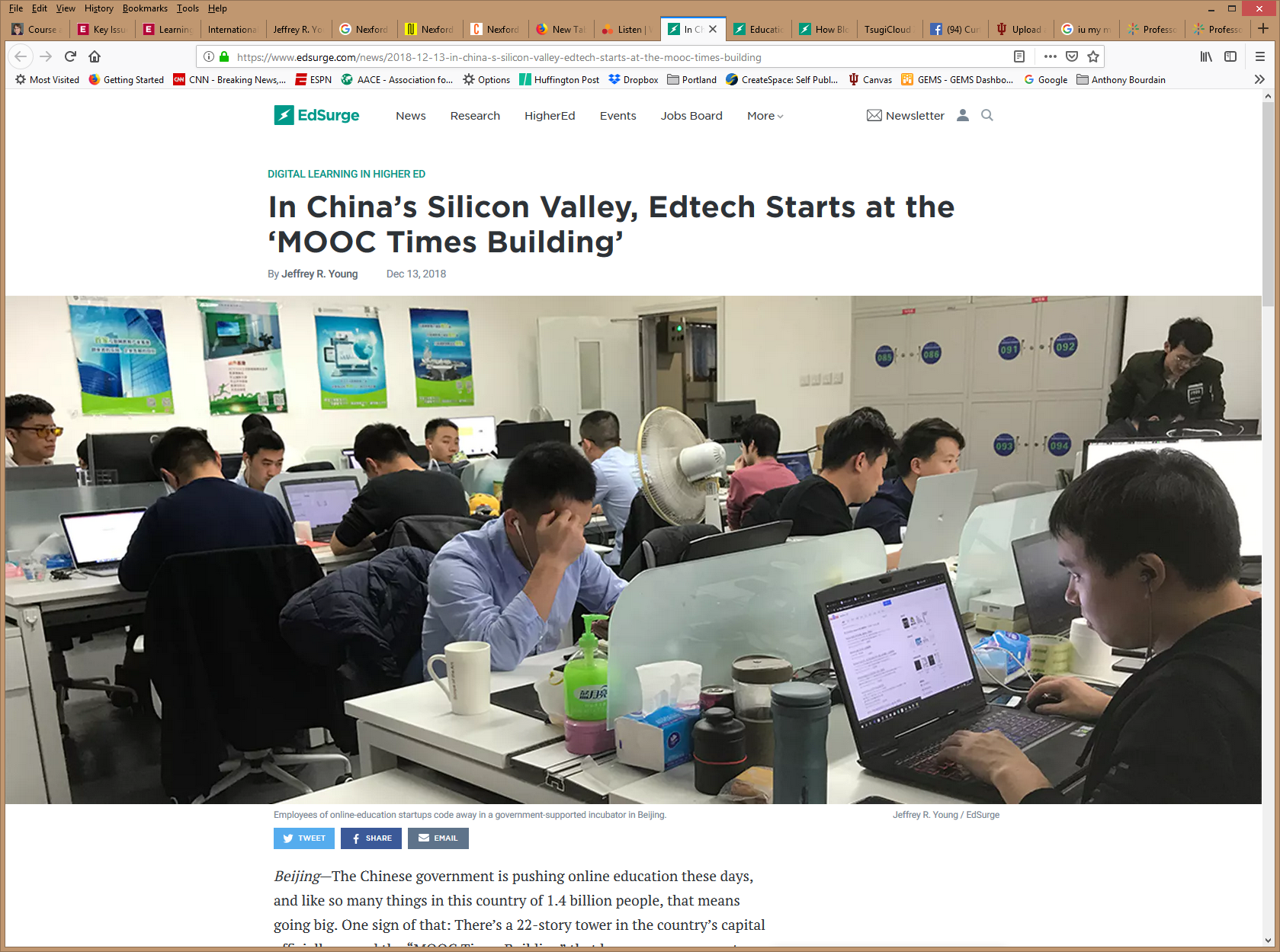 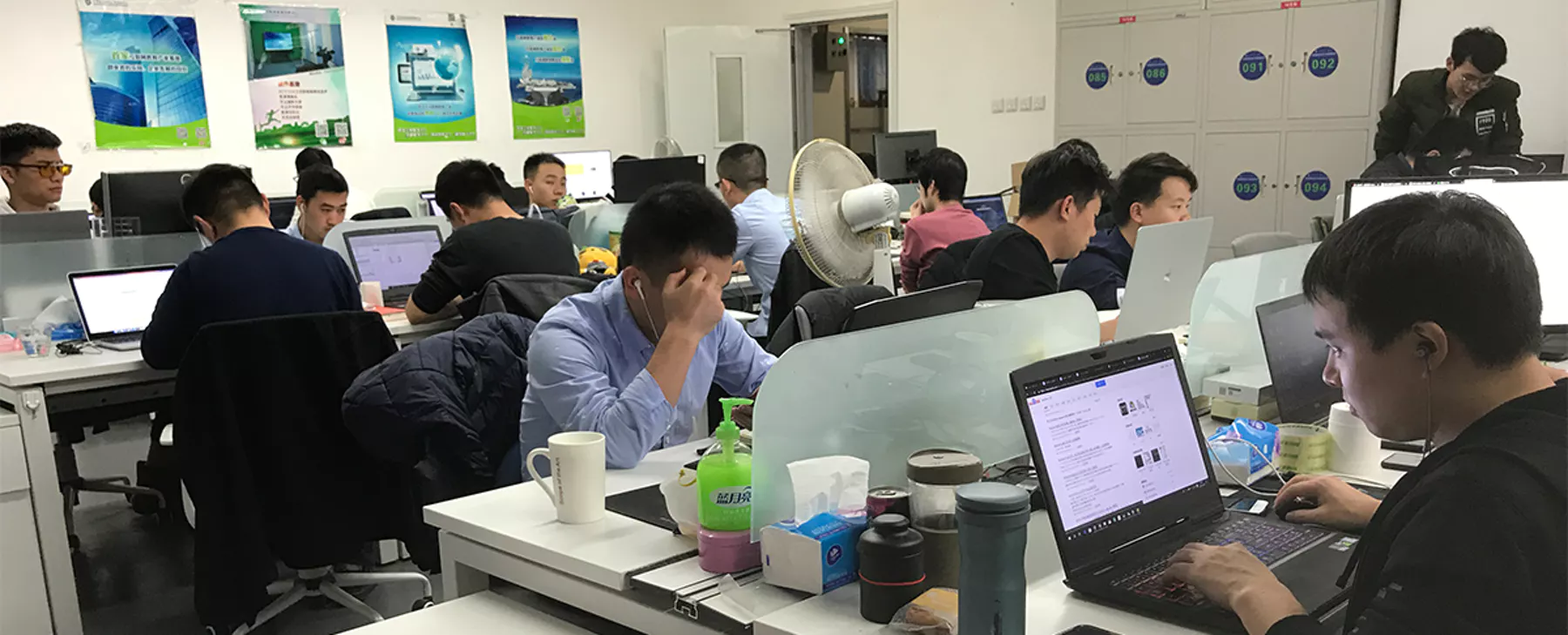 30+ Ways Learning is Changing: The Mega Trends
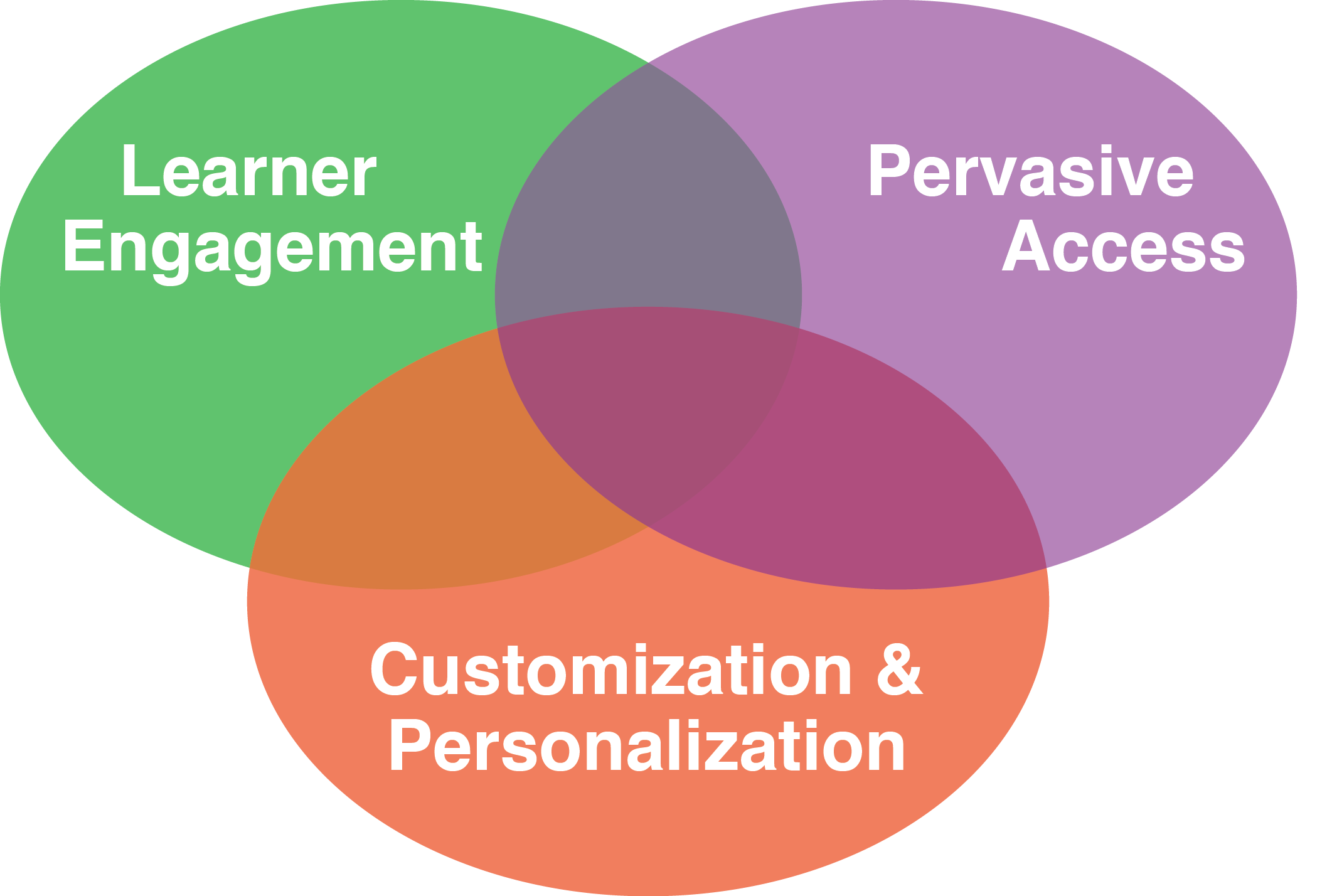 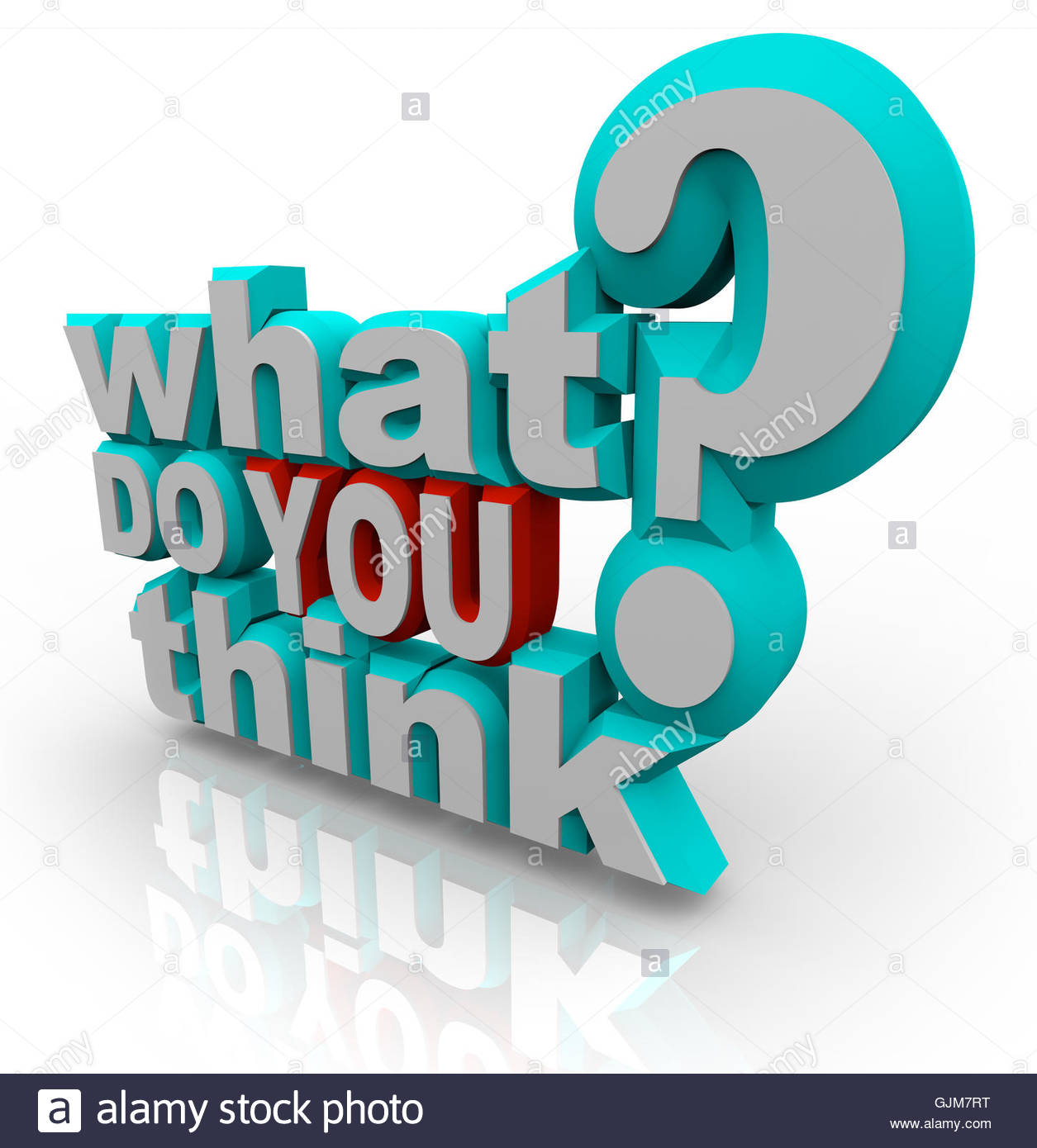 Polling Question #2:Are we in the midst of a: A. Learning Evolution or B. Learning Revolution…C. Neither
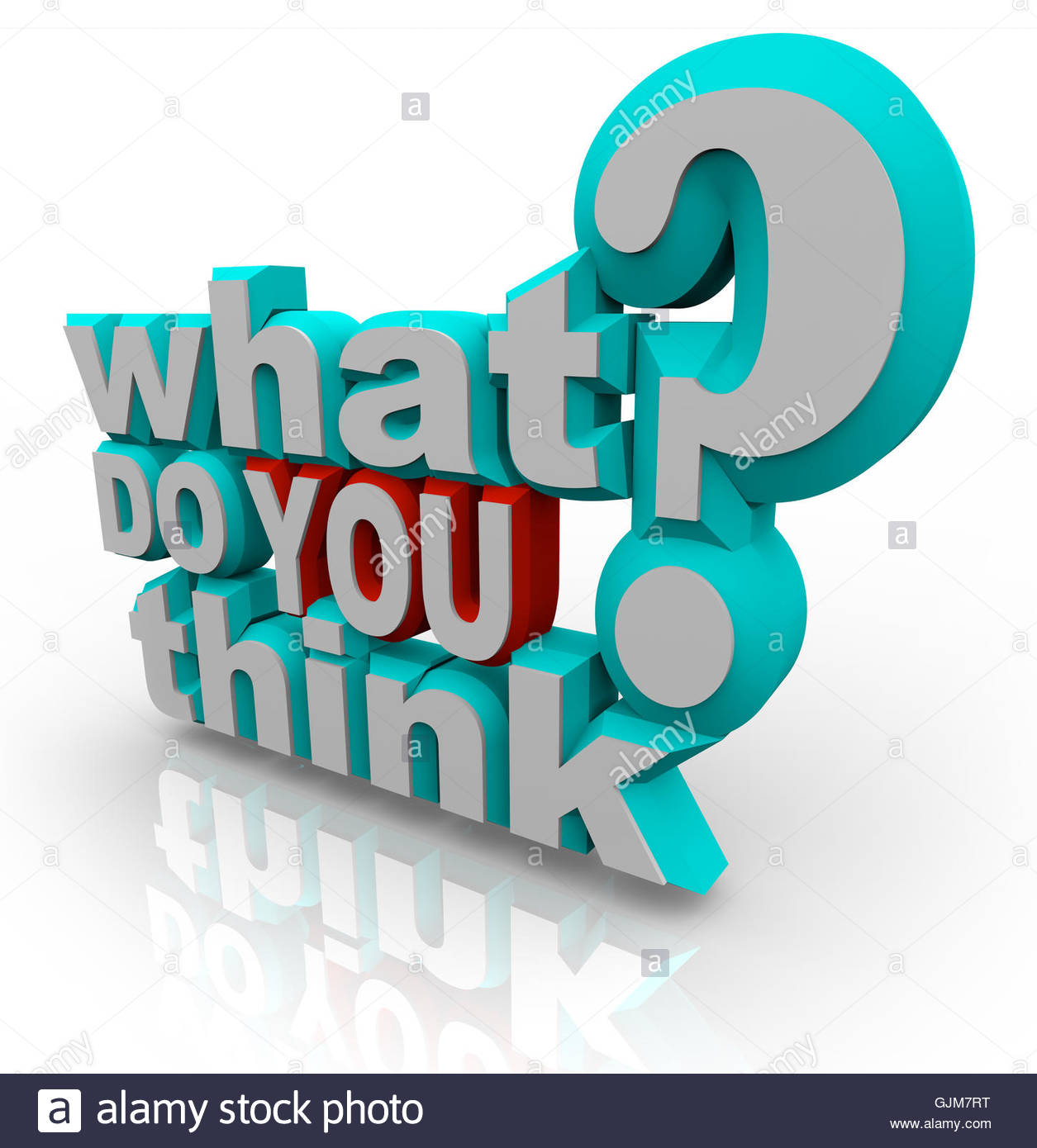 Polling Question #3:Which is the most important trend?a. Mega Trend #1. Learner Engagementb. Mega Trend #2. Pervasive Accessc. Mega Trend #3. Customization